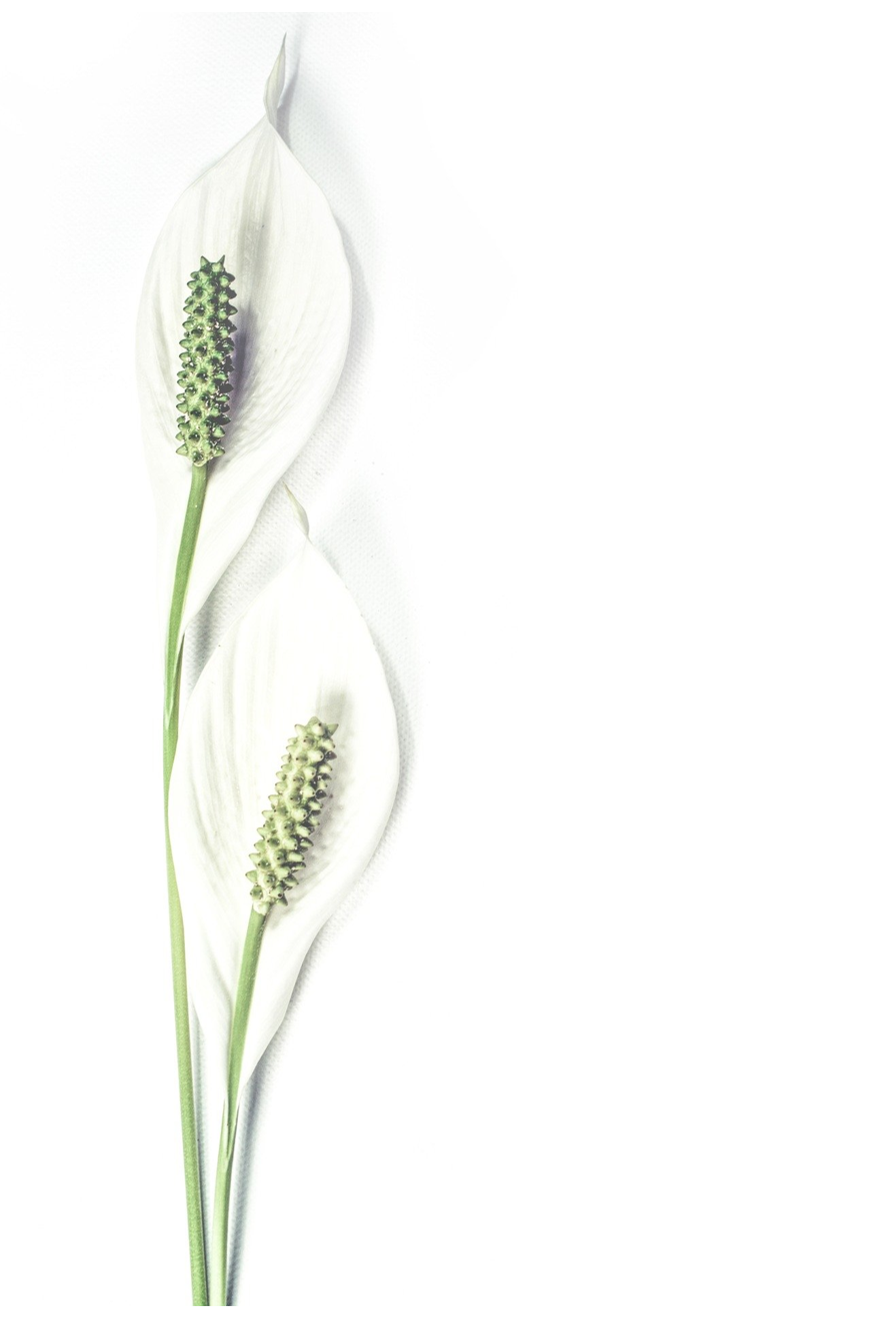 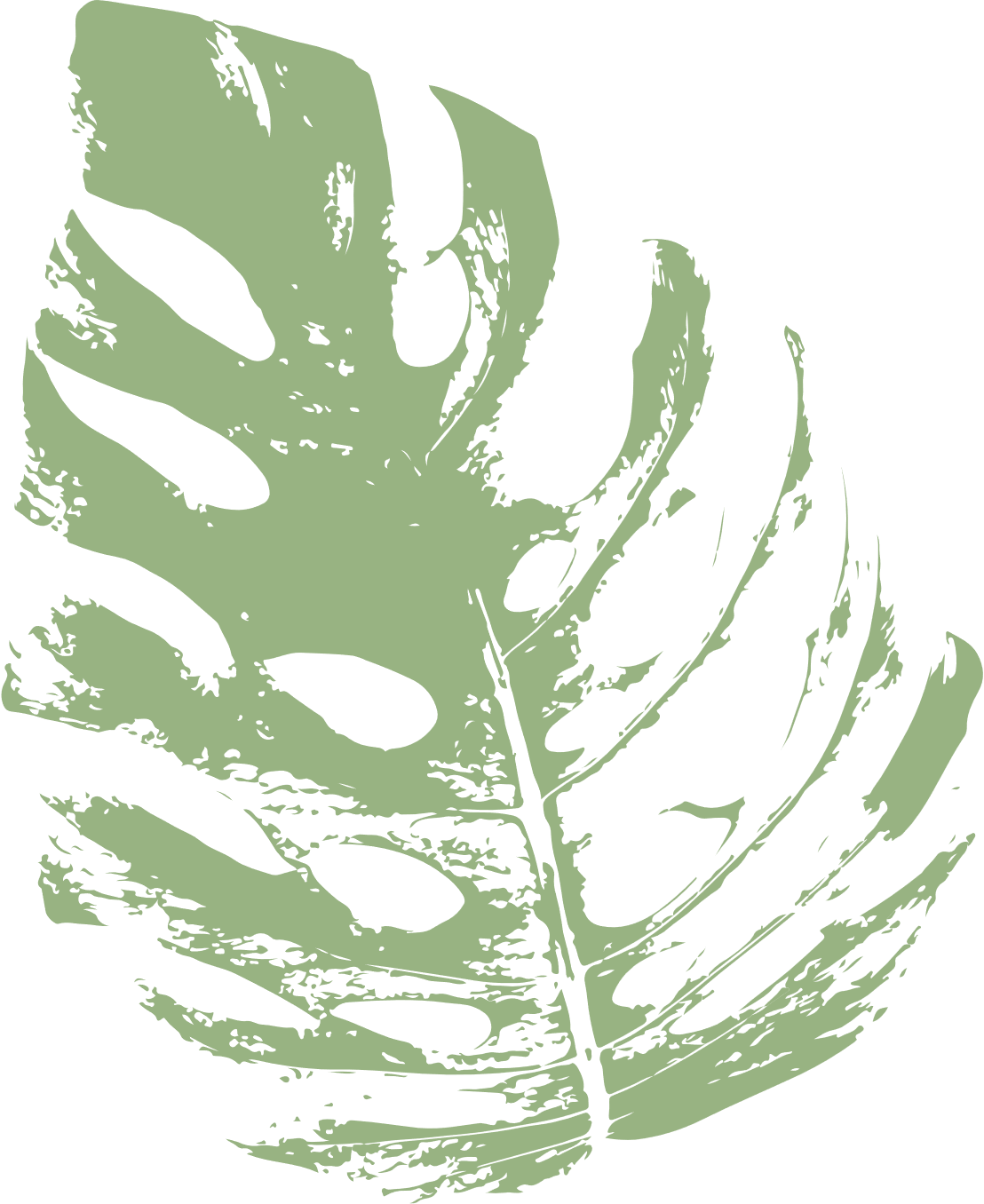 Botanical
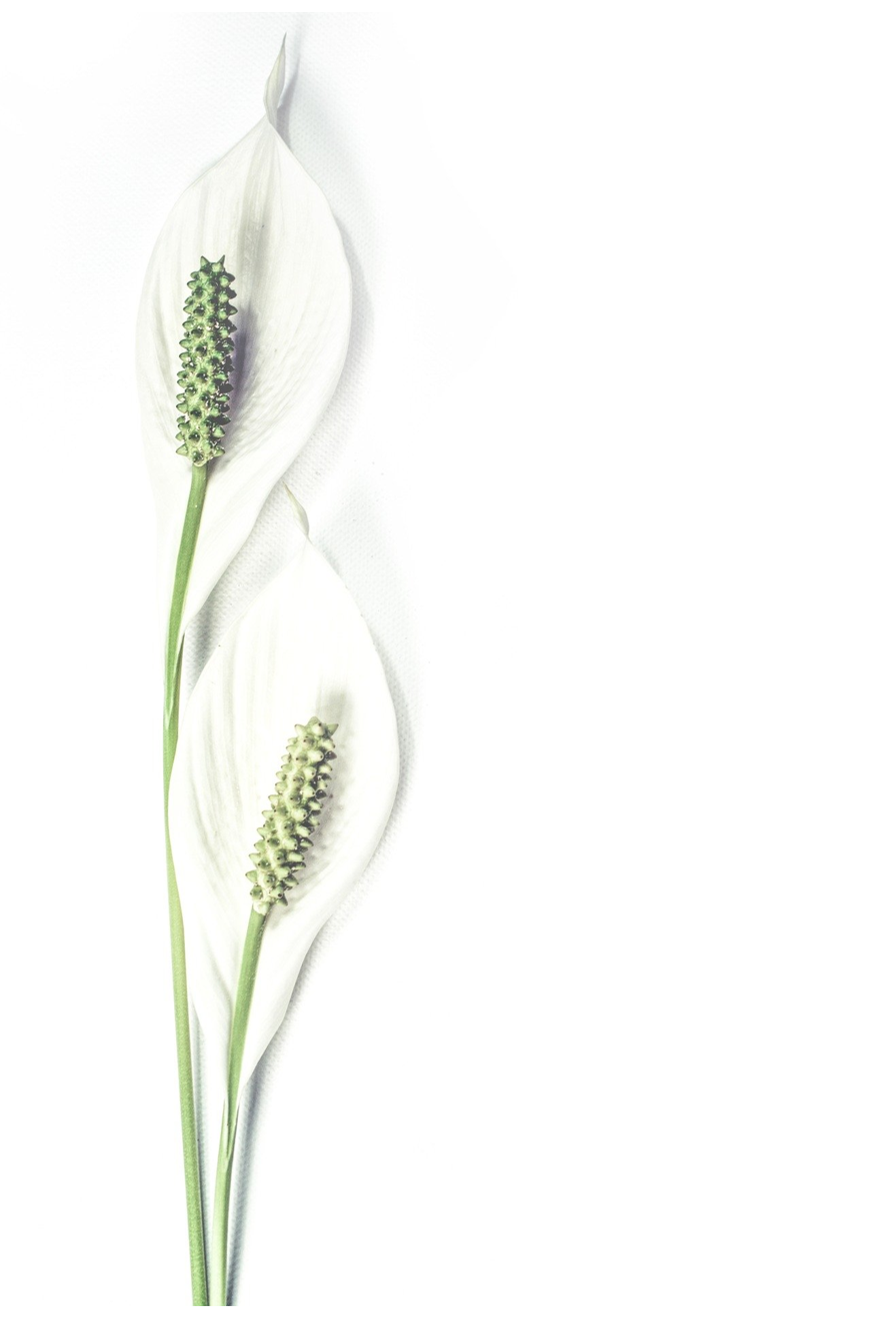 Plant Gallery
www.powerpointhub.com
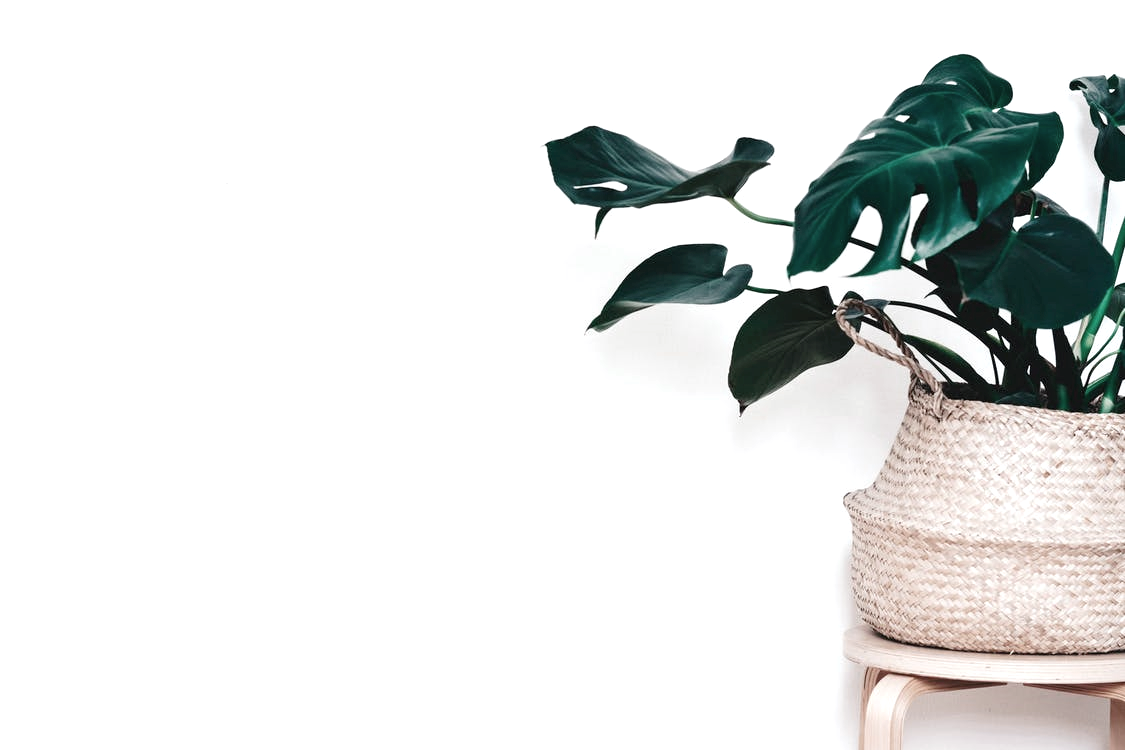 Welcome
to botanical
Lorem ipsum dolor sit amet, consectetur adipiscing elit. Proin nec dolor in sem sollicitudin volutpat. Quisque finibus, tellus ac gravida cursus, odio ipsum lacinia odio, congue lobortis arcu justo quis urna. Aliquam elementum bibendum sagittis.
Agenda
botanical
TITLE 01
Lorem ipsum dolor sit amet, consectetur adipiscing elit. Proin nec dolor in sem sollicitudin volutpat.
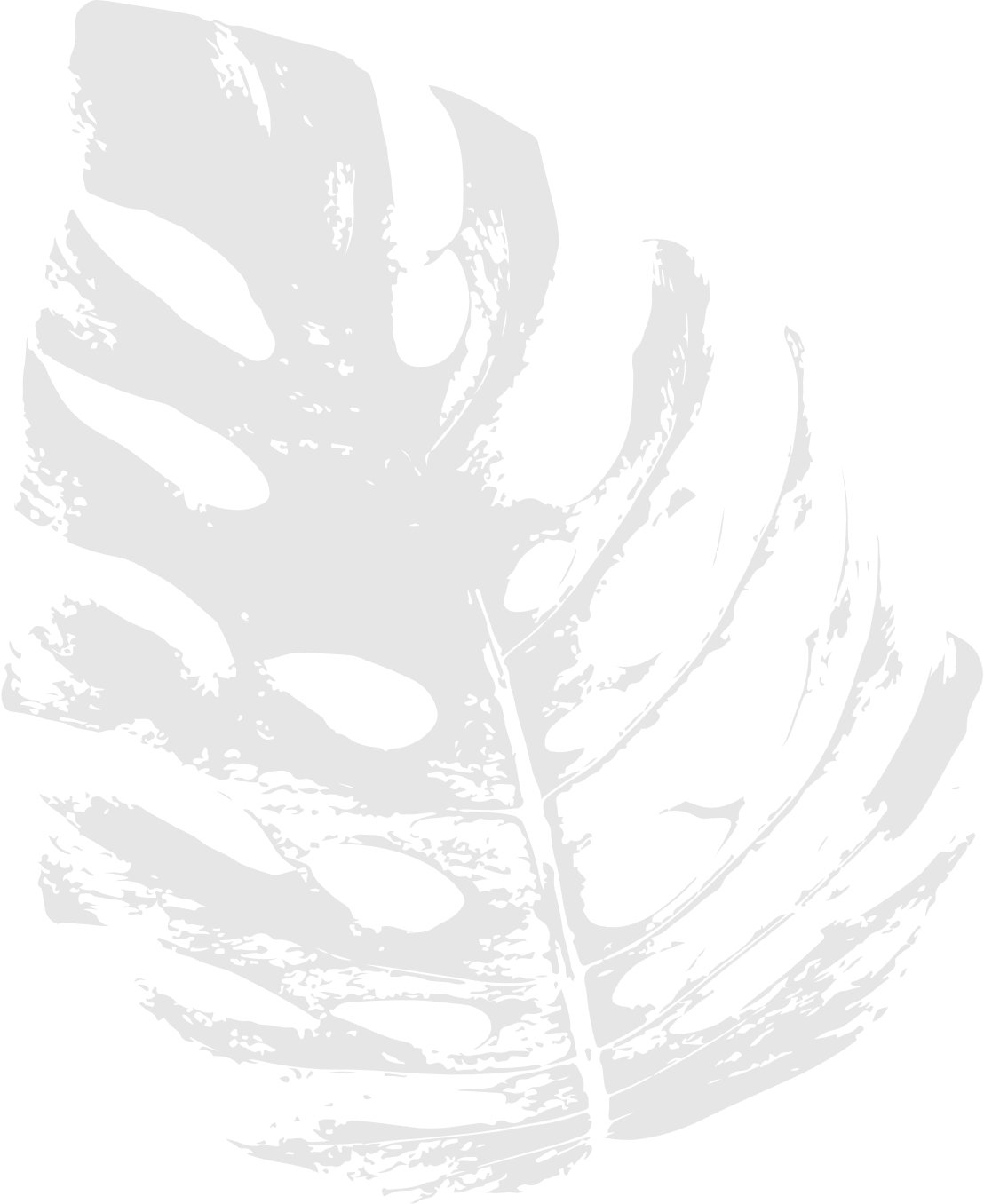 TITLE 02
Lorem ipsum dolor sit amet, consectetur adipiscing elit. Proin nec dolor in sem sollicitudin volutpat.
TITLE 03
Lorem ipsum dolor sit amet, consectetur adipiscing elit. Proin nec dolor in sem sollicitudin volutpat.
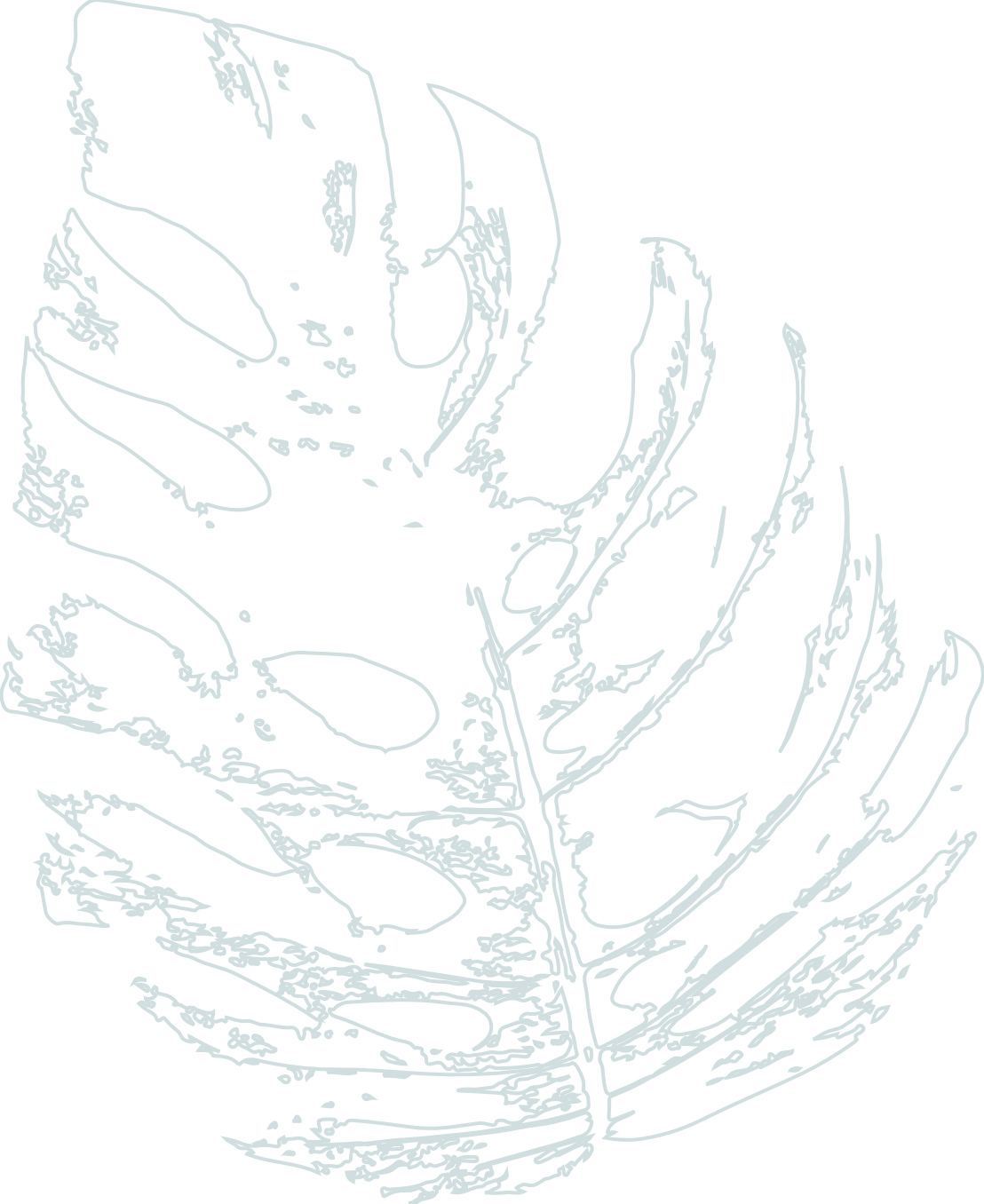 Contents
botanical
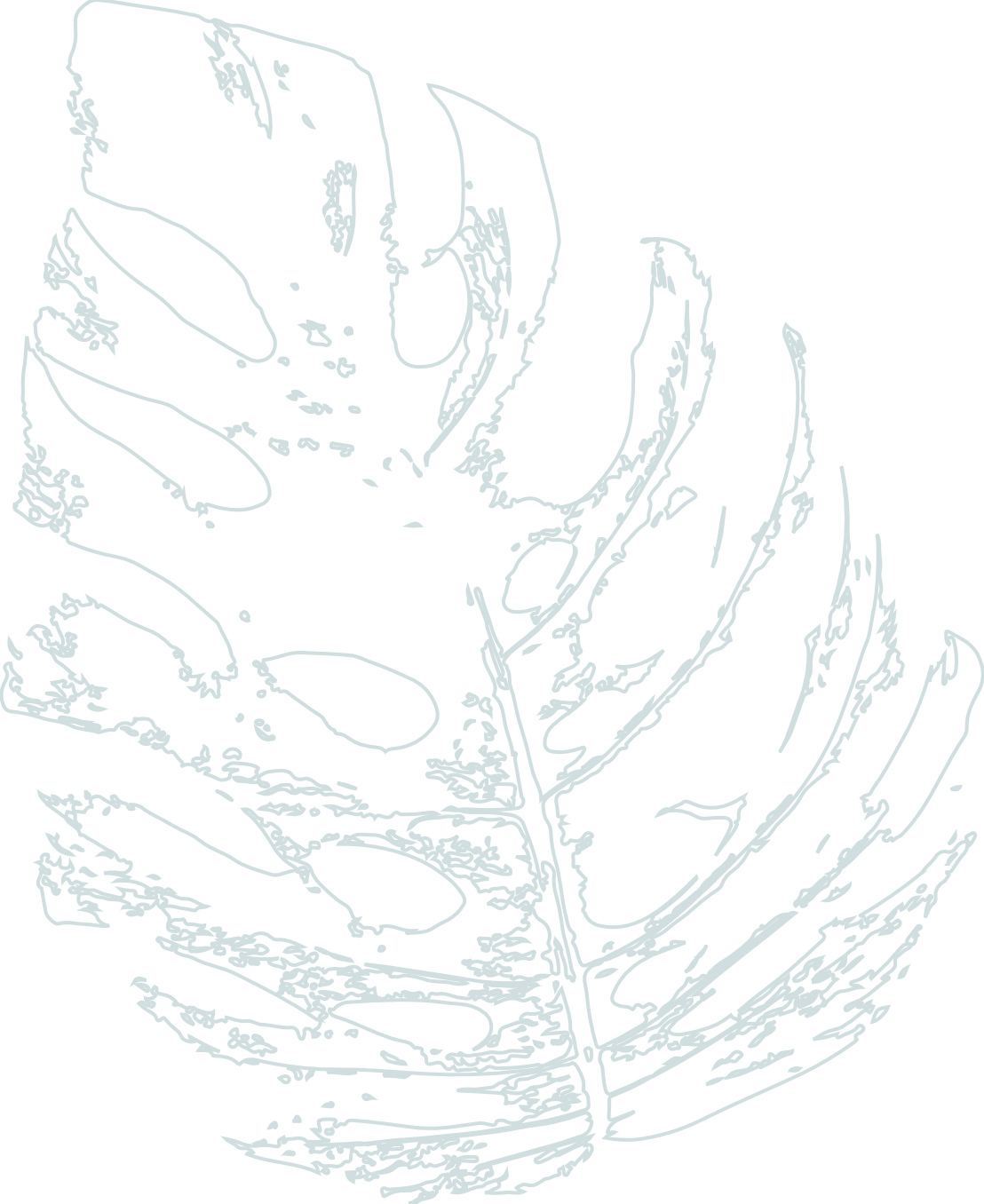 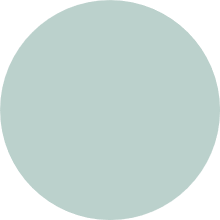 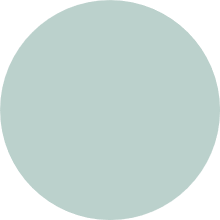 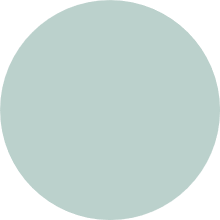 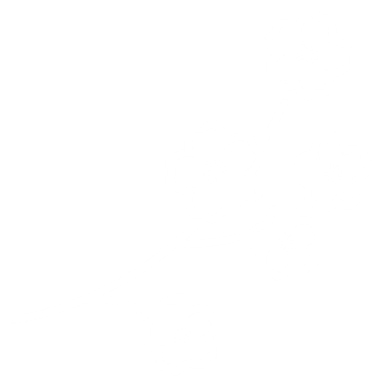 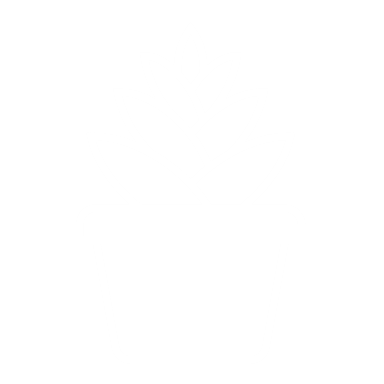 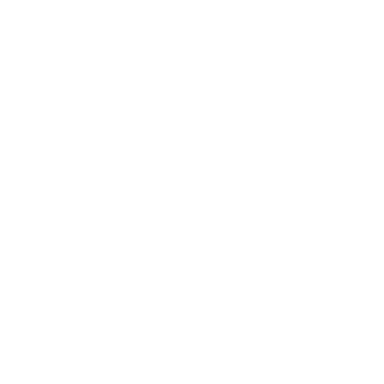 TITLE 01
TITLE 02
TITLE 03
Lorem ipsum dolor sit amet, consectetur adipiscing elit. Proin nec dolor in sem sollicitudin volutpat.
Lorem ipsum dolor sit amet, consectetur adipiscing elit. Proin nec dolor in sem sollicitudin volutpat.
Lorem ipsum dolor sit amet, consectetur adipiscing elit. Proin nec dolor in sem sollicitudin volutpat.
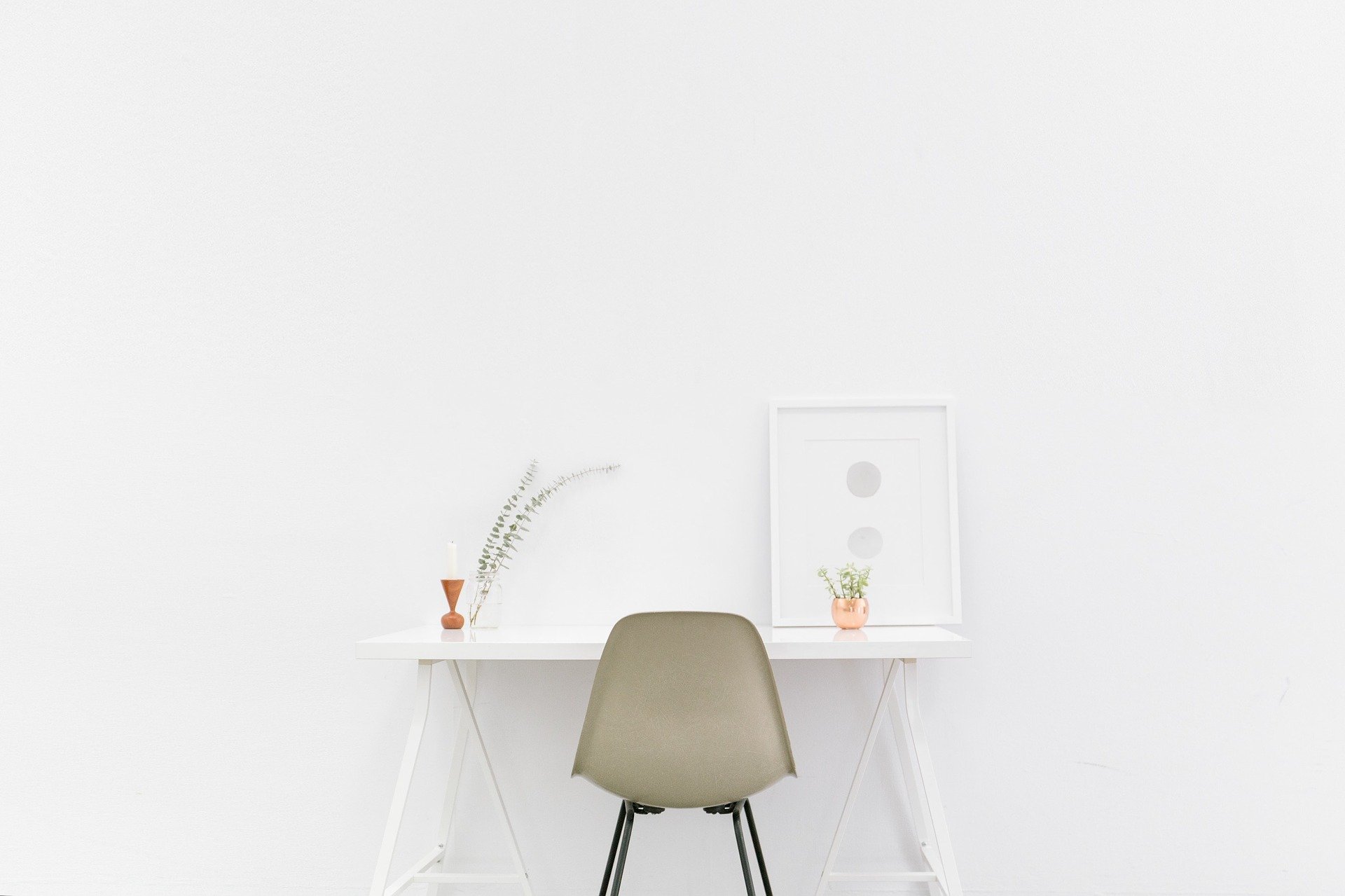 Welcome
to botanical
Lorem ipsum dolor sit amet, consectetur adipiscing elit. Proin nec dolor in sem sollicitudin volutpat. Quisque finibus, tellus ac gravida cursus, odio ipsum lacinia odio, congue lobortis arcu justo quis urna. Aliquam elementum bibendum sagittis.
Lorem ipsum dolor sit amet, consectetur adipiscing elit. Proin nec dolor in sem sollicitudin volutpat. Quisque finibus.
“
“
Lorem ipsum dolor sit amet, consectetur adipiscing elit. Proin nec dolor in sem sollicitudin volutpat. Quisque finibus, tellus ac gravida cursus, odio ipsum lacinia odio, congue lobortis arcu justo quis urna.
”
”
www.PowerPointHub.com
project
Timeline
01
03
Lorem ipsum dolor sit amet, consectetur adipiscing elit. Proin nec dolor in sem sollicitudin volutpat.
Lorem ipsum dolor sit amet, consectetur adipiscing elit. Proin nec dolor in sem sollicitudin volutpat.
04
02
Lorem ipsum dolor sit amet, consectetur adipiscing elit. Proin nec dolor in sem sollicitudin volutpat.
Lorem ipsum dolor sit amet, consectetur adipiscing elit. Proin nec dolor in sem sollicitudin volutpat.
Business
Plant store
Lorem ipsum dolor sit amet, consectetur adipiscing elit. Proin nec dolor in sem sollicitudin volutpat.
Lorem ipsum dolor sit amet, consectetur adipiscing elit. Proin nec dolor in sem sollicitudin volutpat.
Lorem ipsum dolor sit amet, consectetur adipiscing elit. Proin nec dolor in sem sollicitudin volutpat.
Business
Plant store
TITLE 01
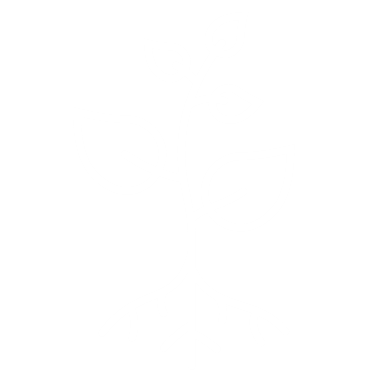 Lorem ipsum dolor sit amet, consectetur adipiscing elit. Proin nec dolor in sem sollicitudin volutpat.
TITLE 01
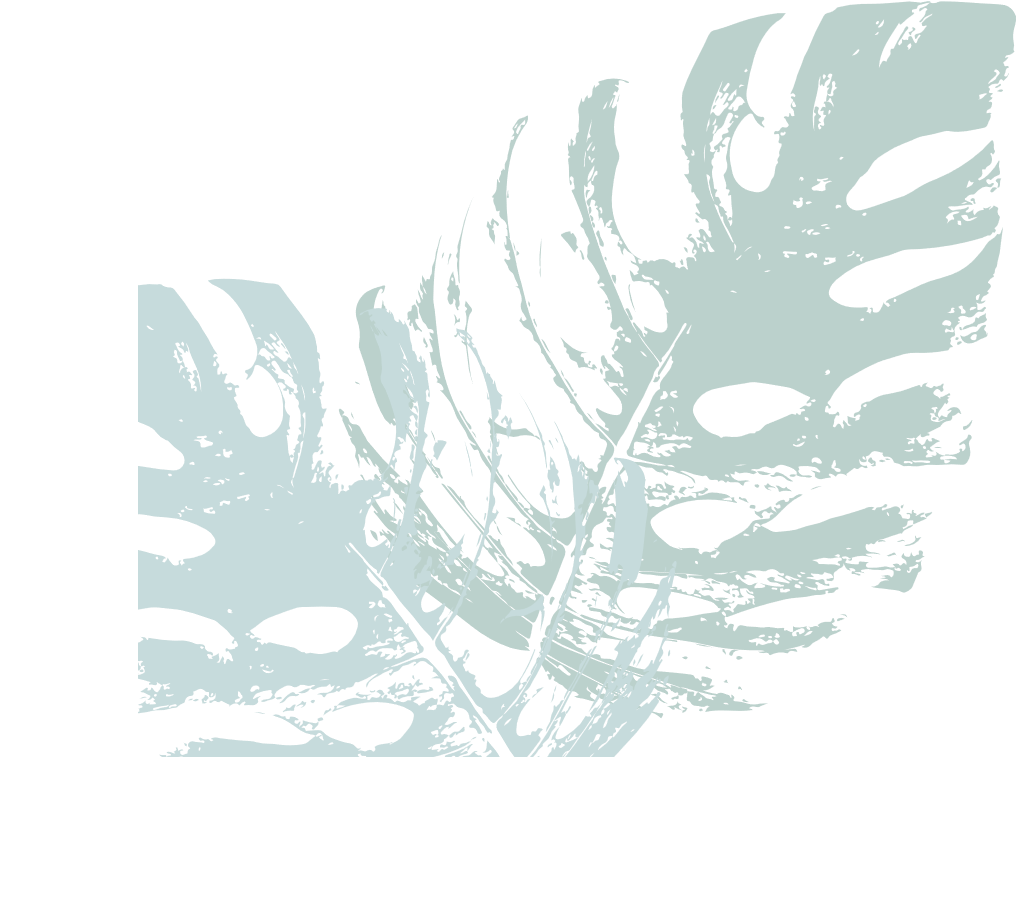 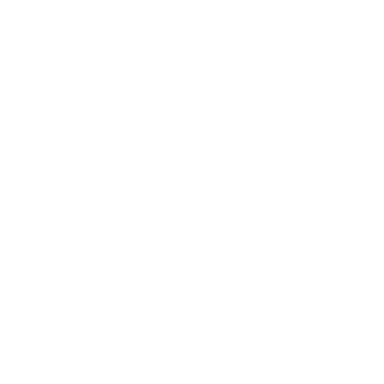 Lorem ipsum dolor sit amet, consectetur adipiscing elit. Proin nec dolor in sem sollicitudin volutpat.
TITLE 01
Lorem ipsum dolor sit amet, consectetur adipiscing elit. Proin nec dolor in sem sollicitudin volutpat.
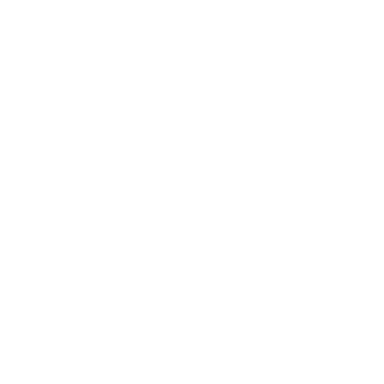 Business
Plant store
Lorem ipsum dolor sit amet, consectetur adipiscing elit. Proin nec dolor in sem sollicitudin volutpat.
Lorem ipsum dolor sit amet, consectetur adipiscing elit. Proin nec dolor in sem sollicitudin volutpat.
Plan
For interior
Lorem ipsum dolor sit amet, consectetur adipiscing elit. Proin nec dolor in sem sollicitudin volutpat.
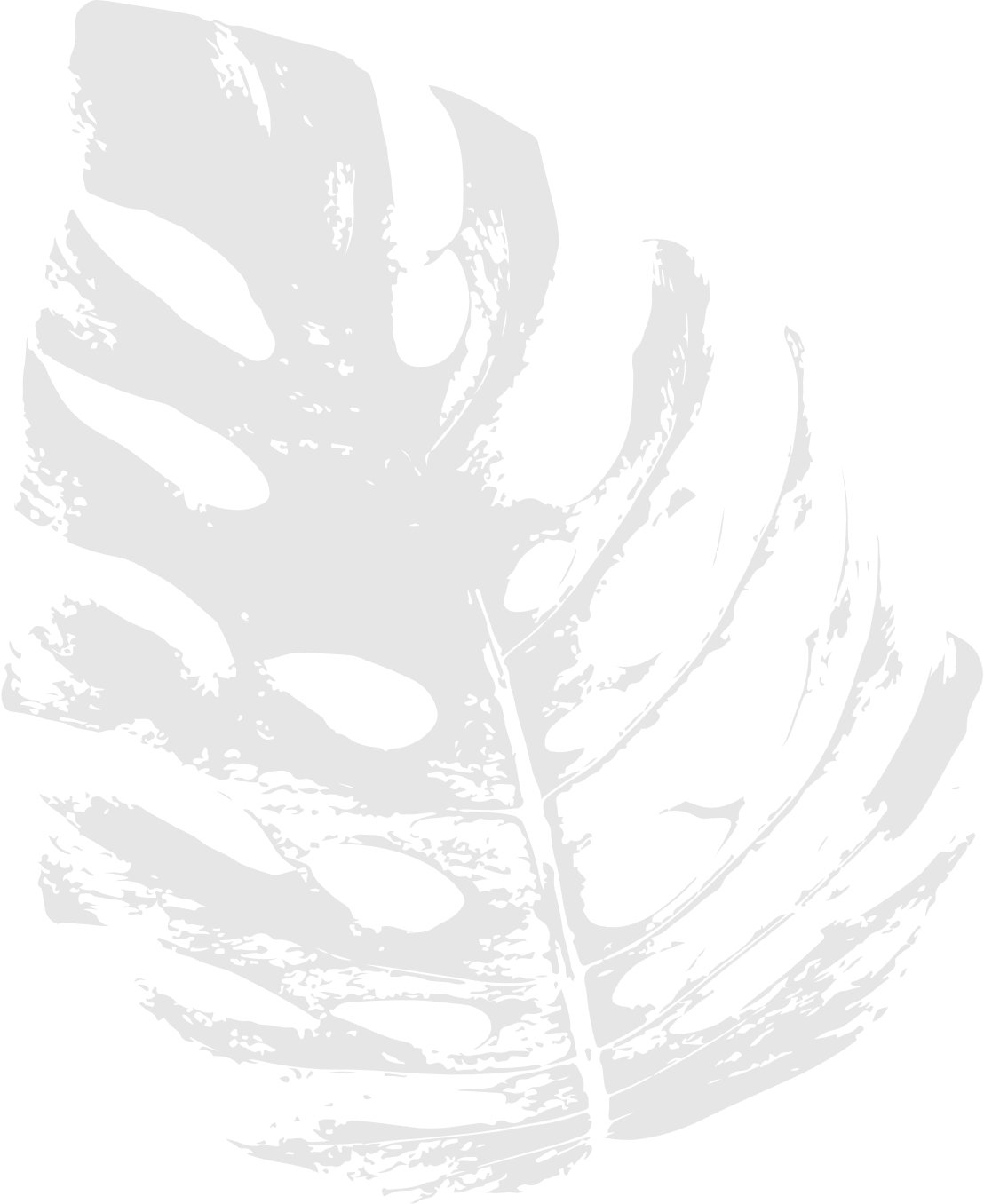 Plant
for interior
Plant
for interior
Plant
for interior
Plant
for interior
Lorem ipsum dolor sit amet, consectetur adipiscing elit. Proin nec dolor in sem sollicitudin volutpat.
Plant
for interior
Plant
for interior
Lorem ipsum dolor sit amet, consectetur adipiscing elit. Proin nec dolor in sem sollicitudin volutpat. Quisque finibus, tellus ac gravida cursus, odio ipsum lacinia odio, congue lobortis arcu justo quis urna. Aliquam elementum bibendum sagittis.
team
Our
Member Name
Member Name
Member Name
Member Name
Lorem ipsum dolor sit amet, consectetur adipiscing elit. Proin nec dolor in sem sollicitudin volutpat.
Lorem ipsum dolor sit amet, consectetur adipiscing elit. Proin nec dolor in sem sollicitudin volutpat.
Lorem ipsum dolor sit amet, consectetur adipiscing elit. Proin nec dolor in sem sollicitudin volutpat.
Lorem ipsum dolor sit amet, consectetur adipiscing elit. Proin nec dolor in sem sollicitudin volutpat.
Thank
you
Your Infographic
www.powerpointhub.com
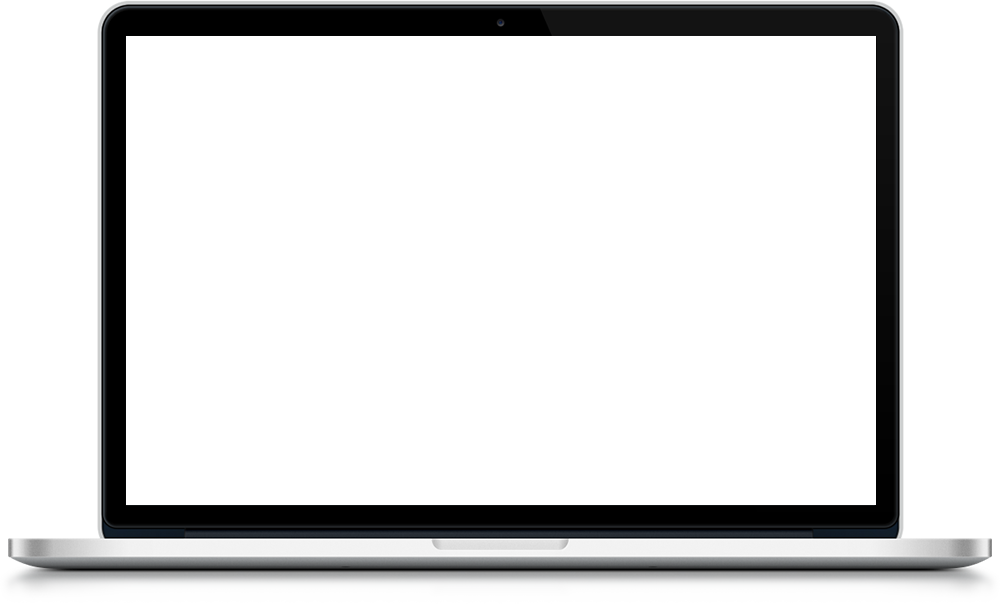 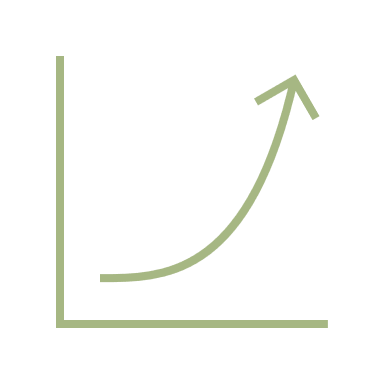 Lorem ipsum
Lorem ipsum dolor sit amet, consectetur adipiscing elit. Sed laoreet dui vel nibh placerat blandit.
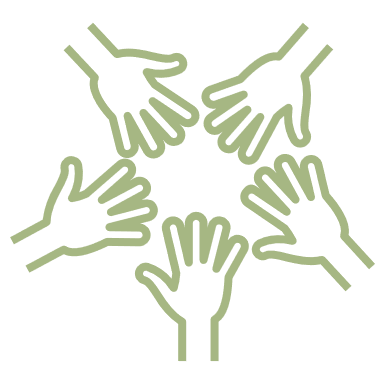 Lorem ipsum
Lorem ipsum dolor sit amet, consectetur adipiscing elit. Sed laoreet dui vel nibh placerat blandit.
Your Infographic
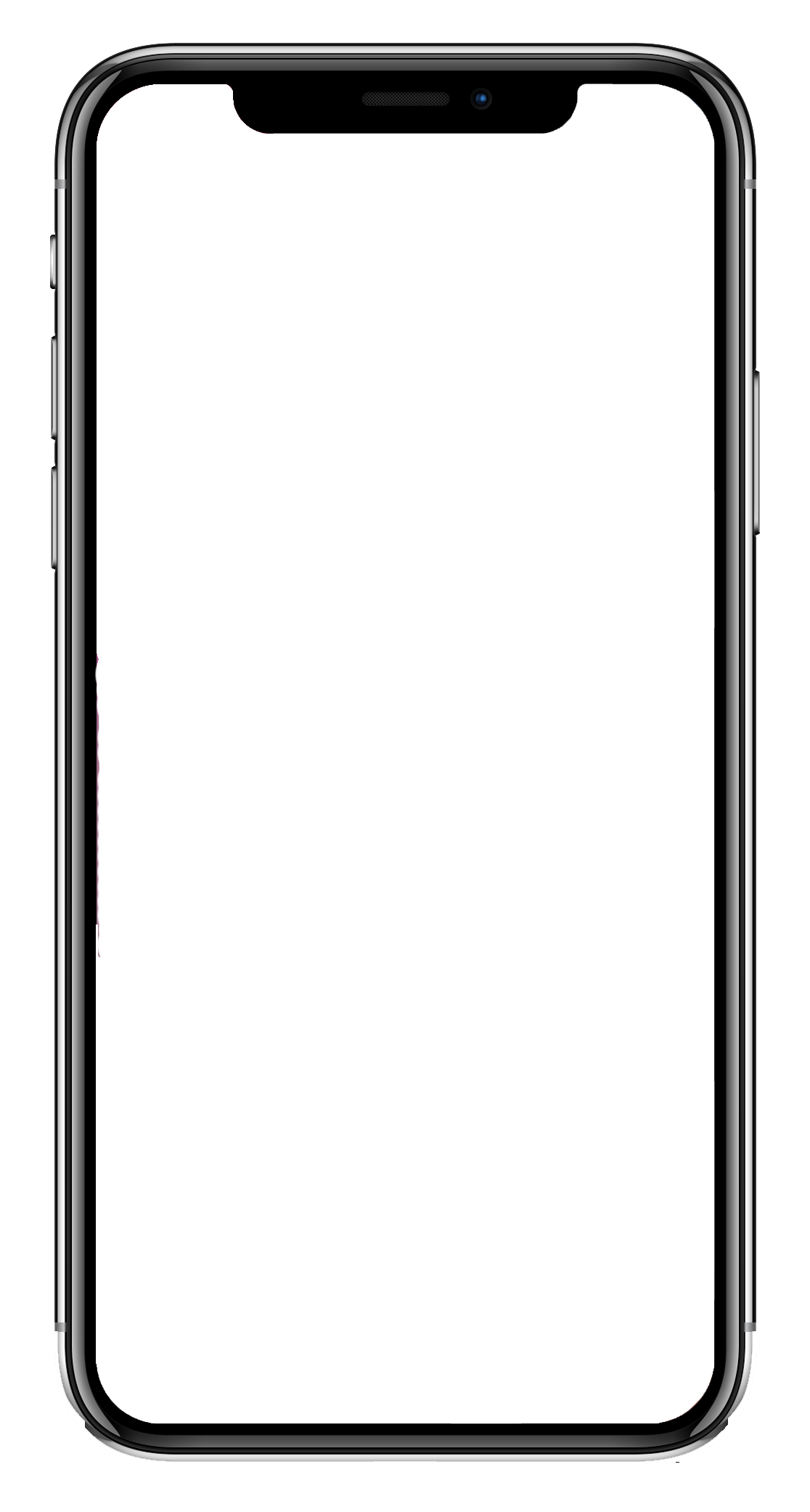 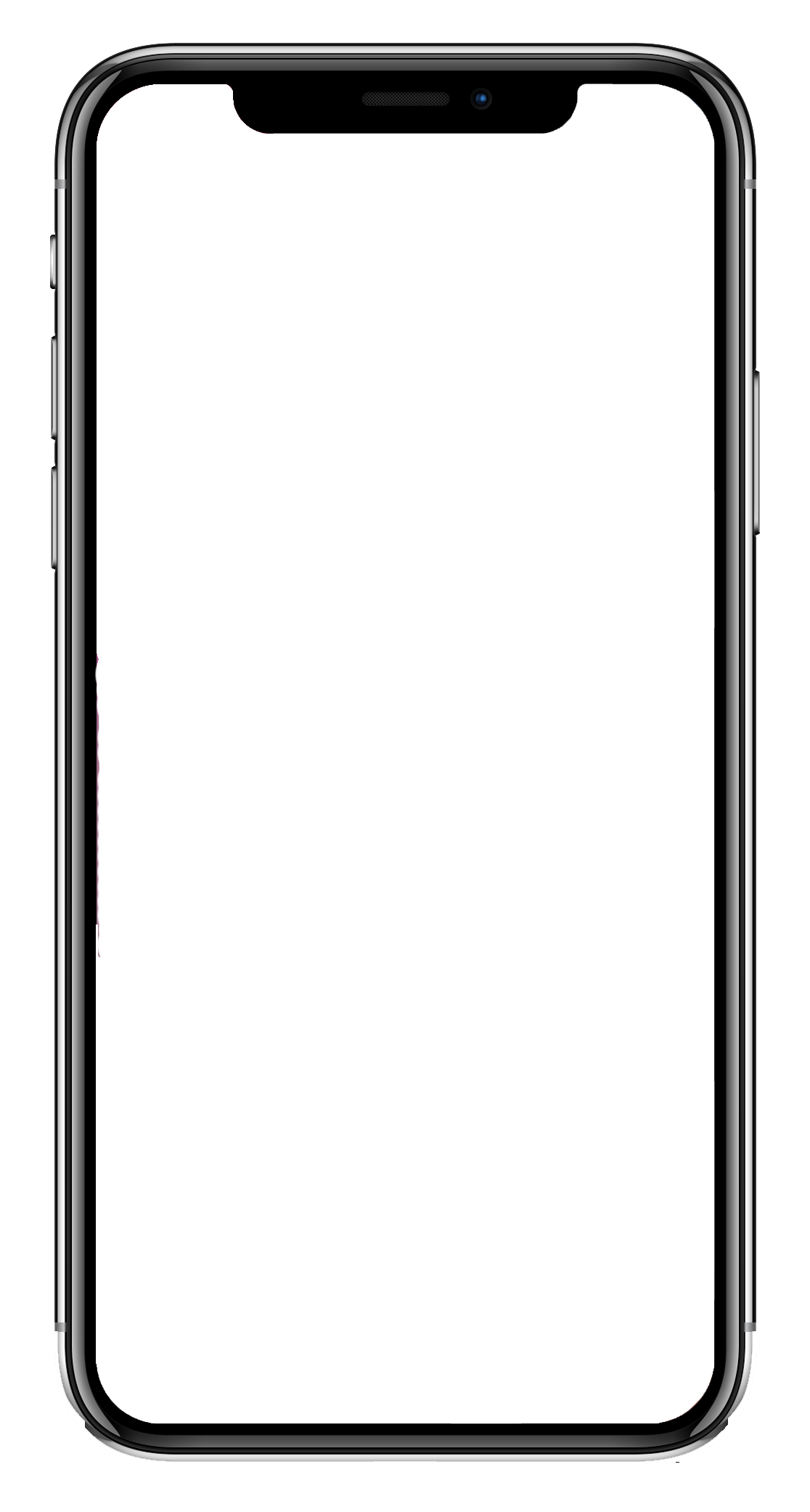 www.powerpointhub.com
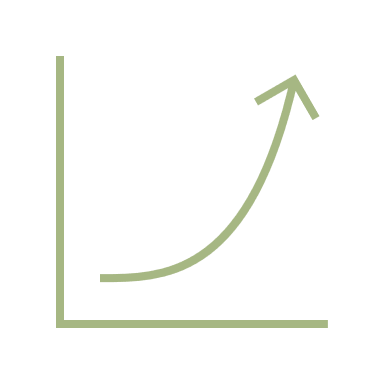 Lorem ipsum
Lorem ipsum dolor sit amet, consectetur adipiscing elit. Sed laoreet dui vel nibh placerat blandit.
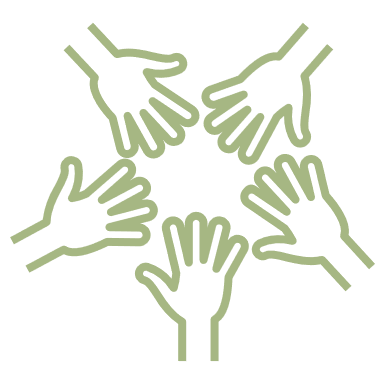 Lorem ipsum
Lorem ipsum dolor sit amet, consectetur adipiscing elit. Sed laoreet dui vel nibh placerat blandit.
Your Infographic
www.powerpointhub.com
Lorem ipsum dolor sit amet, consectetur adipiscing elit. Sed laoreet dui vel nibh placerat blandit. Praesent consequat orci a blandit sollicitudin. Etiam eu volutpat nunc. Suspendisse vehicula est vel nunc tempus interdum.
Lorem ipsum
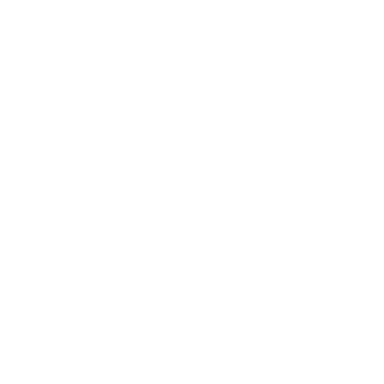 Lorem ipsum dolor sit amet, consectetur adipiscing elit. Sed laoreet dui vel nibh placerat blandit.
Lorem ipsum
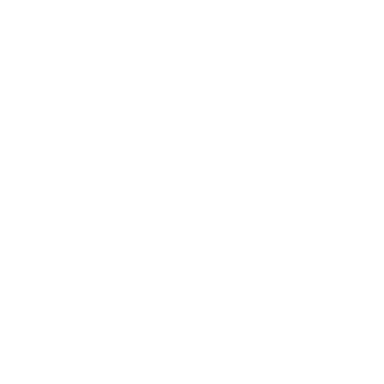 Lorem ipsum dolor sit amet, consectetur adipiscing elit. Sed laoreet dui vel nibh placerat blandit.
Your Infographic
www.powerpointhub.com
Thailand Map
Lorem ipsum dolor sit amet, consectetur adipiscing elit, sed do eiusmod tempor incididunt ut labore et dolore magna aliqua. Ut enim ad minim veniam, quis nostrud exercitation ullamco laboris nisi ut aliquip ex ea commodo consequat.
45%
Lorem ipsum
Lorem ipsum dolor sit amet, consectetur adipiscing elit, sed do eiusmod tempor incididunt ut labore et dolore magna aliqua.
Your Infographic
www.powerpointhub.com
Lorem ipsum
Lorem ipsum
Lorem ipsum
$ 150
$ 150
$ 150
Lorem ipsum dolor sit amet, consectetur adipiscing elit. Sed laoreet dui vel nibh placerat blandit. Praesent consequat orci a blandit sollicitudin.
Lorem ipsum dolor sit amet, consectetur adipiscing elit. Sed laoreet dui vel nibh placerat blandit. Praesent consequat orci a blandit sollicitudin.
Lorem ipsum dolor sit amet, consectetur adipiscing elit. Sed laoreet dui vel nibh placerat blandit. Praesent consequat orci a blandit sollicitudin.
Lorem ipsum >>
Lorem ipsum >>
Lorem ipsum >>
Your Infographic
Lorem ipsum dolor sit amet, consectetur adipiscing elit. Sed laoreet dui vel nibh placerat blandit. Praesent consequat orci a blandit sollicitudin. Etiam eu volutpat nunc. Suspendisse vehicula est vel nunc tempus interdum.
LOREM IPSUM
LOREM IPSUM
S
W
Lorem ipsum dolor sit amet, consectetur adipiscing elit. Sed laoreet dui vel nibh placerat blandit.
Lorem ipsum dolor sit amet, consectetur adipiscing elit. Sed laoreet dui vel nibh placerat blandit.
LOREM IPSUM
LOREM IPSUM
O
T
Lorem ipsum dolor sit amet, consectetur adipiscing elit. Sed laoreet dui vel nibh placerat blandit.
Lorem ipsum dolor sit amet, consectetur adipiscing elit. Sed laoreet dui vel nibh placerat blandit.
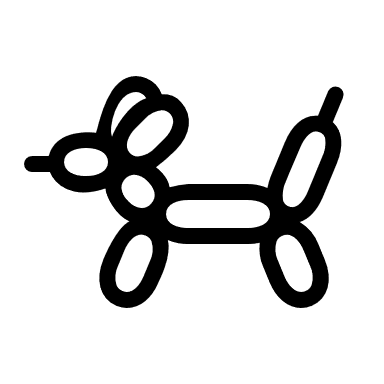 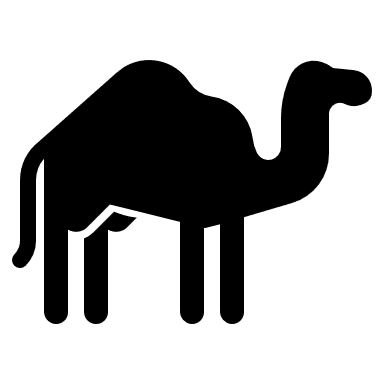 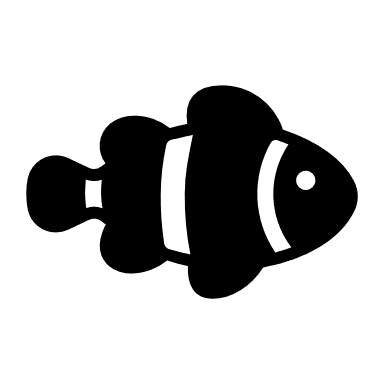 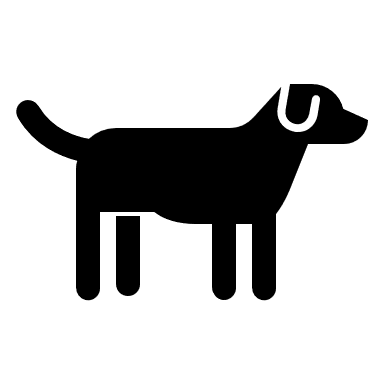 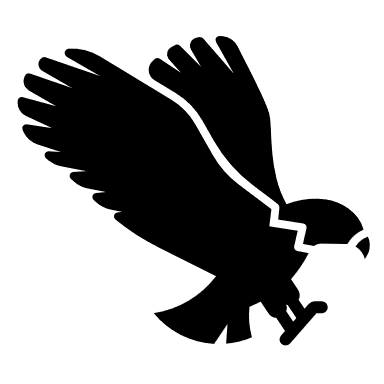 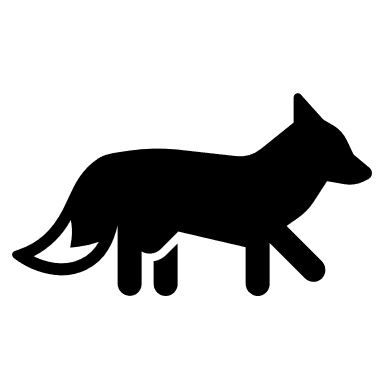 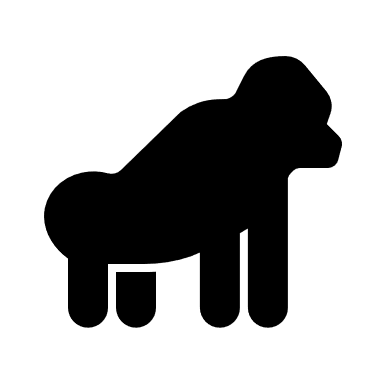 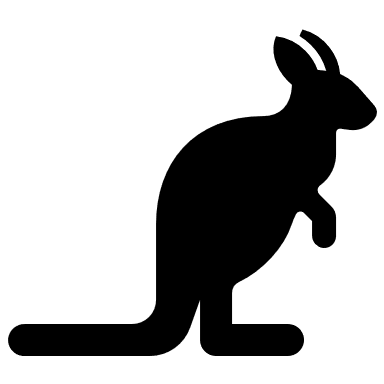 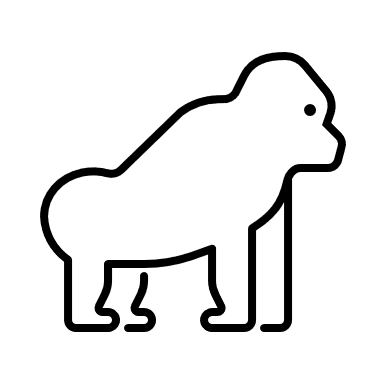 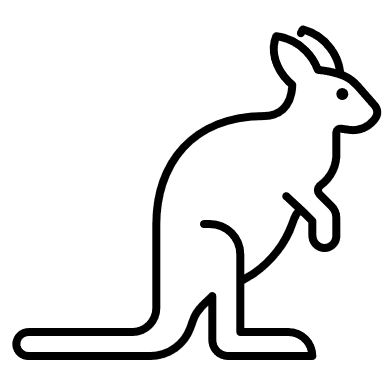 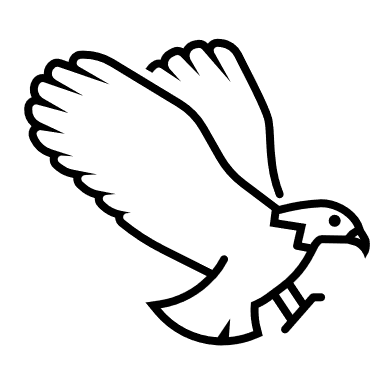 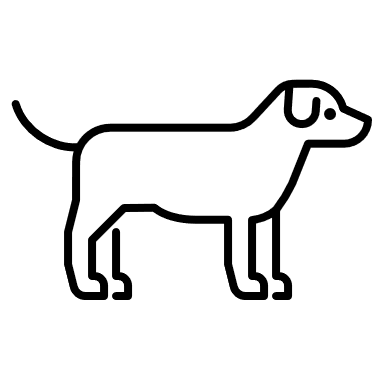 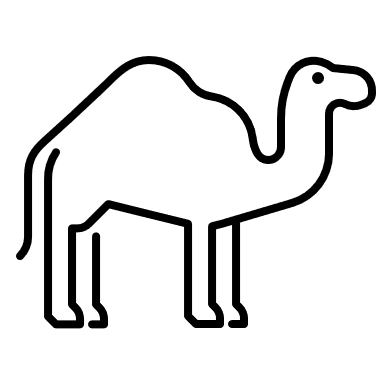 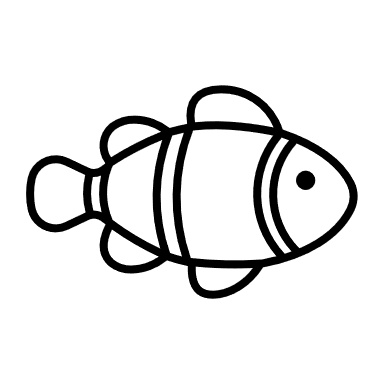 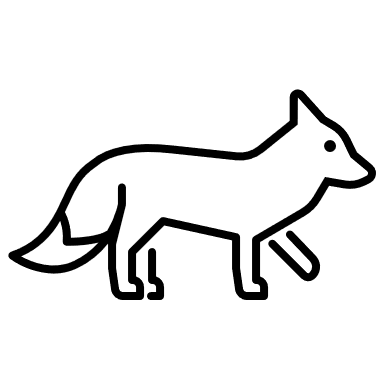 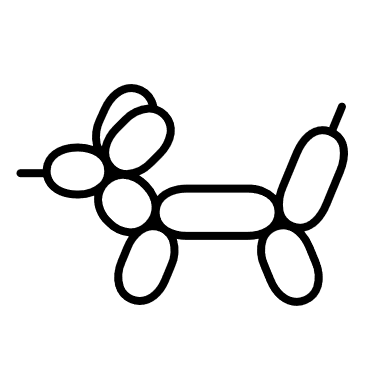 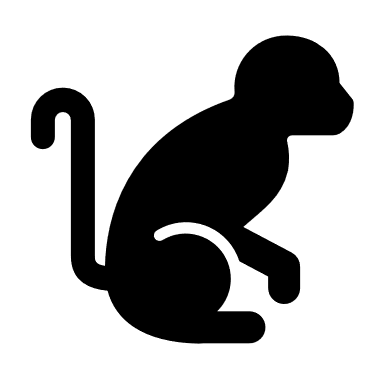 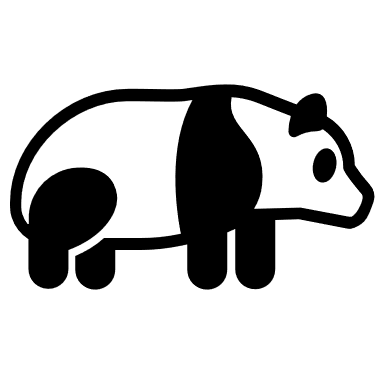 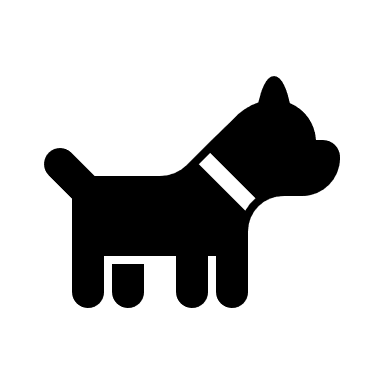 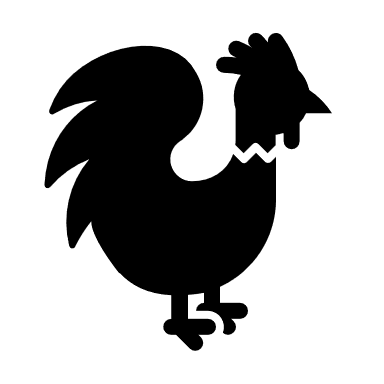 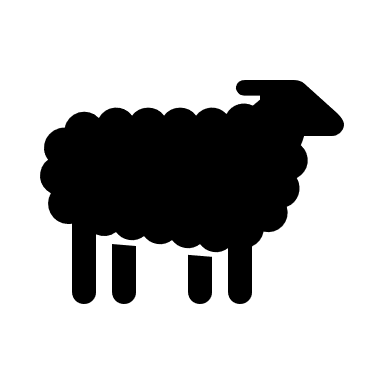 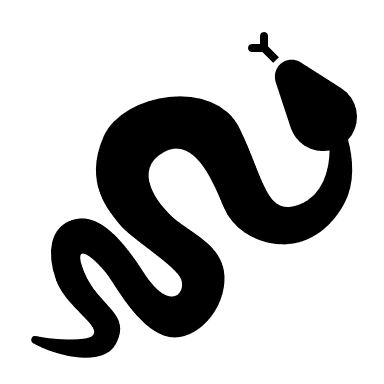 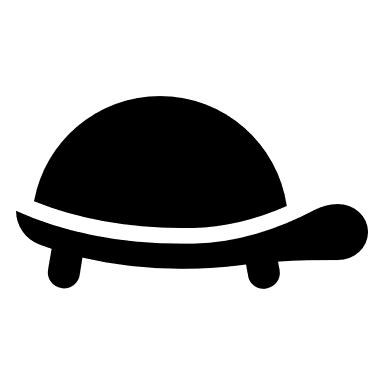 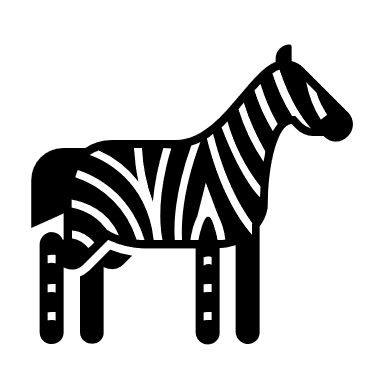 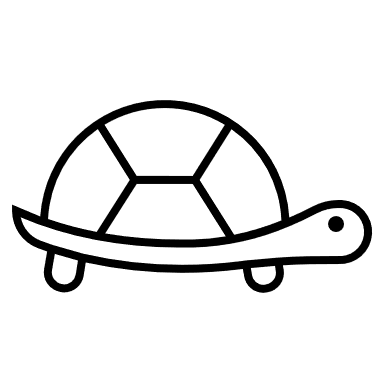 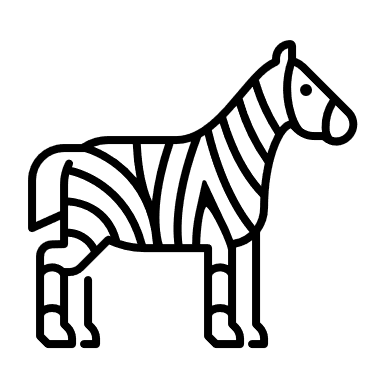 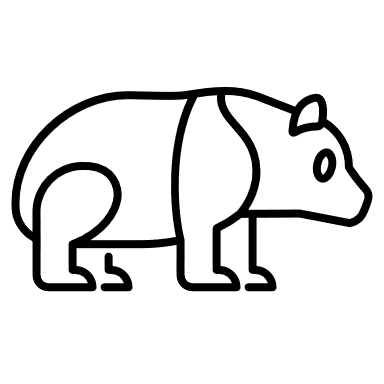 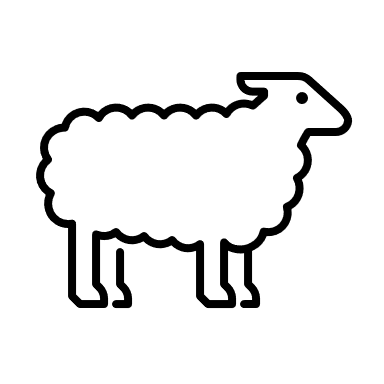 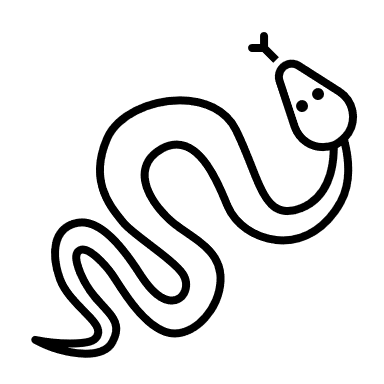 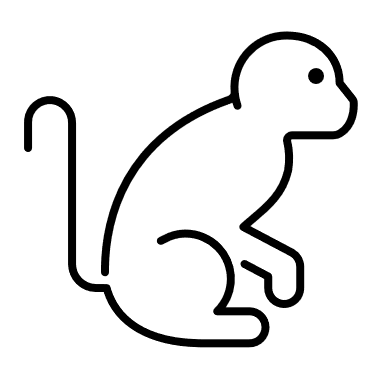 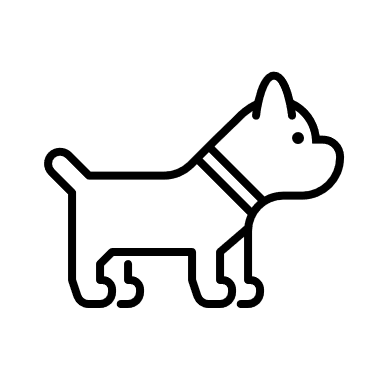 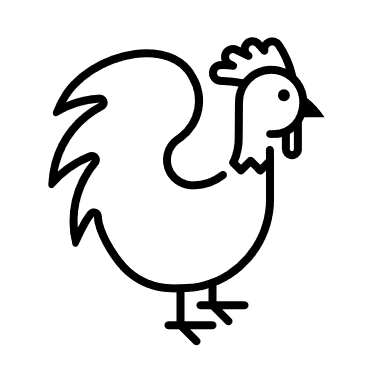 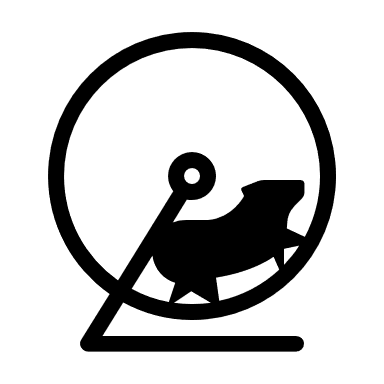 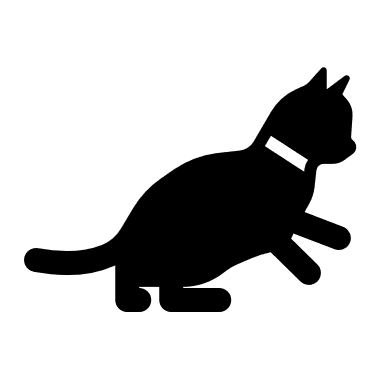 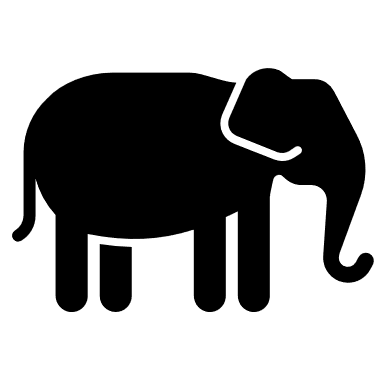 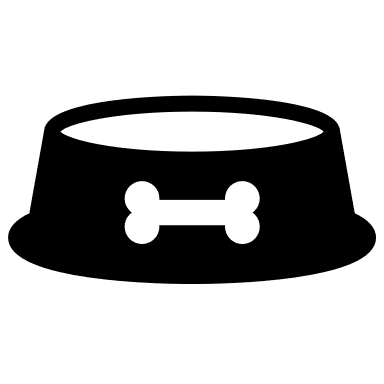 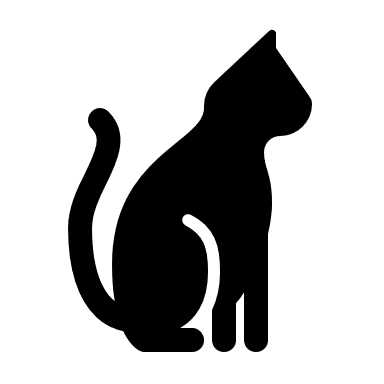 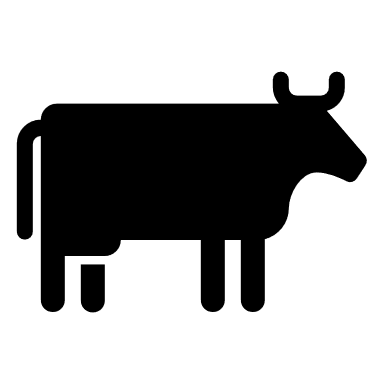 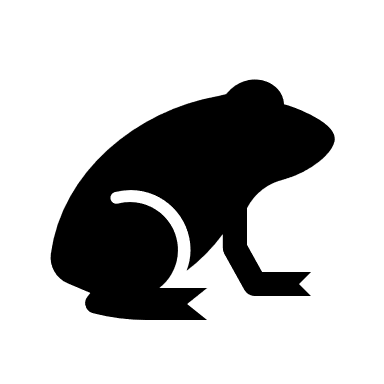 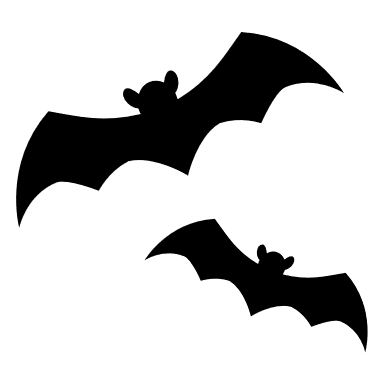 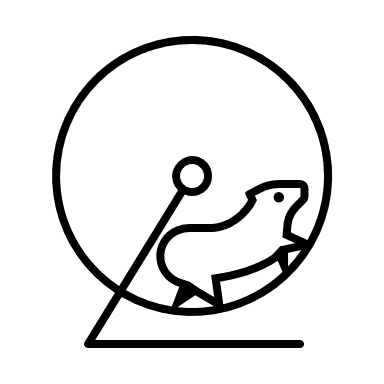 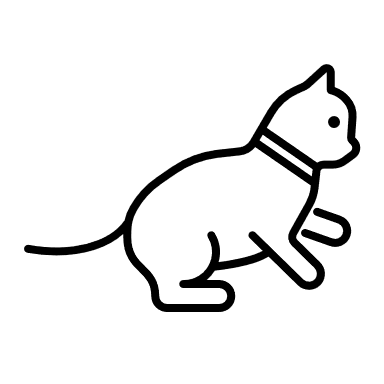 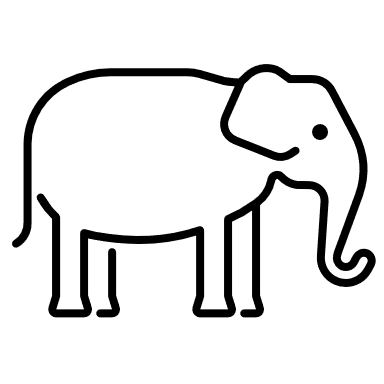 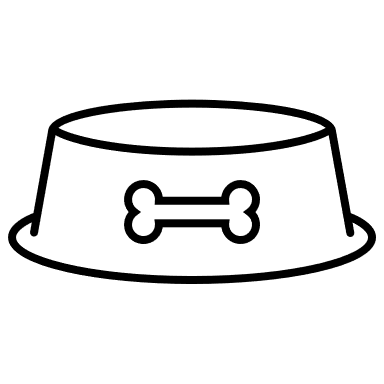 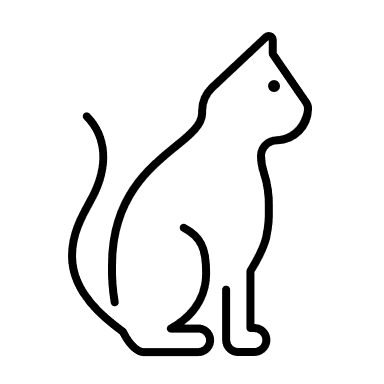 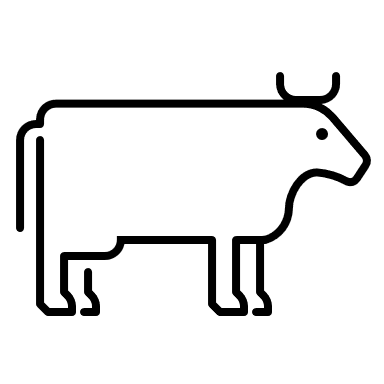 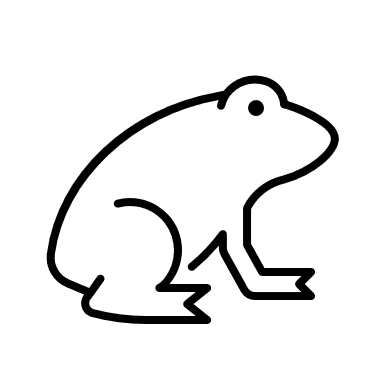 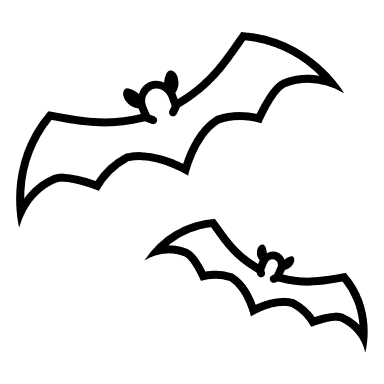 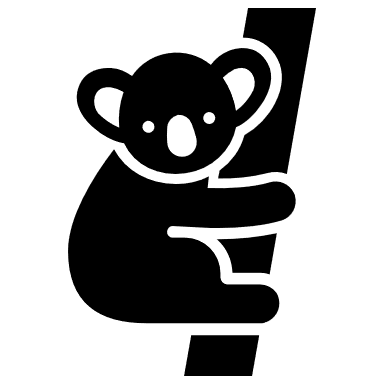 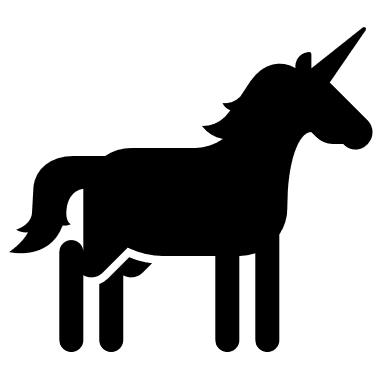 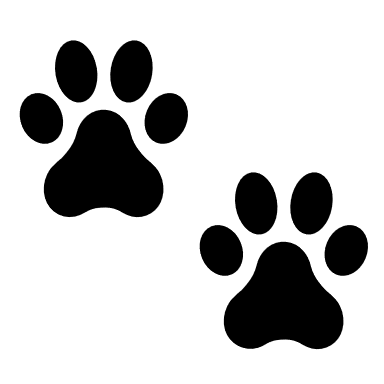 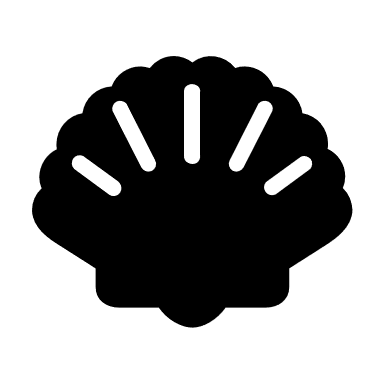 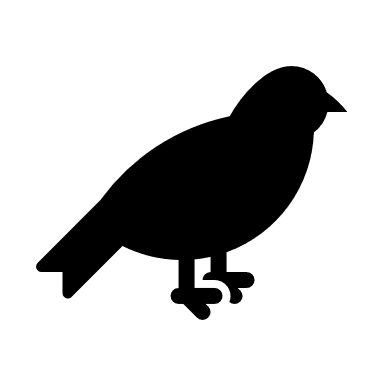 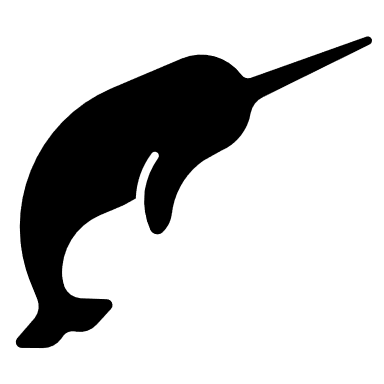 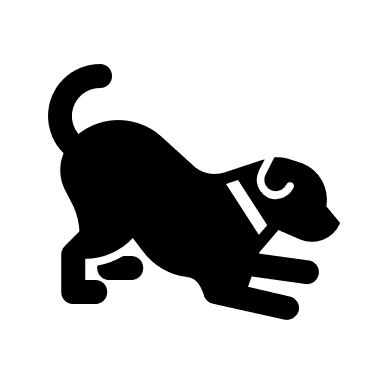 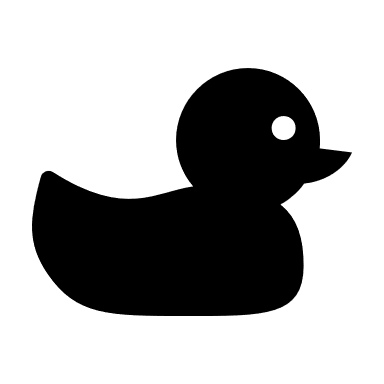 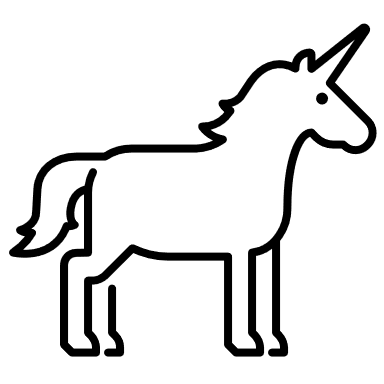 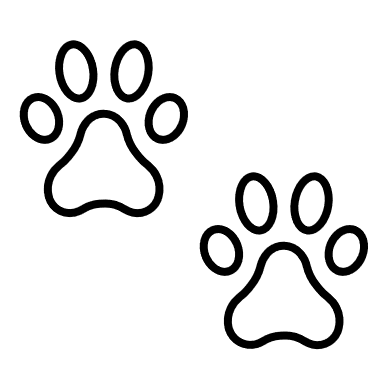 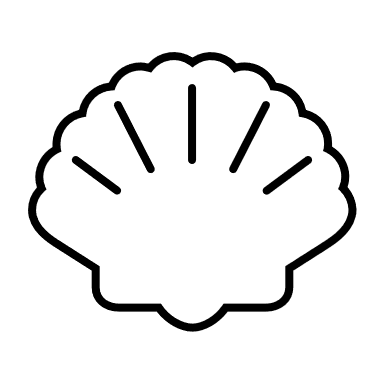 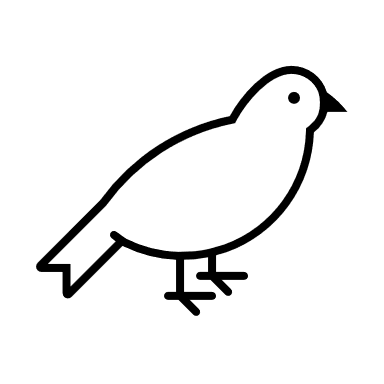 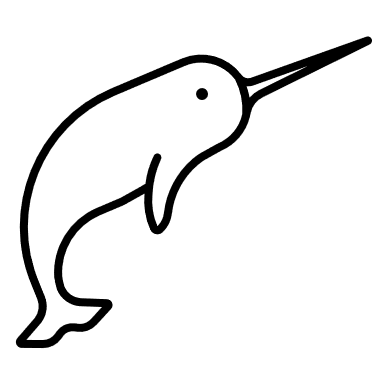 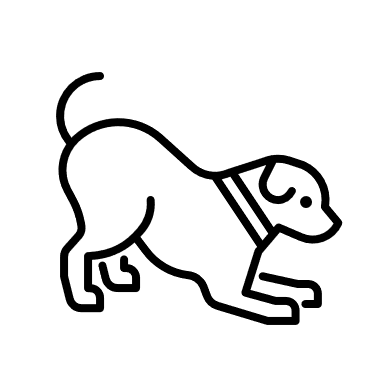 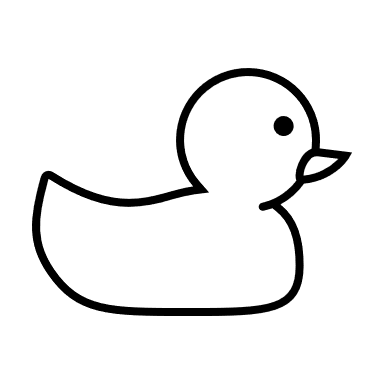 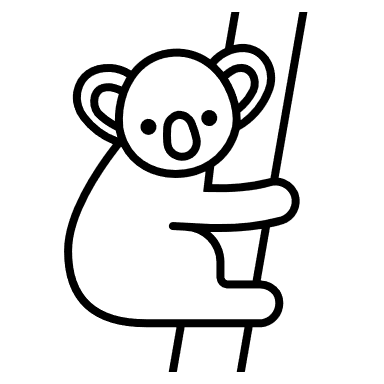 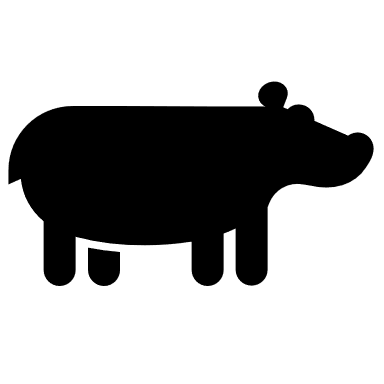 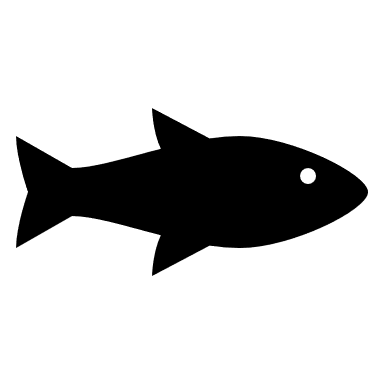 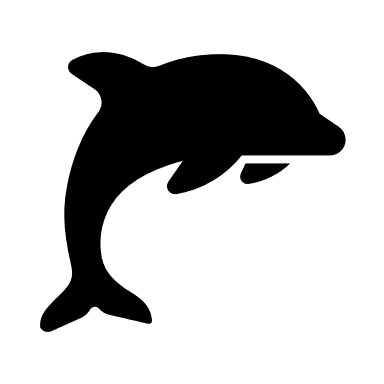 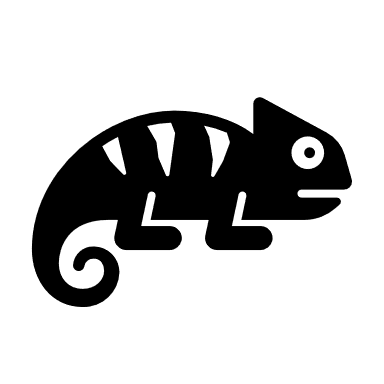 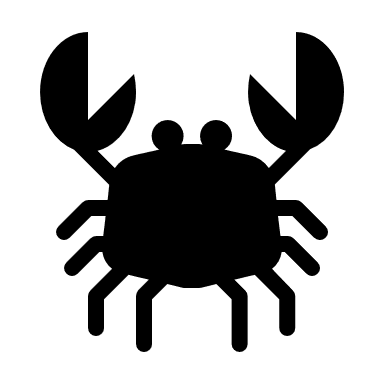 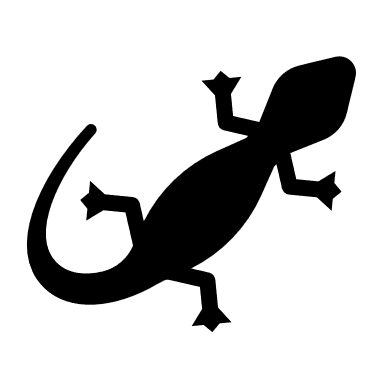 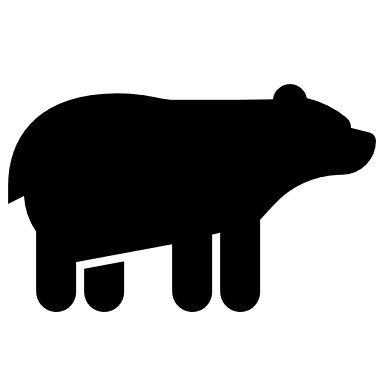 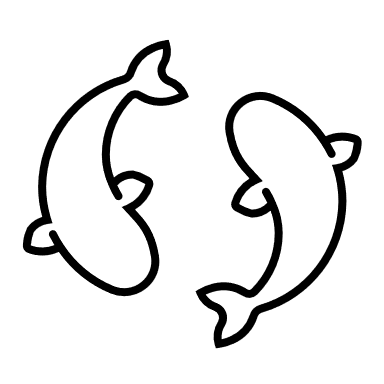 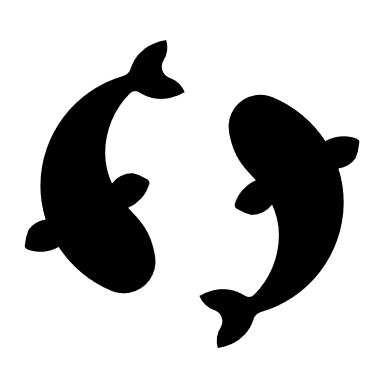 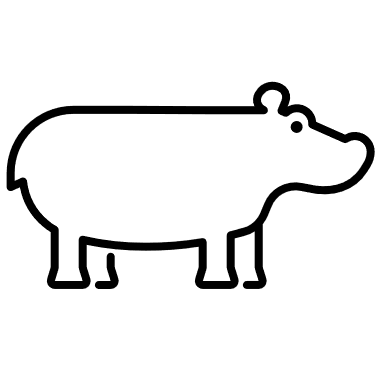 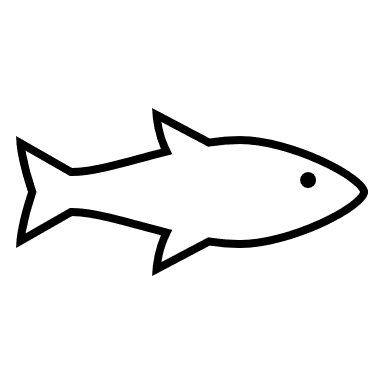 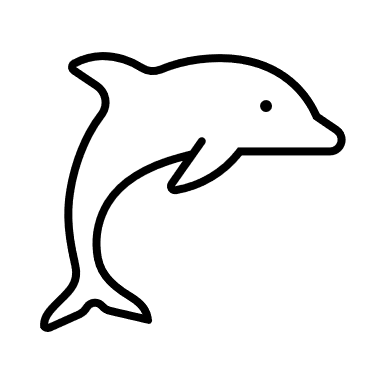 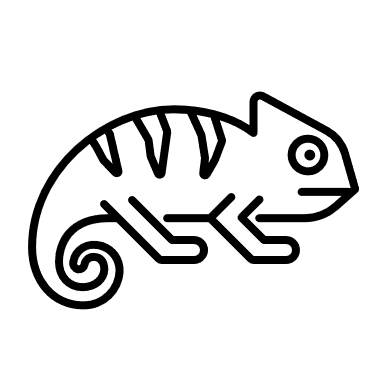 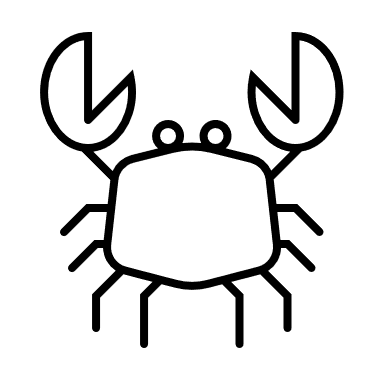 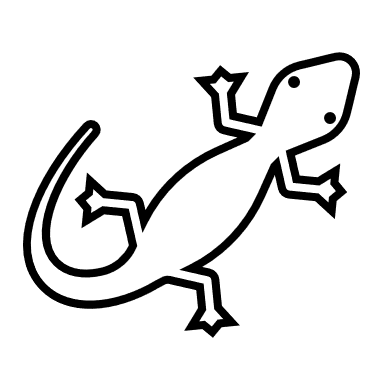 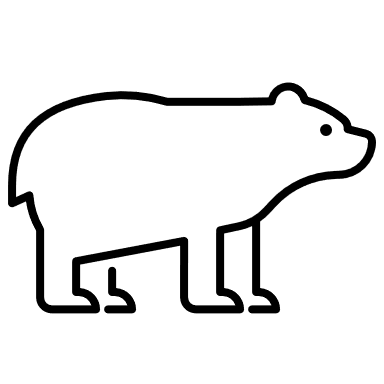 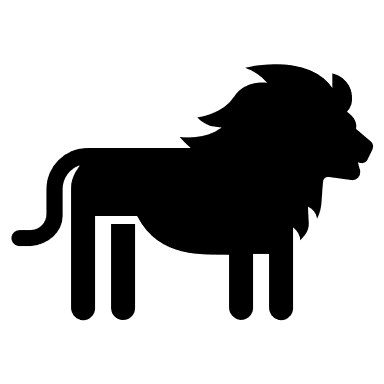 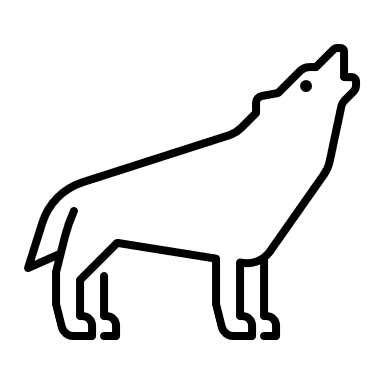 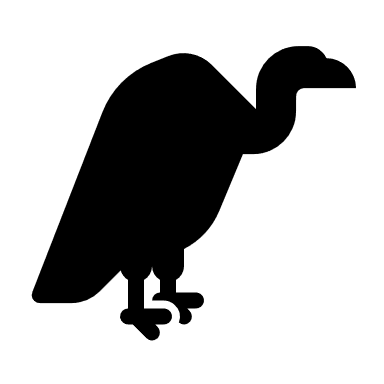 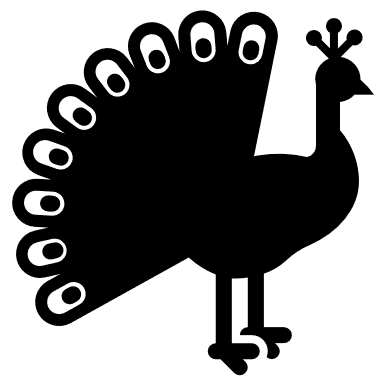 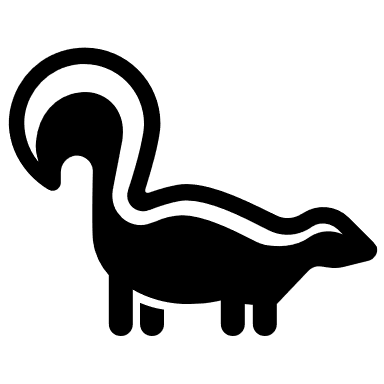 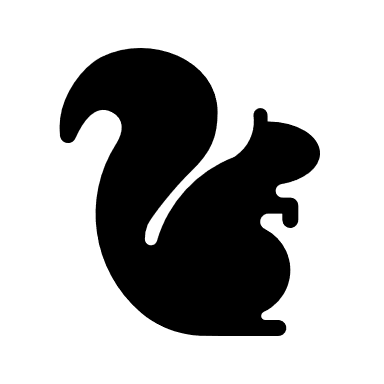 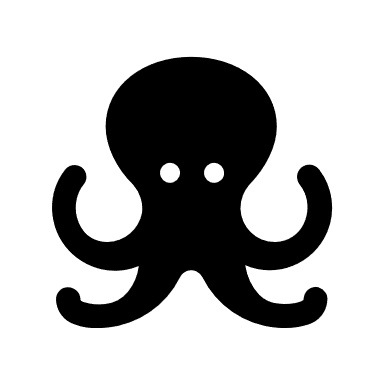 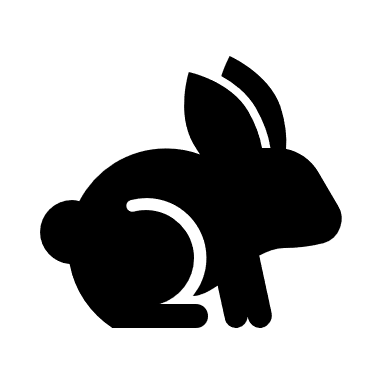 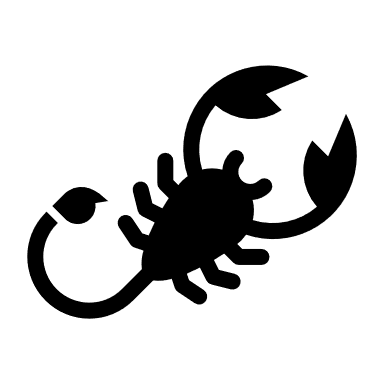 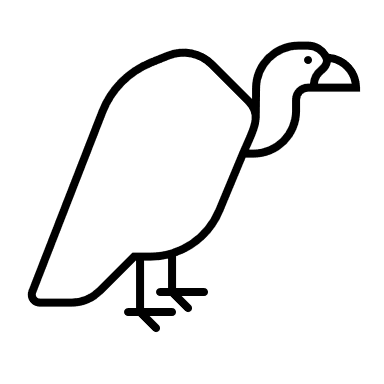 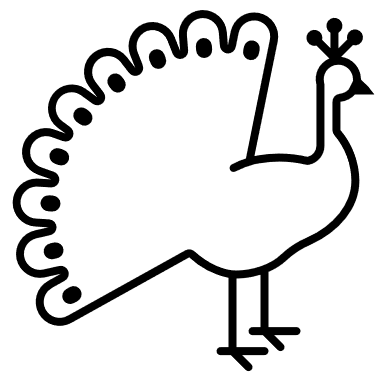 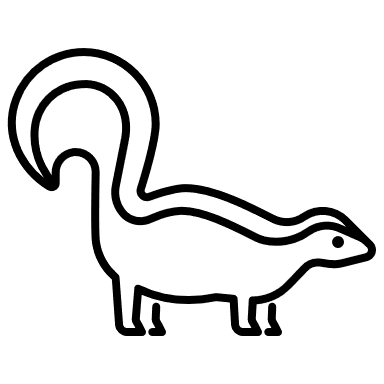 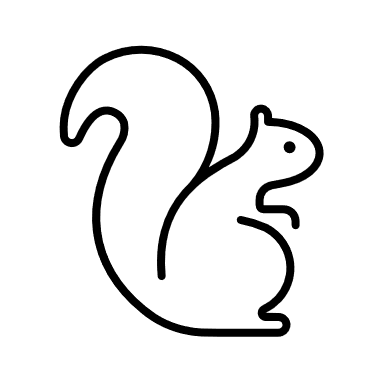 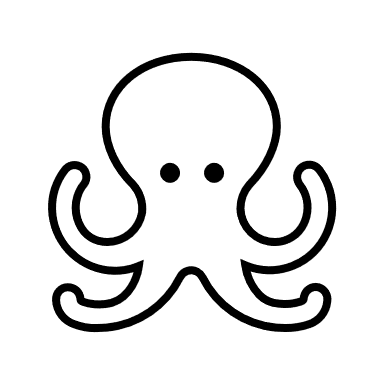 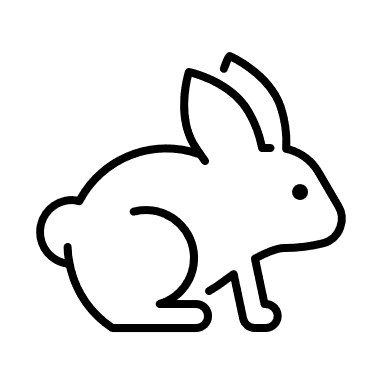 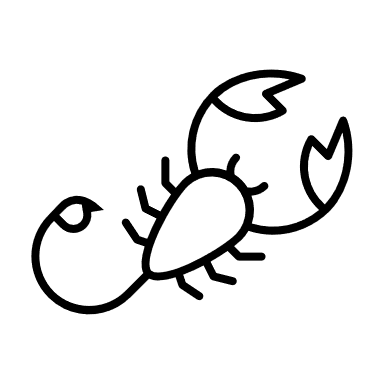 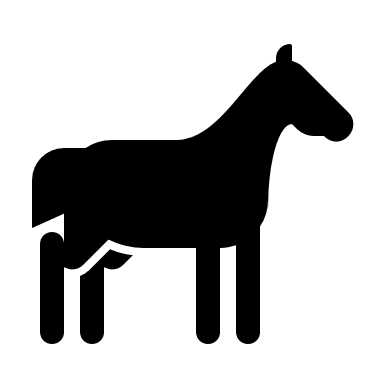 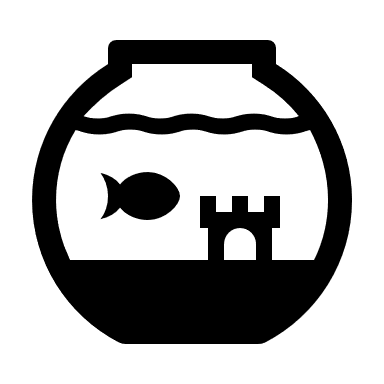 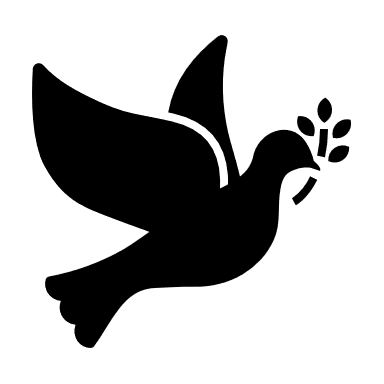 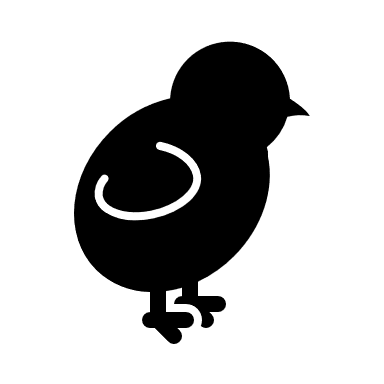 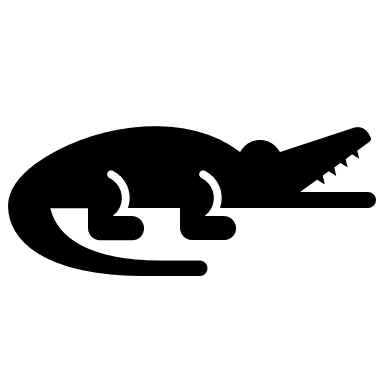 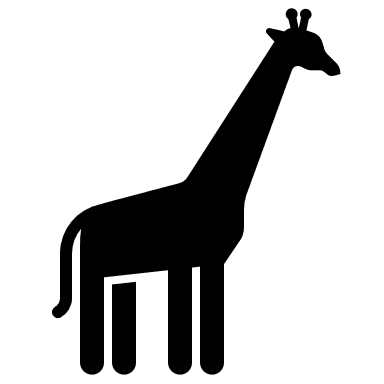 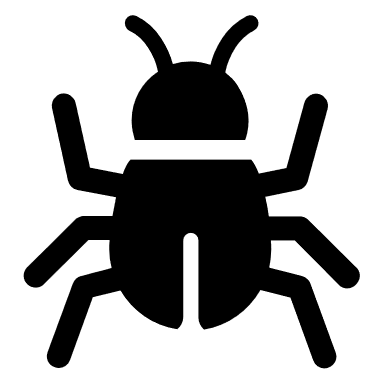 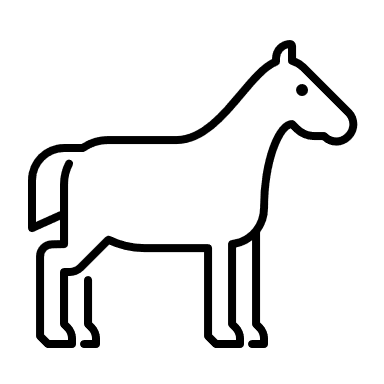 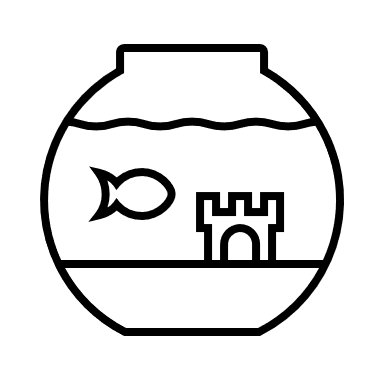 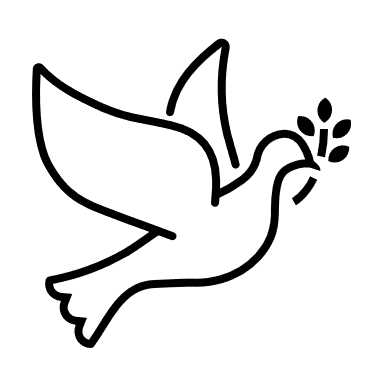 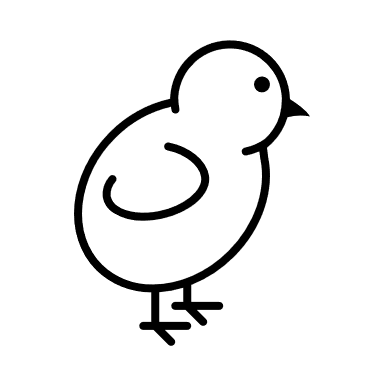 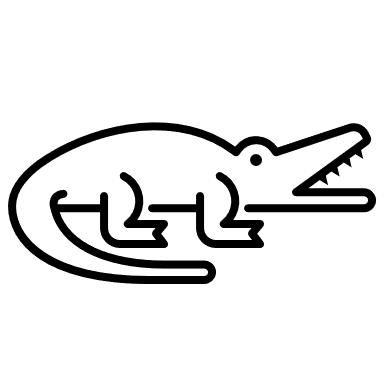 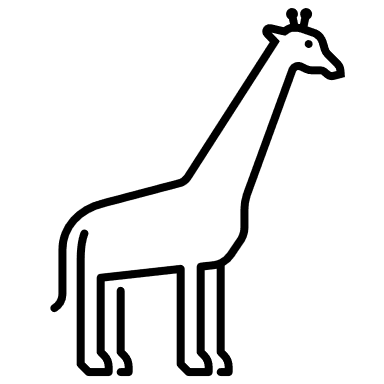 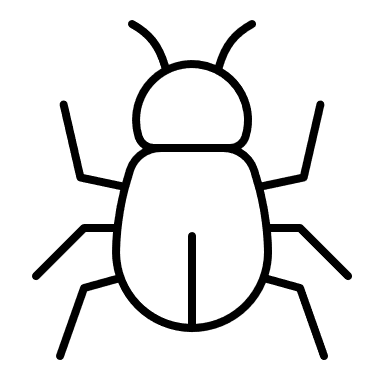 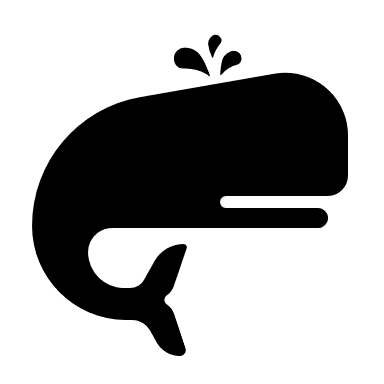 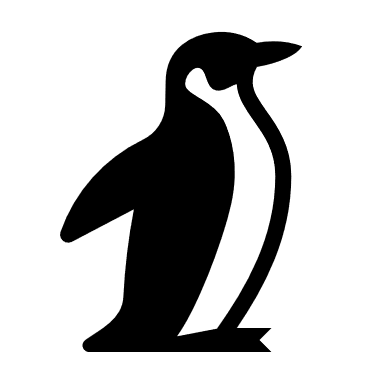 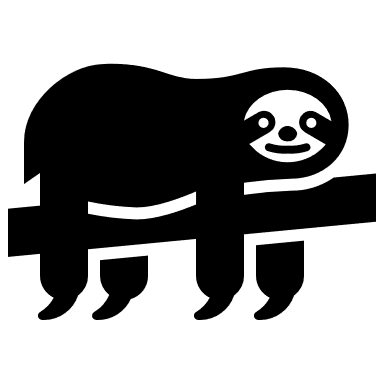 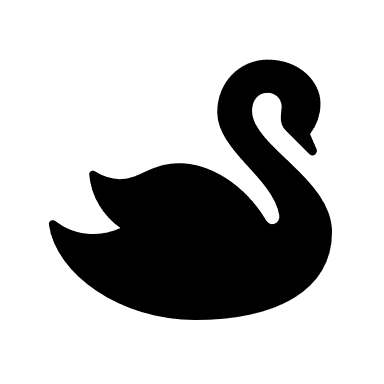 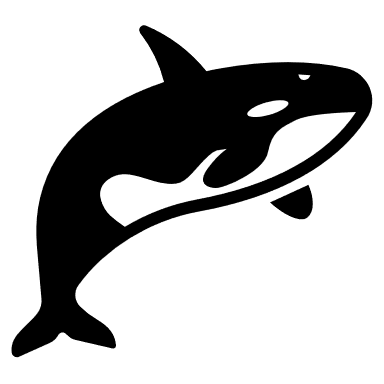 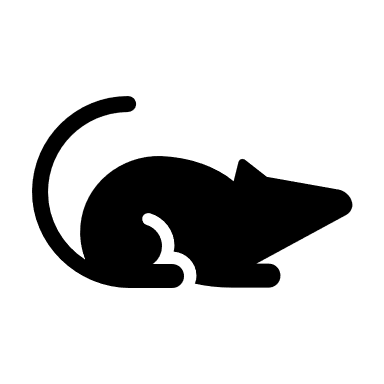 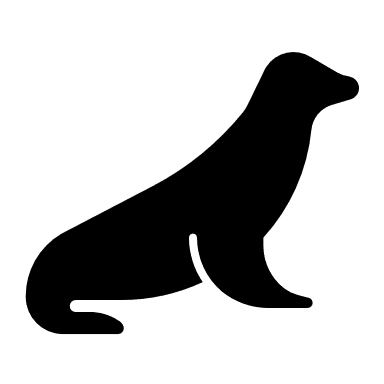 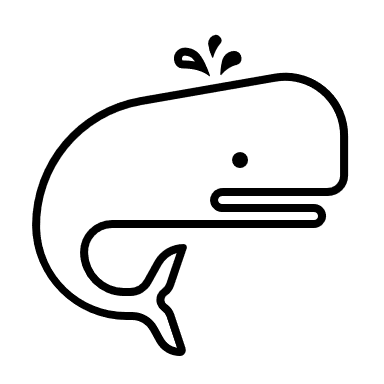 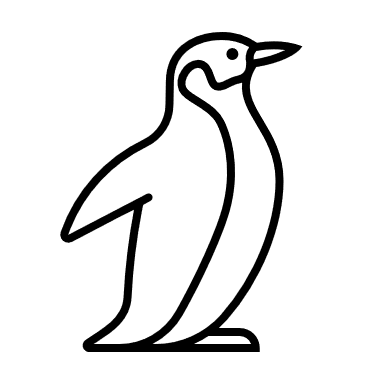 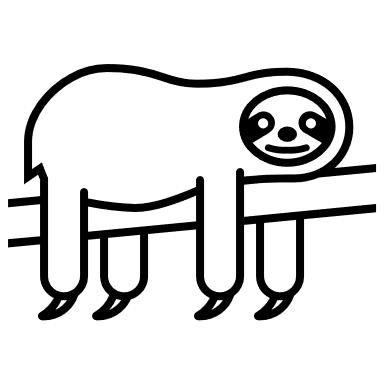 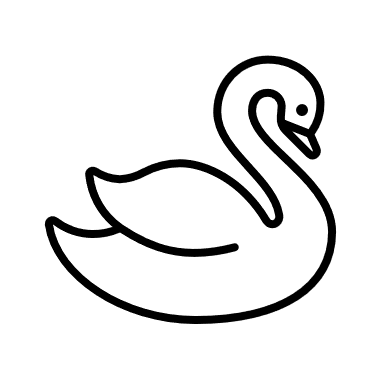 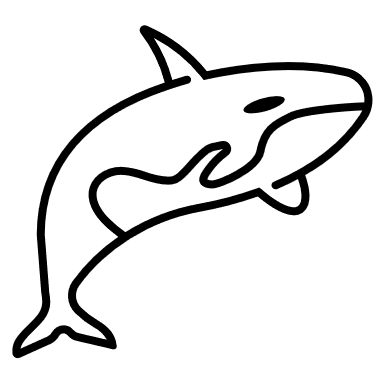 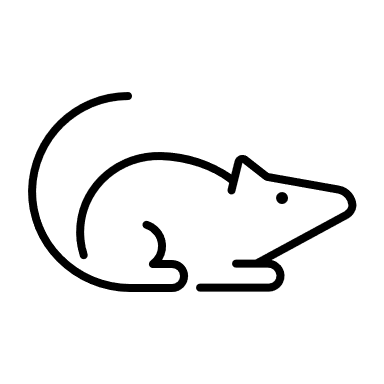 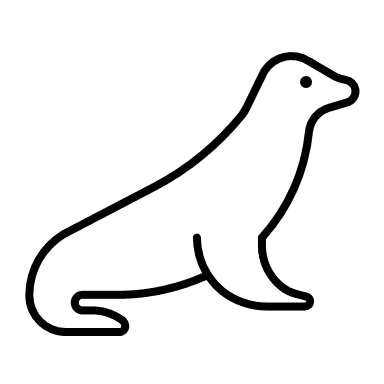 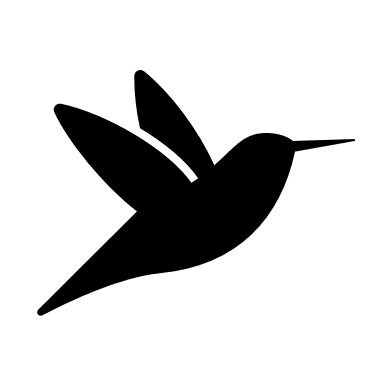 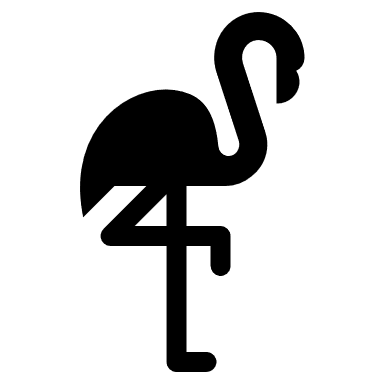 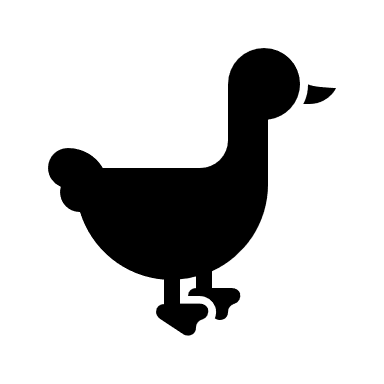 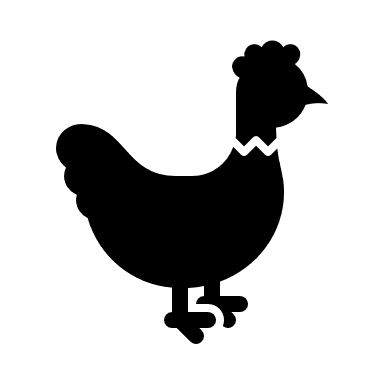 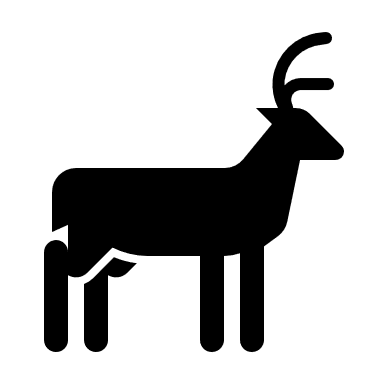 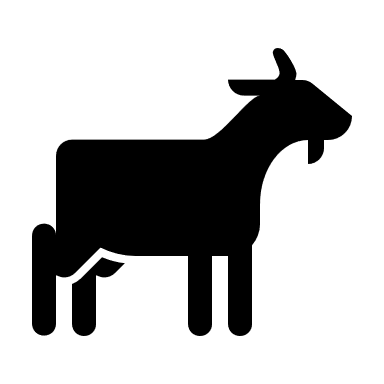 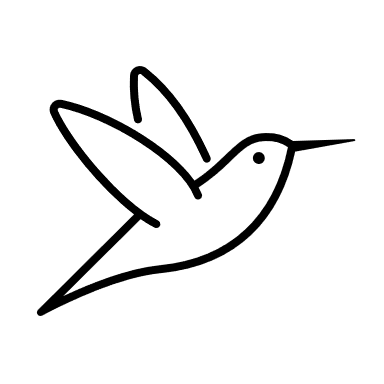 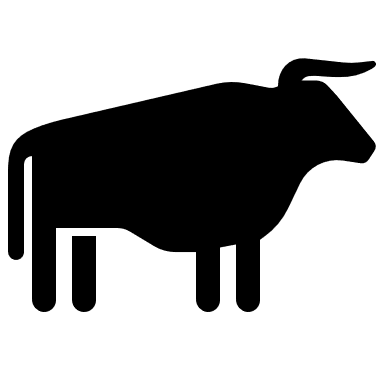 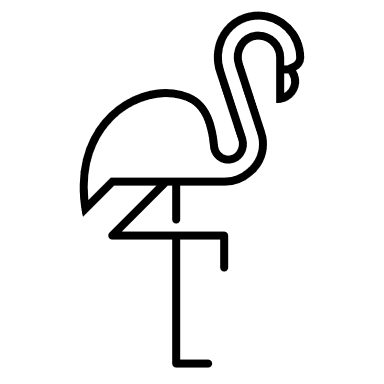 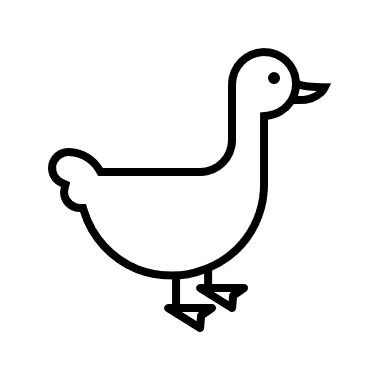 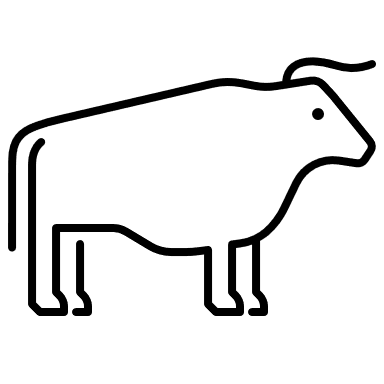 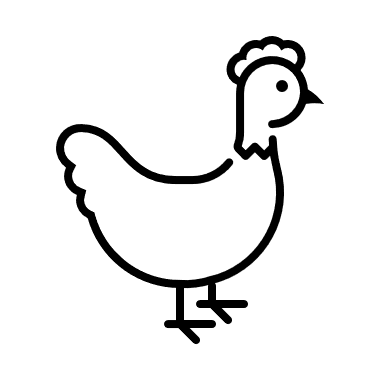 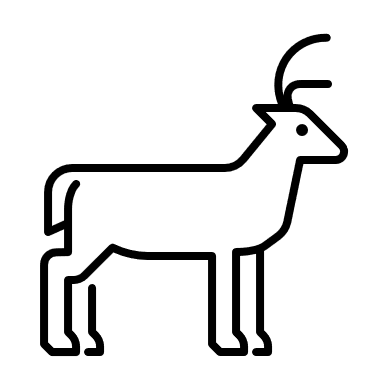 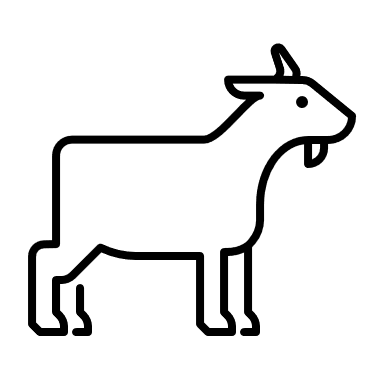 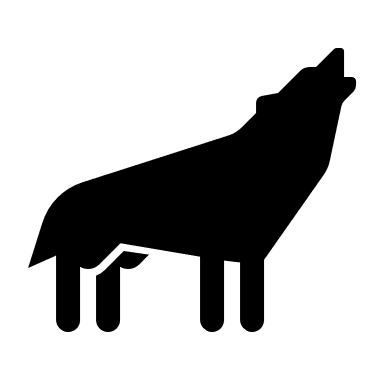 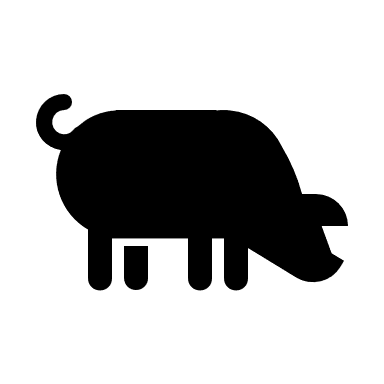 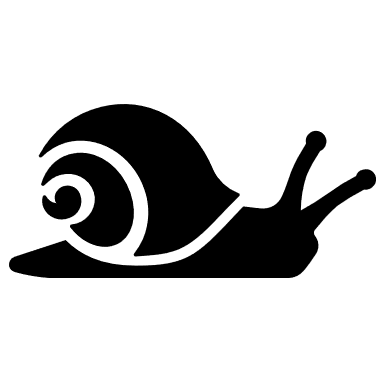 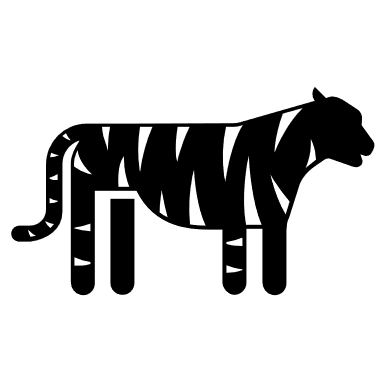 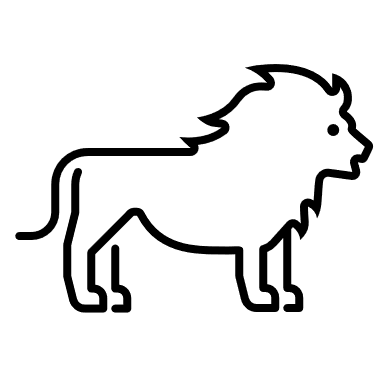 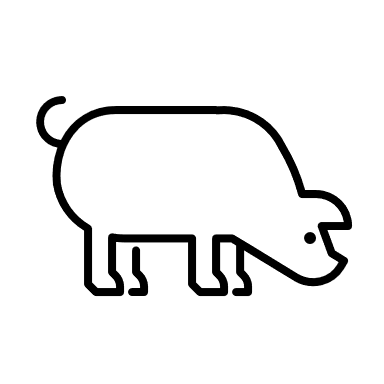 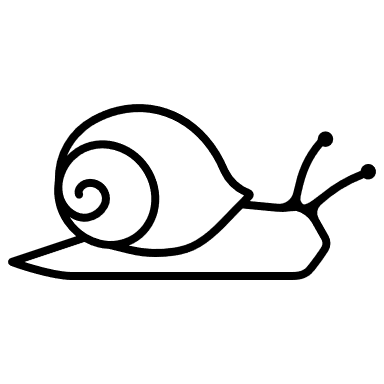 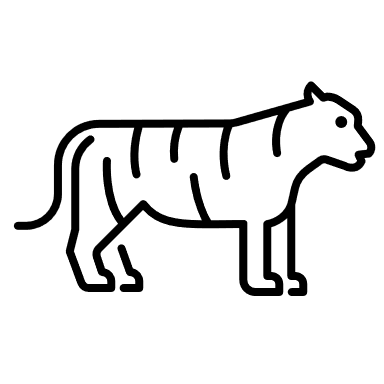 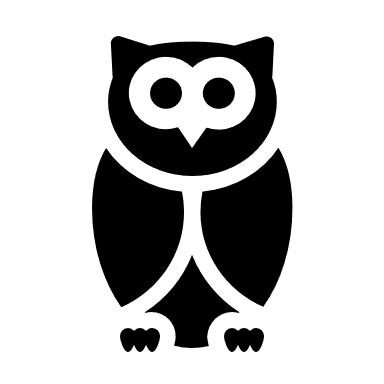 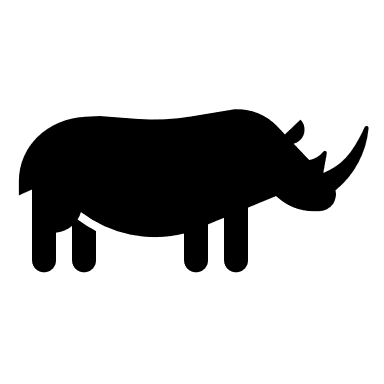 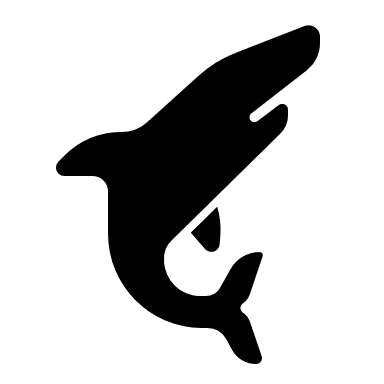 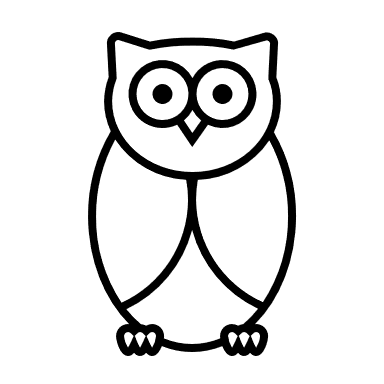 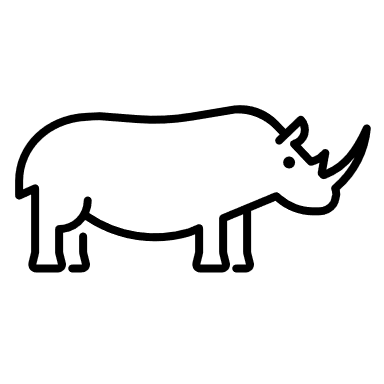 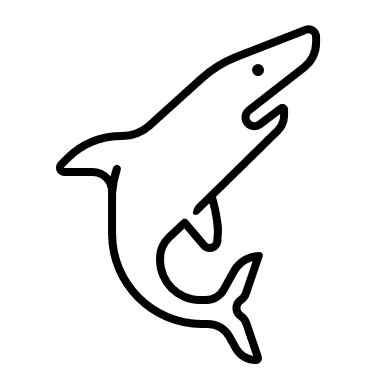 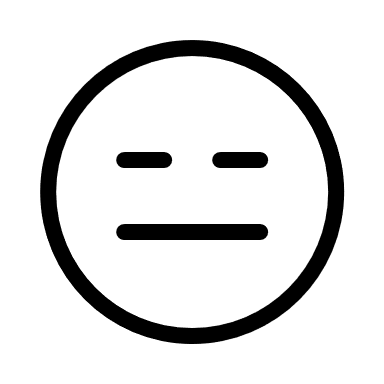 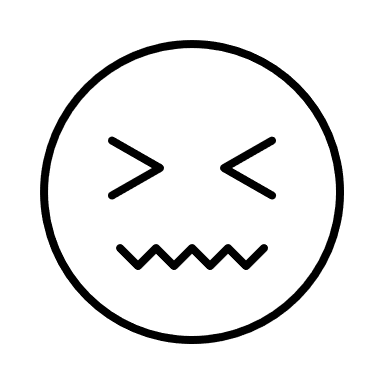 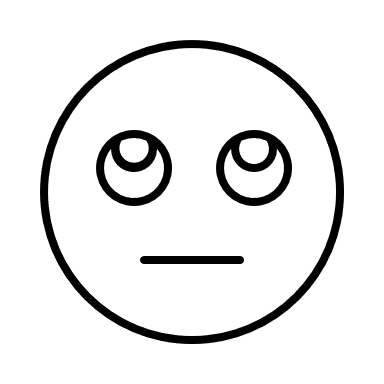 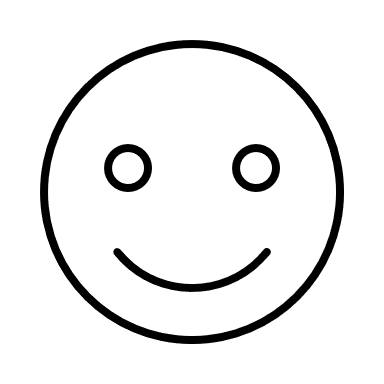 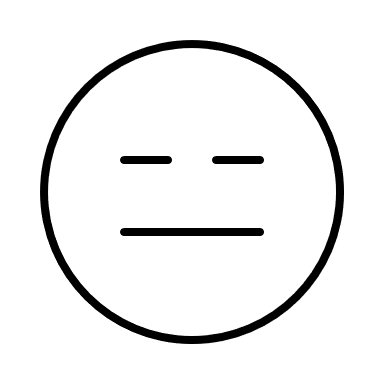 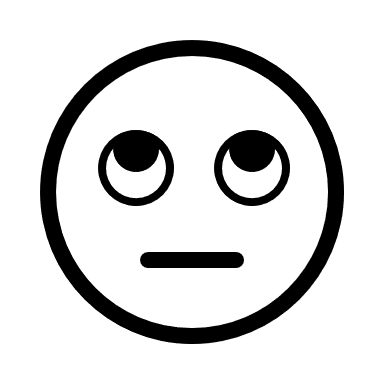 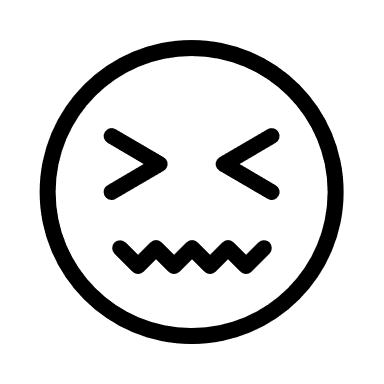 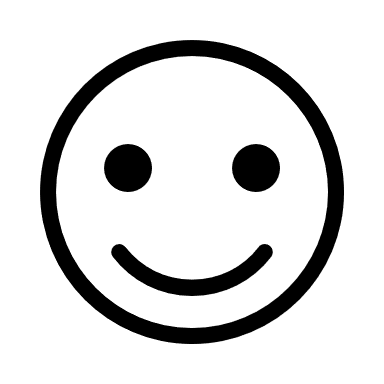 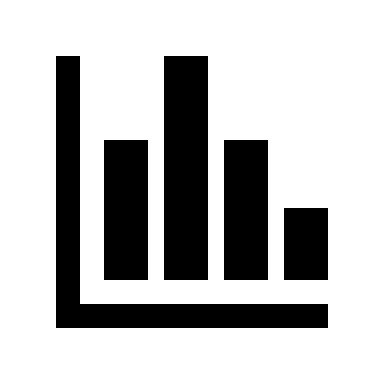 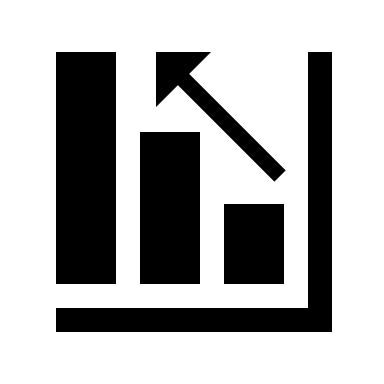 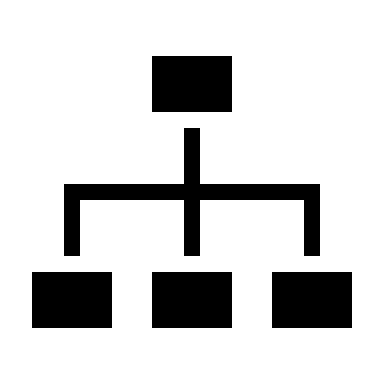 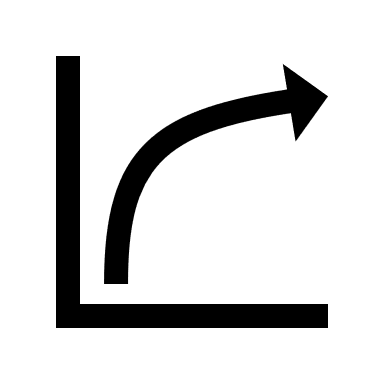 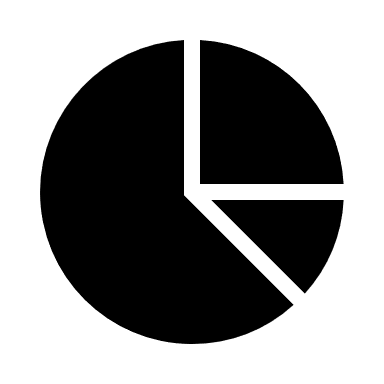 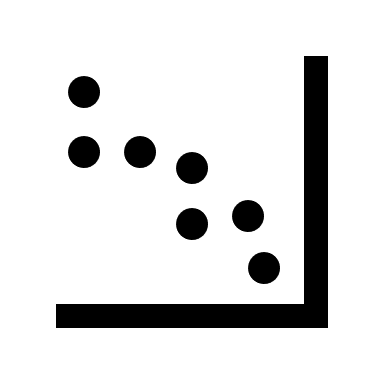 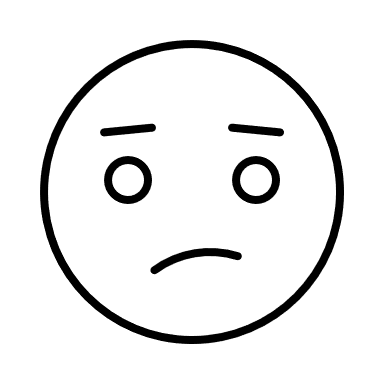 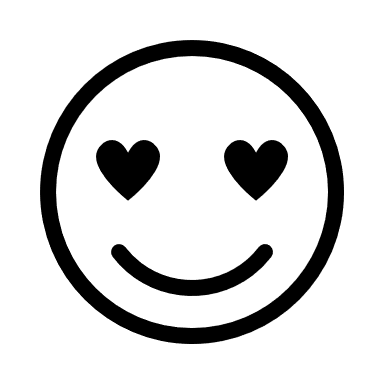 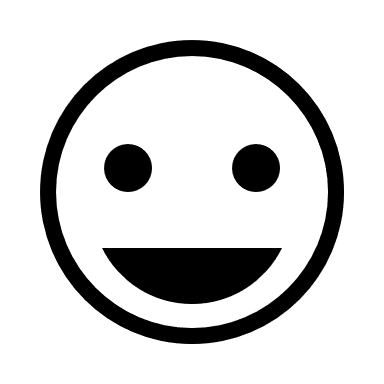 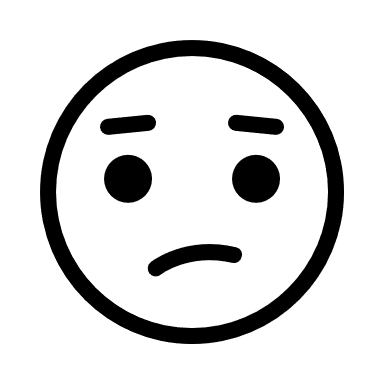 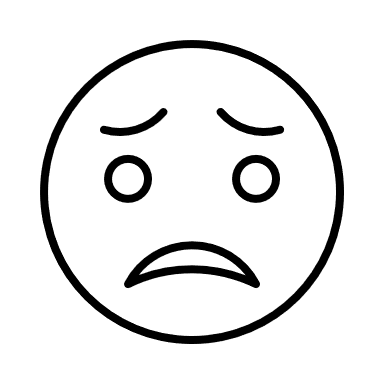 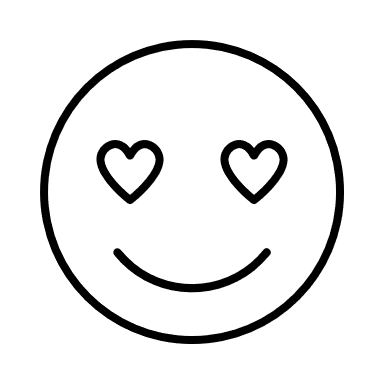 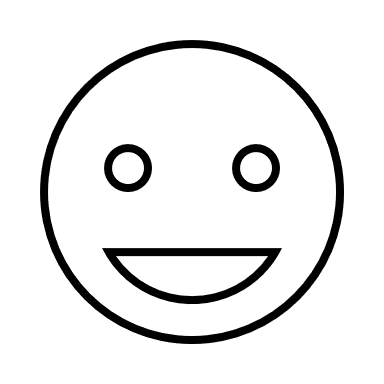 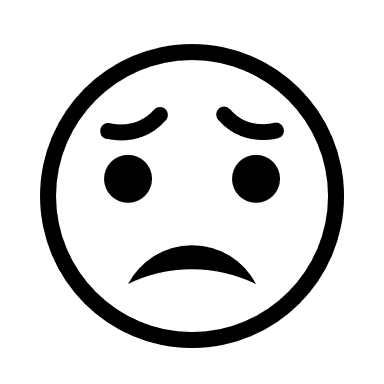 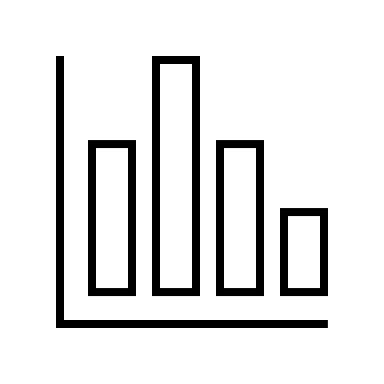 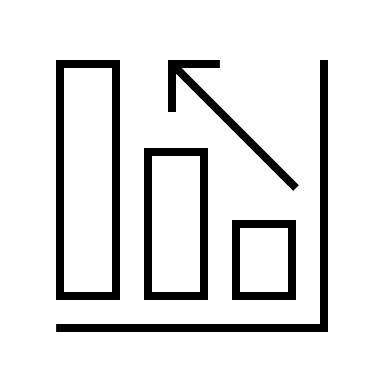 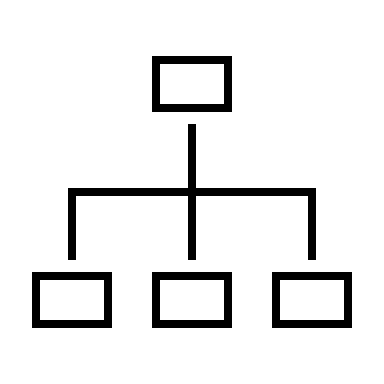 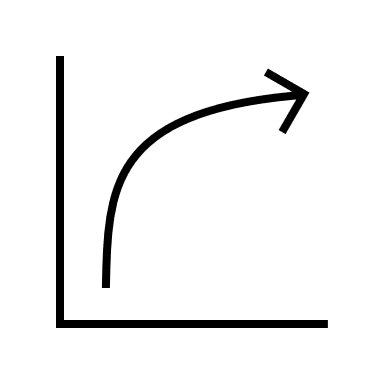 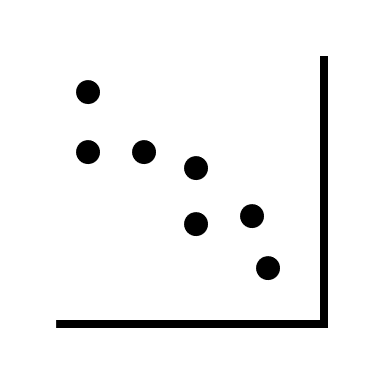 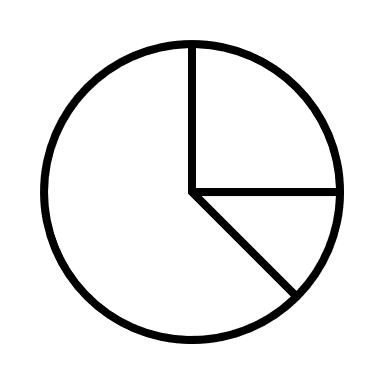 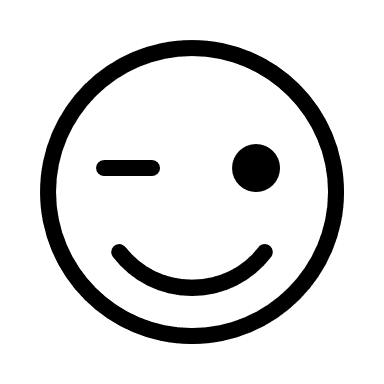 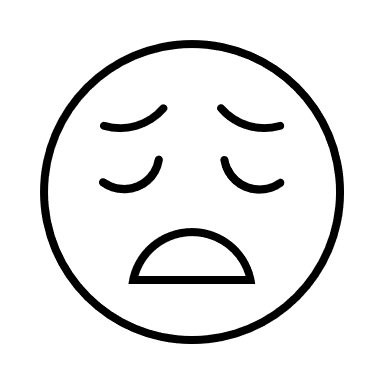 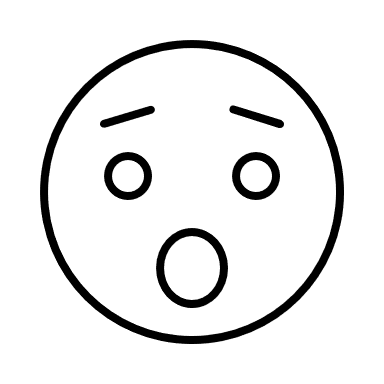 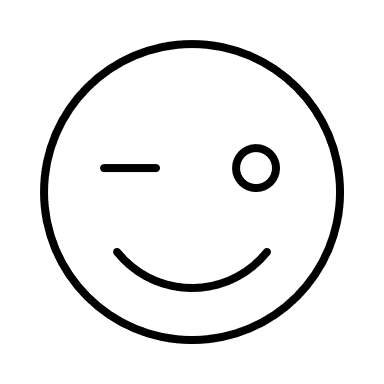 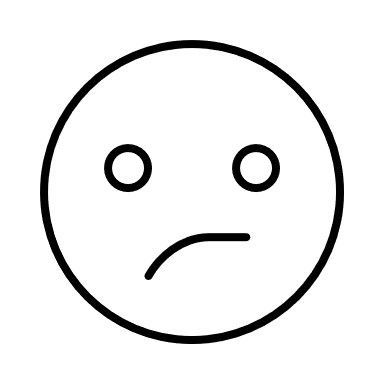 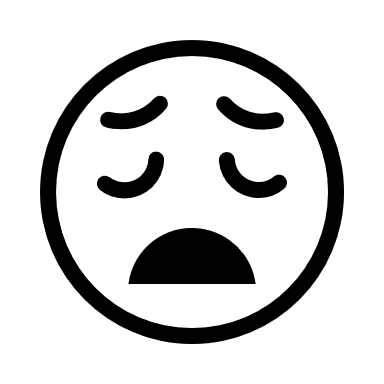 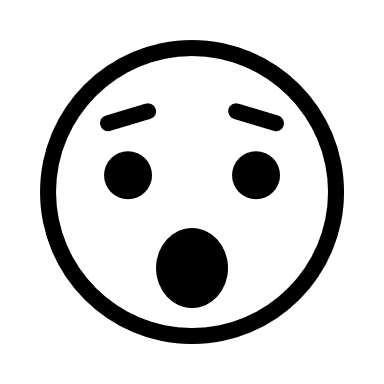 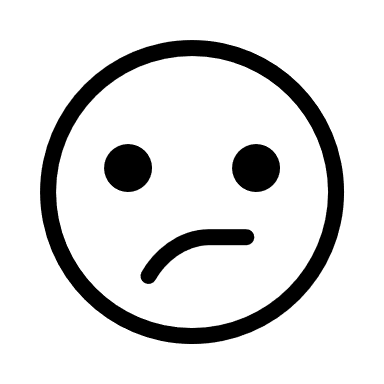 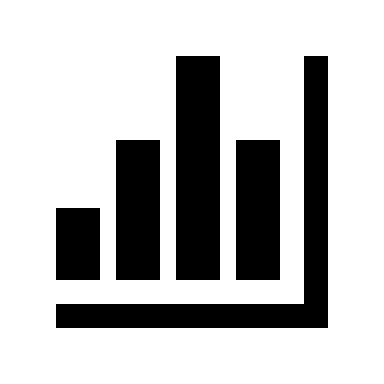 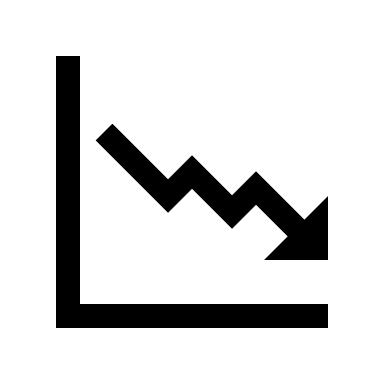 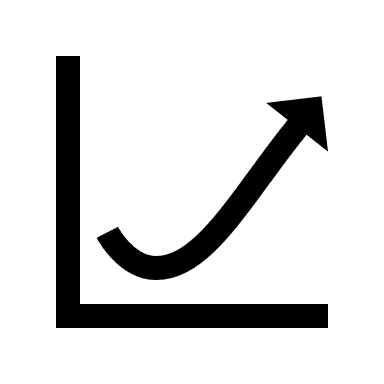 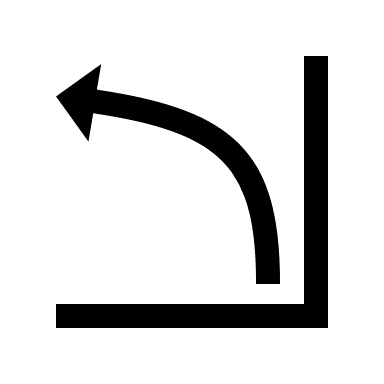 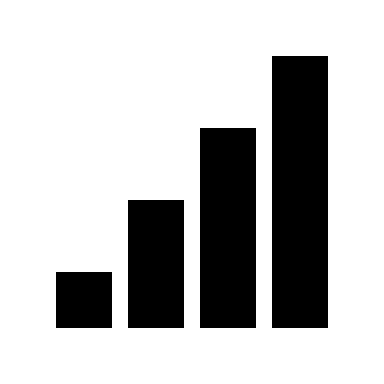 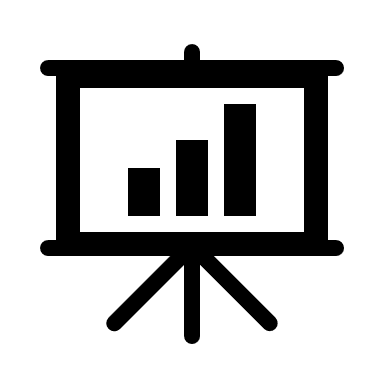 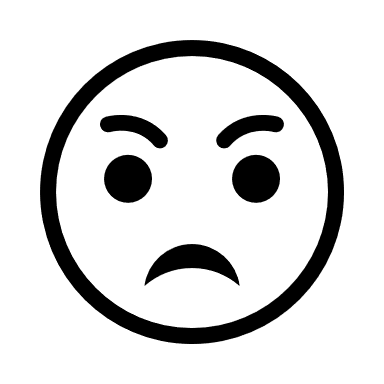 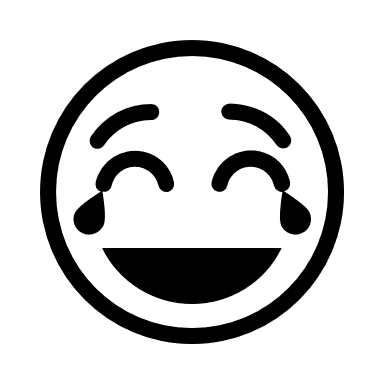 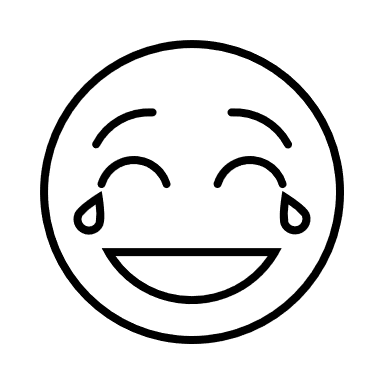 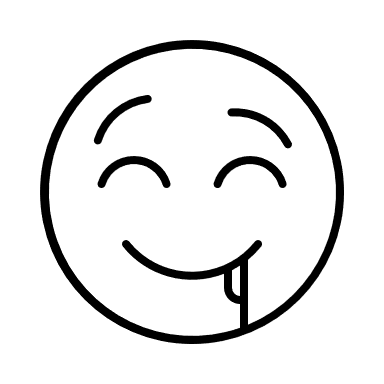 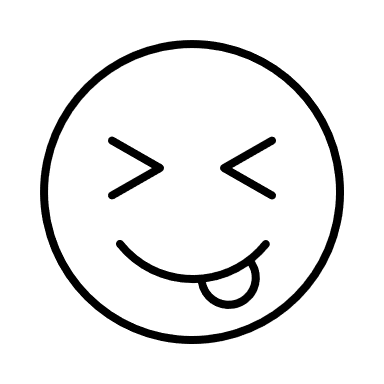 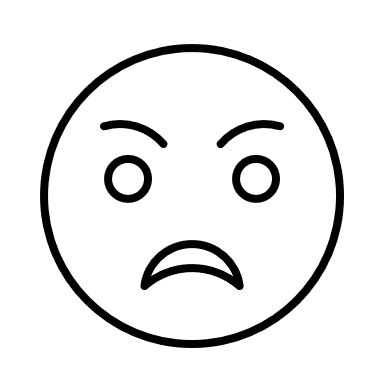 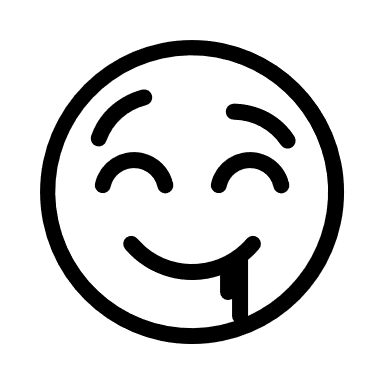 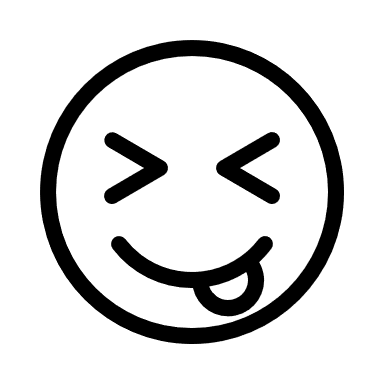 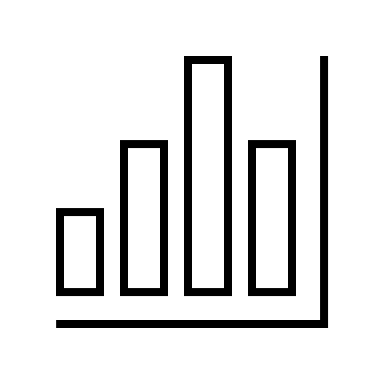 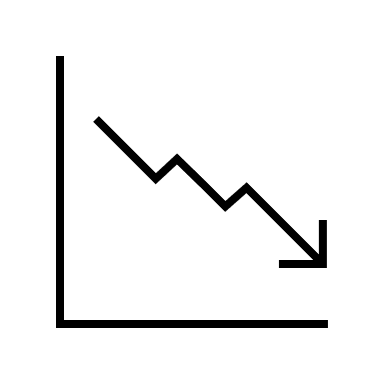 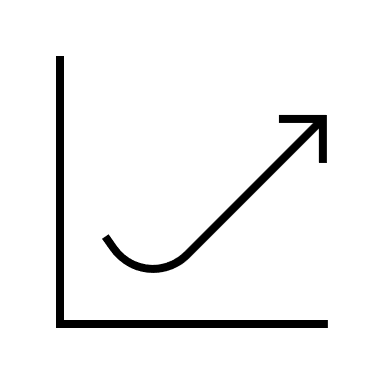 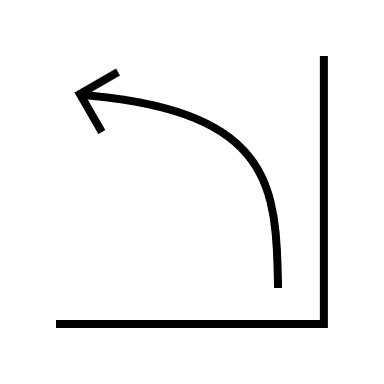 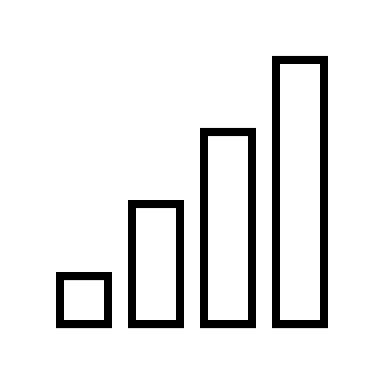 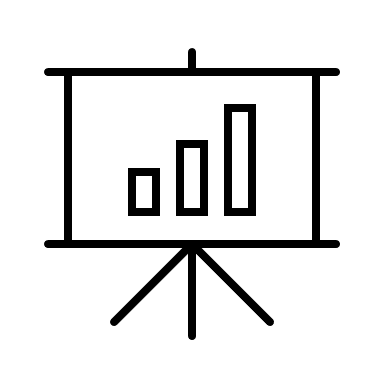 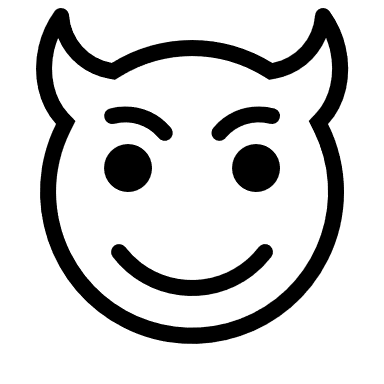 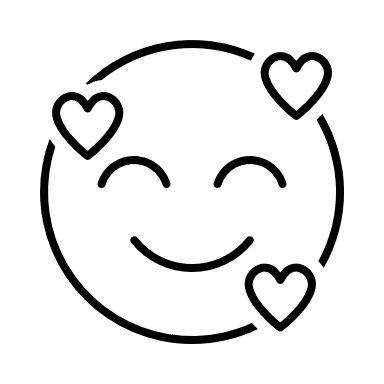 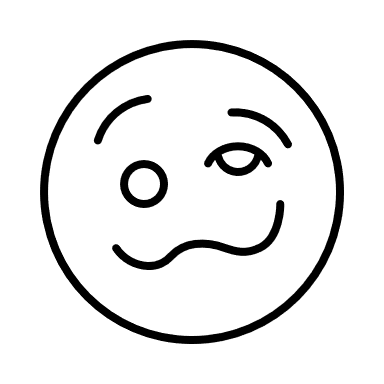 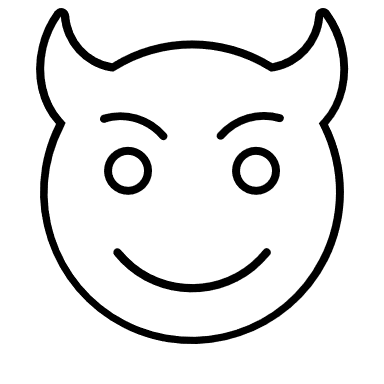 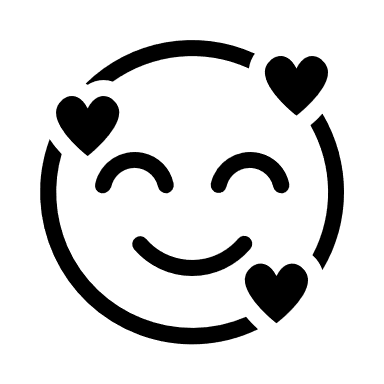 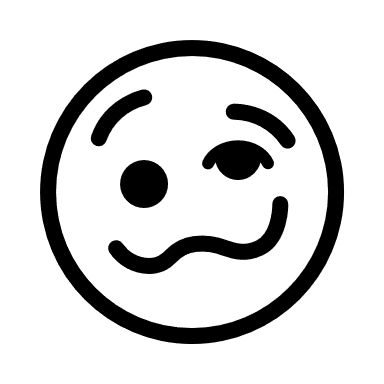 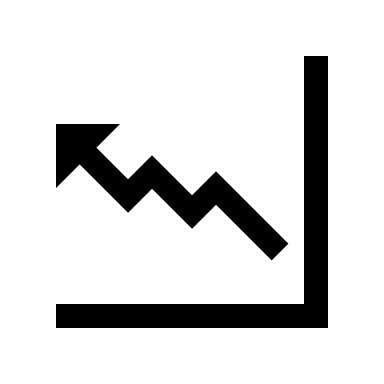 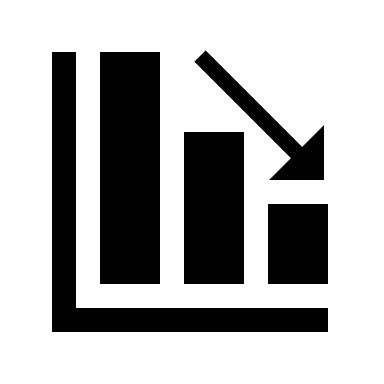 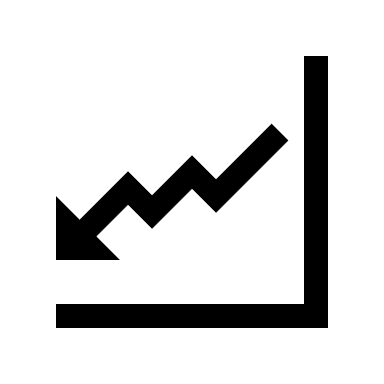 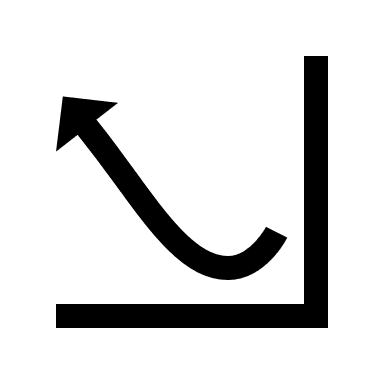 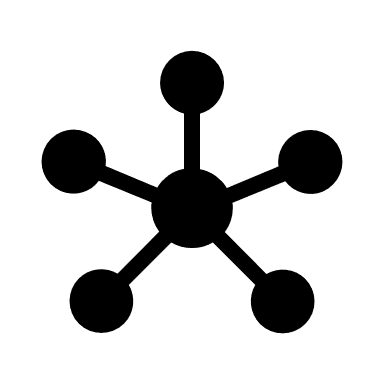 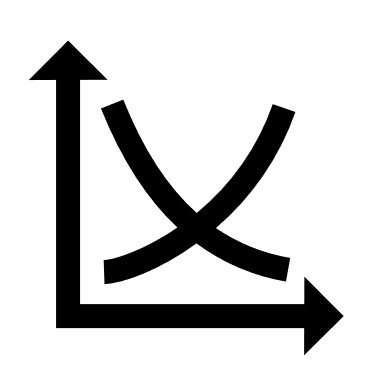 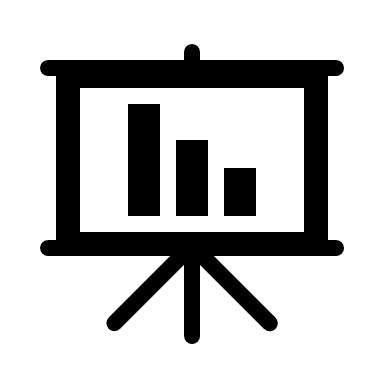 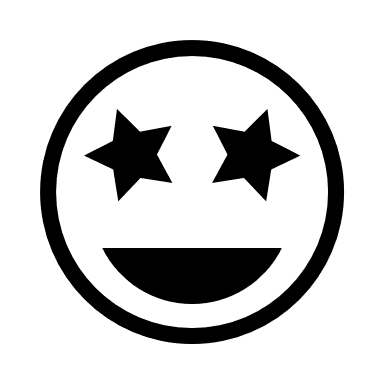 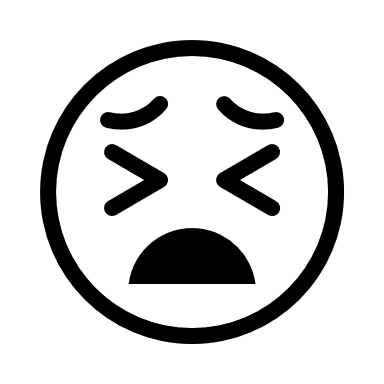 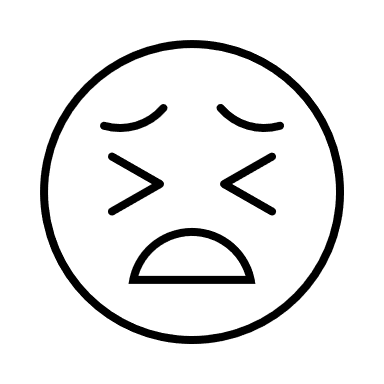 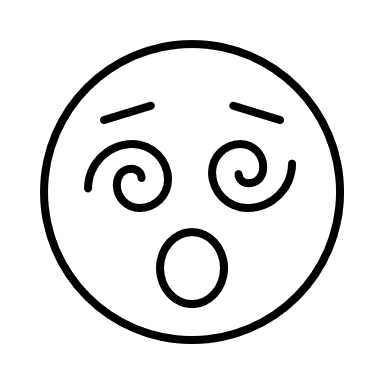 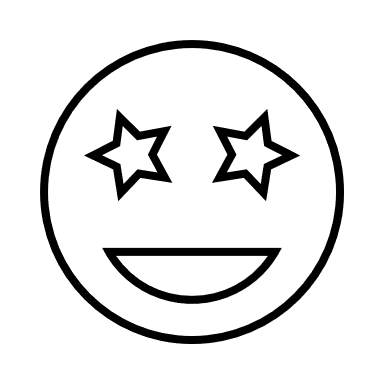 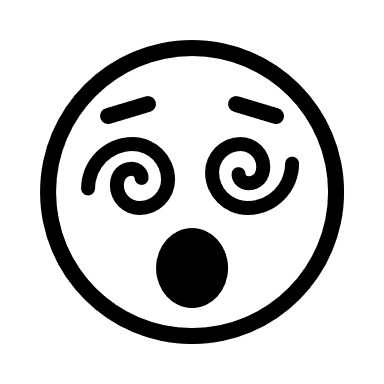 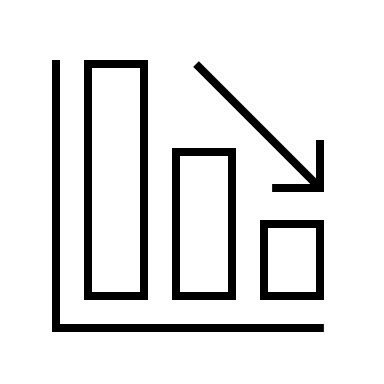 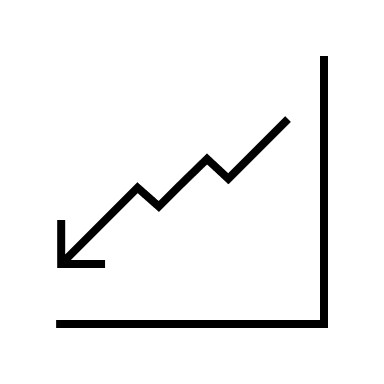 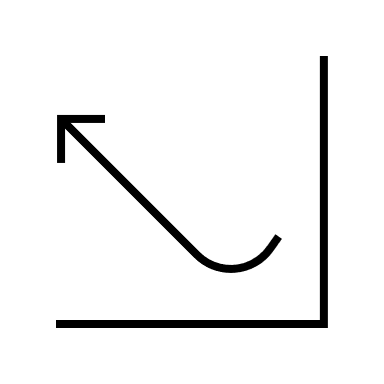 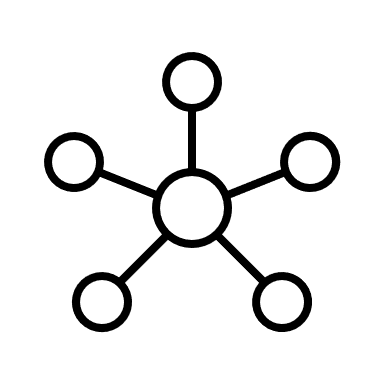 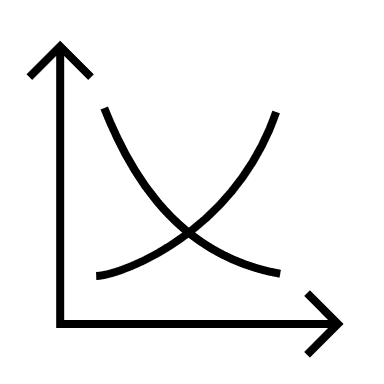 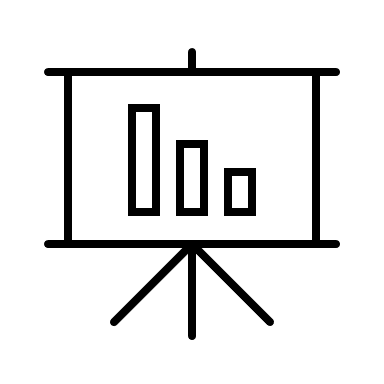 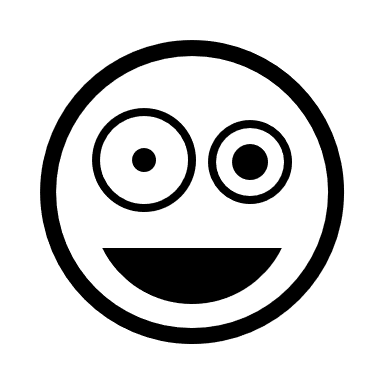 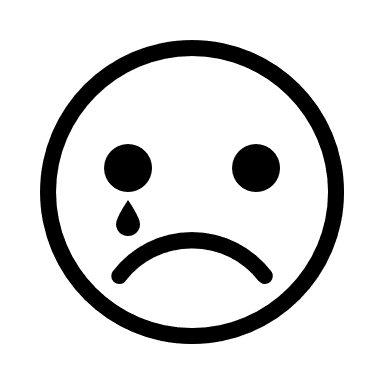 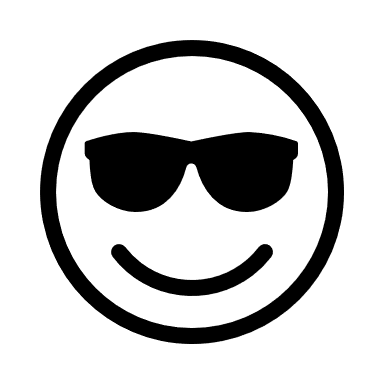 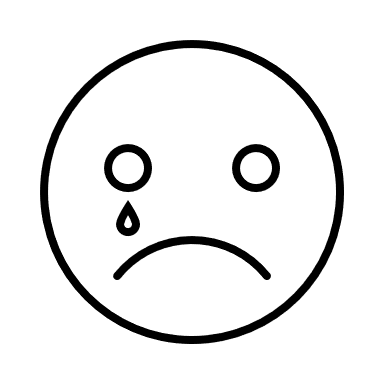 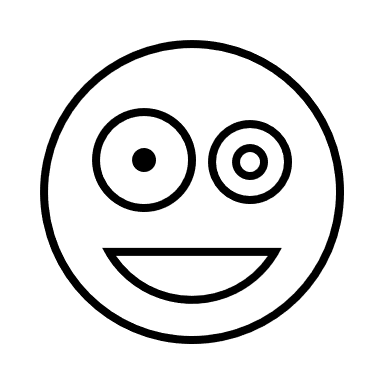 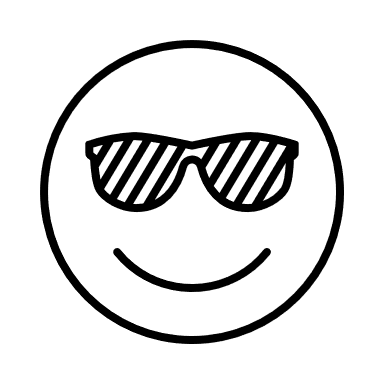 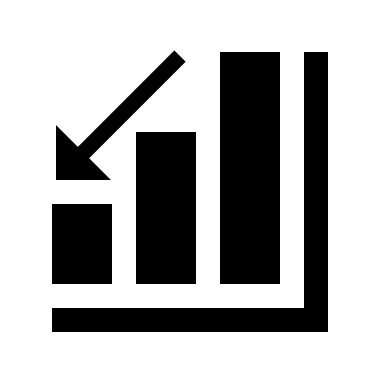 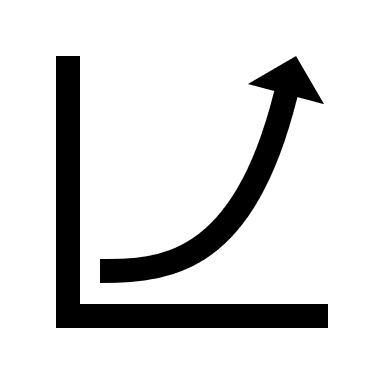 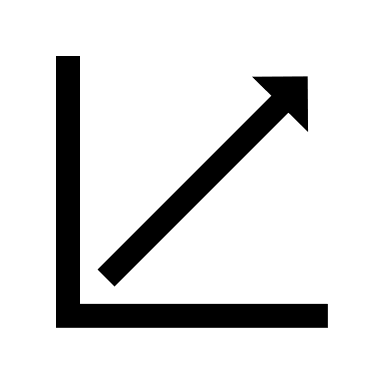 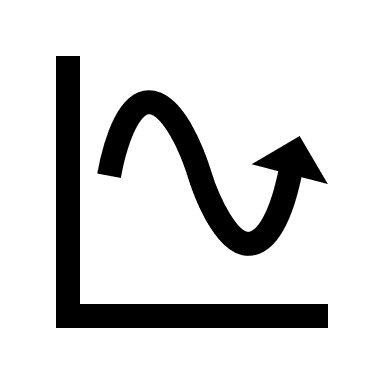 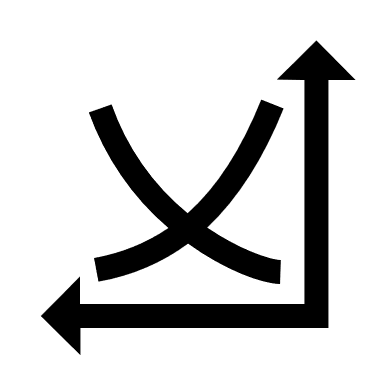 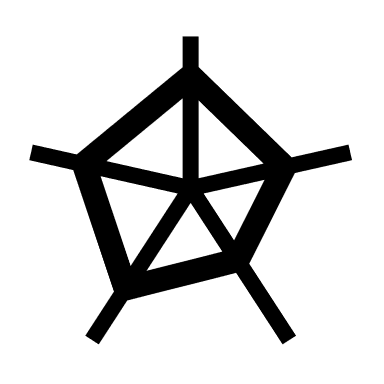 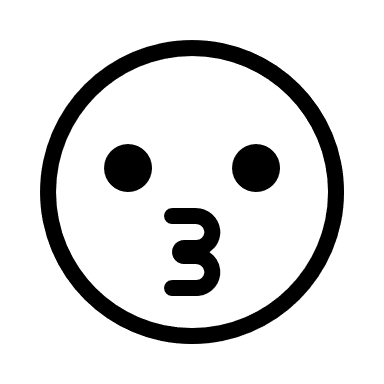 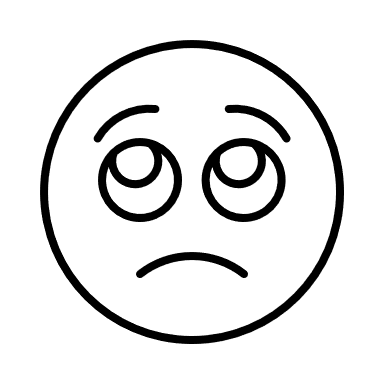 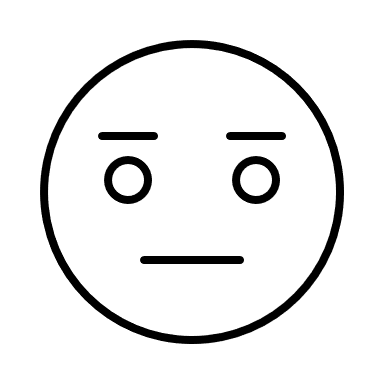 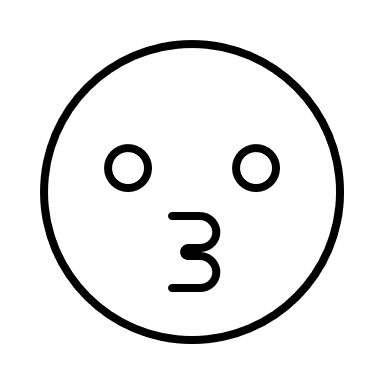 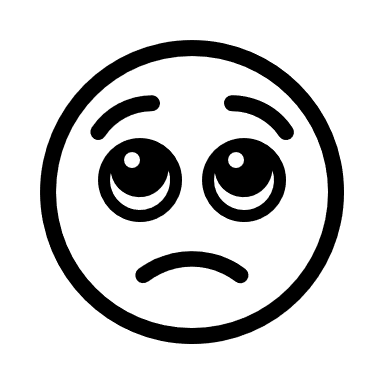 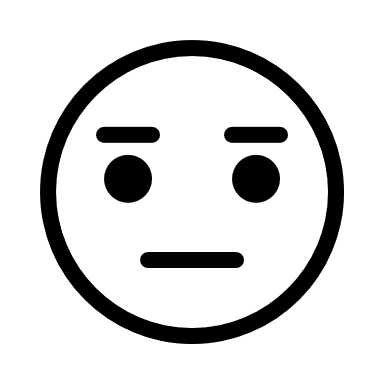 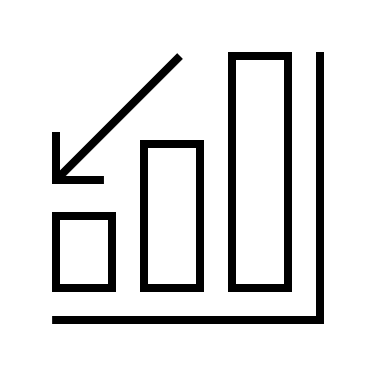 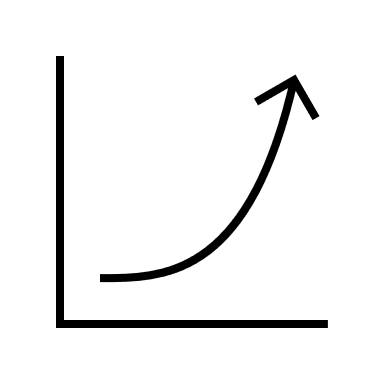 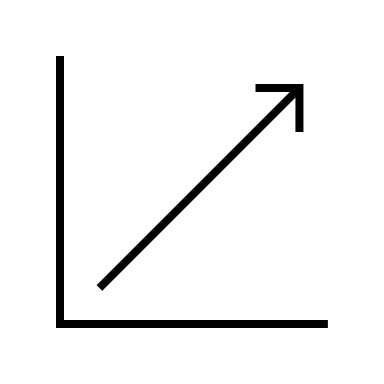 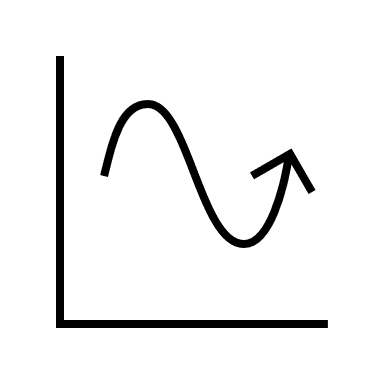 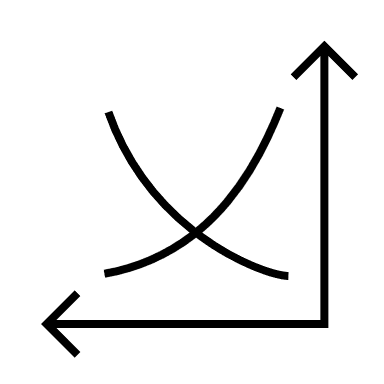 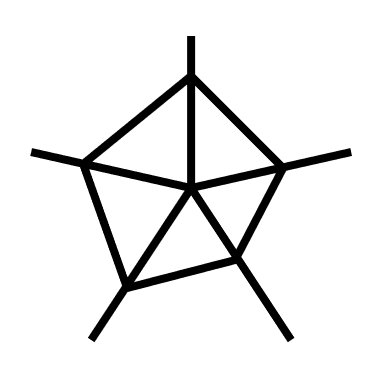 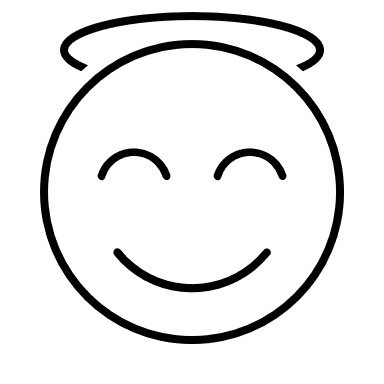 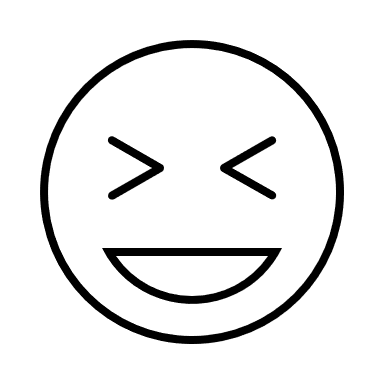 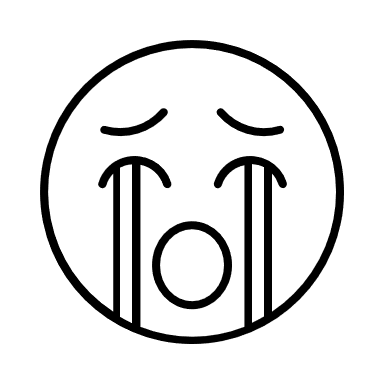 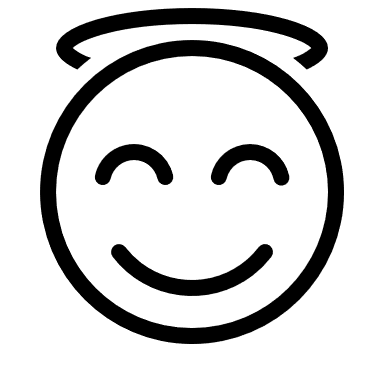 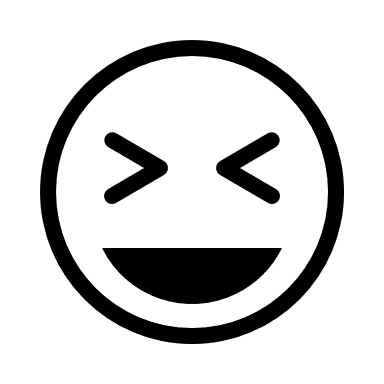 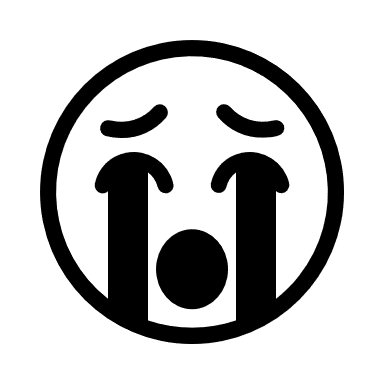 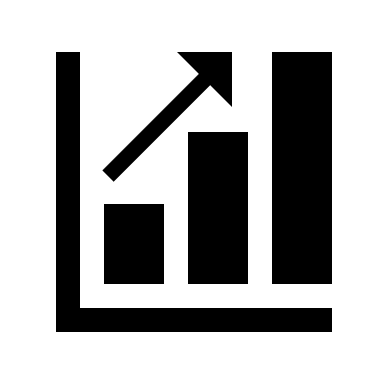 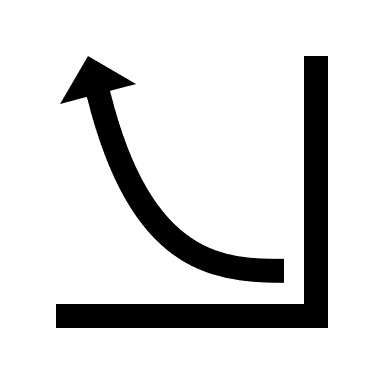 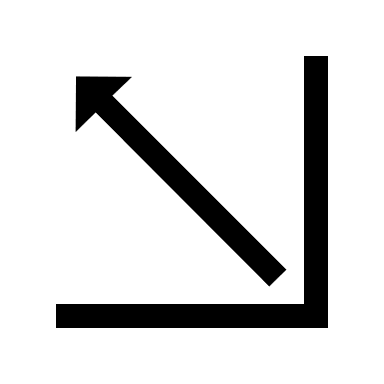 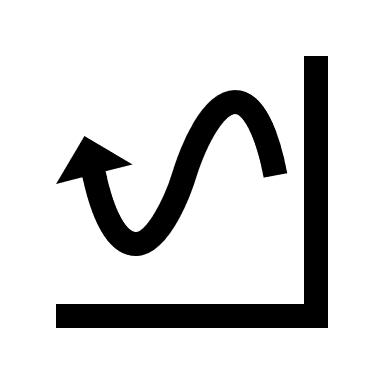 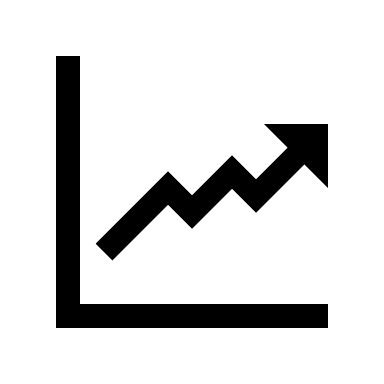 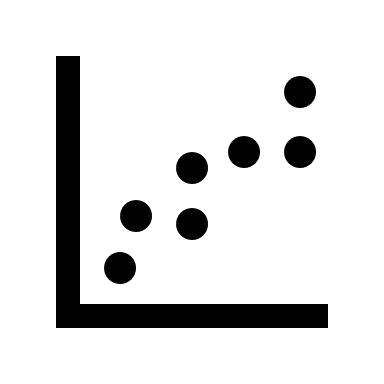 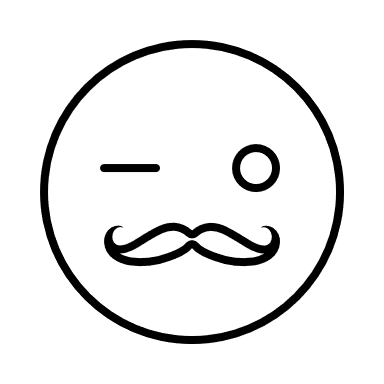 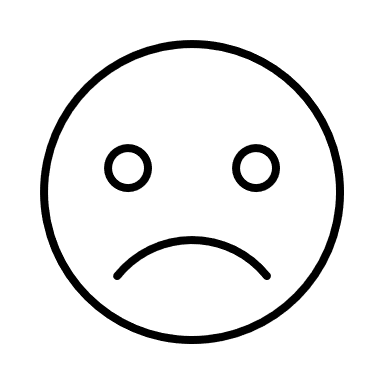 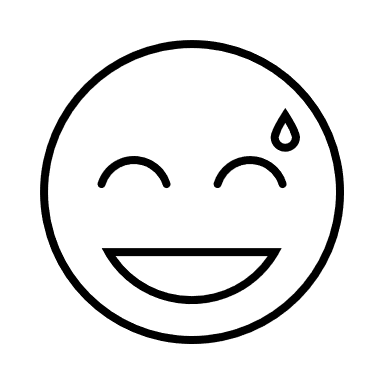 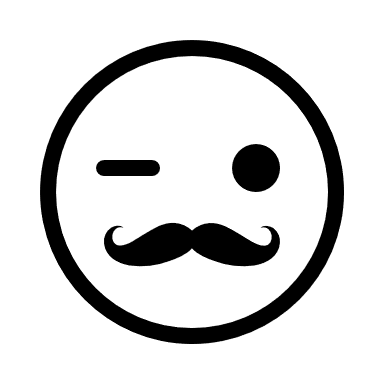 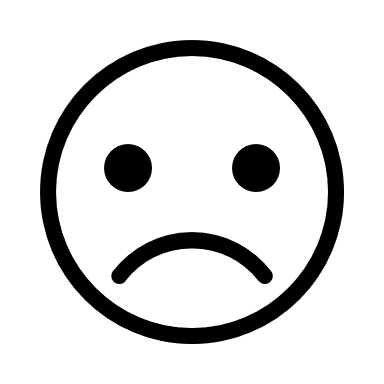 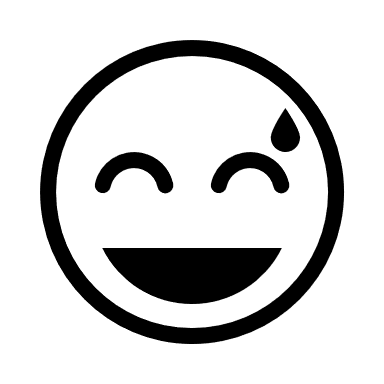 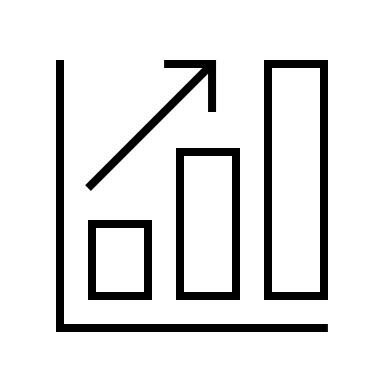 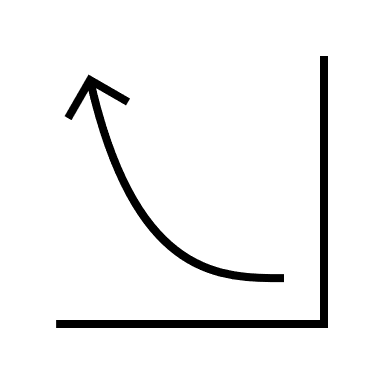 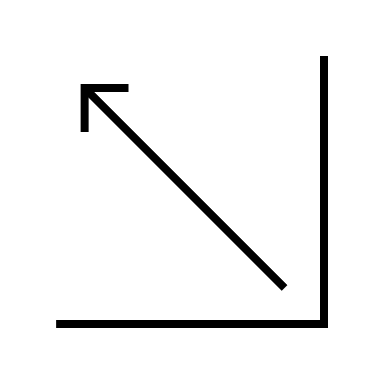 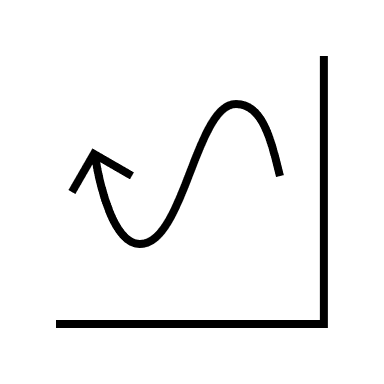 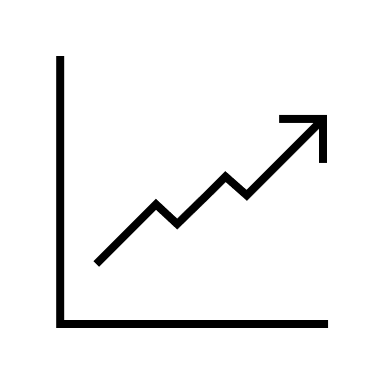 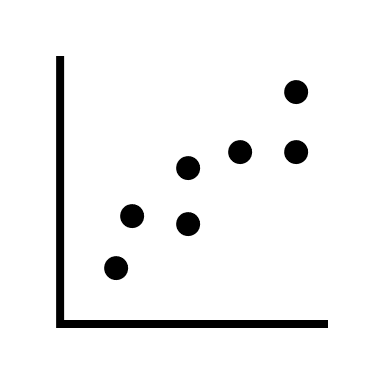 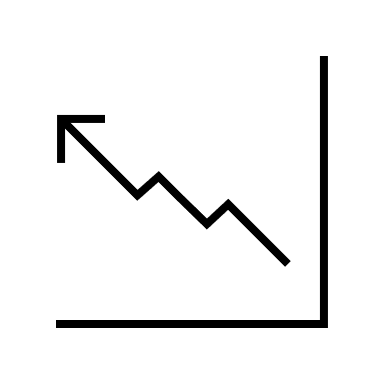 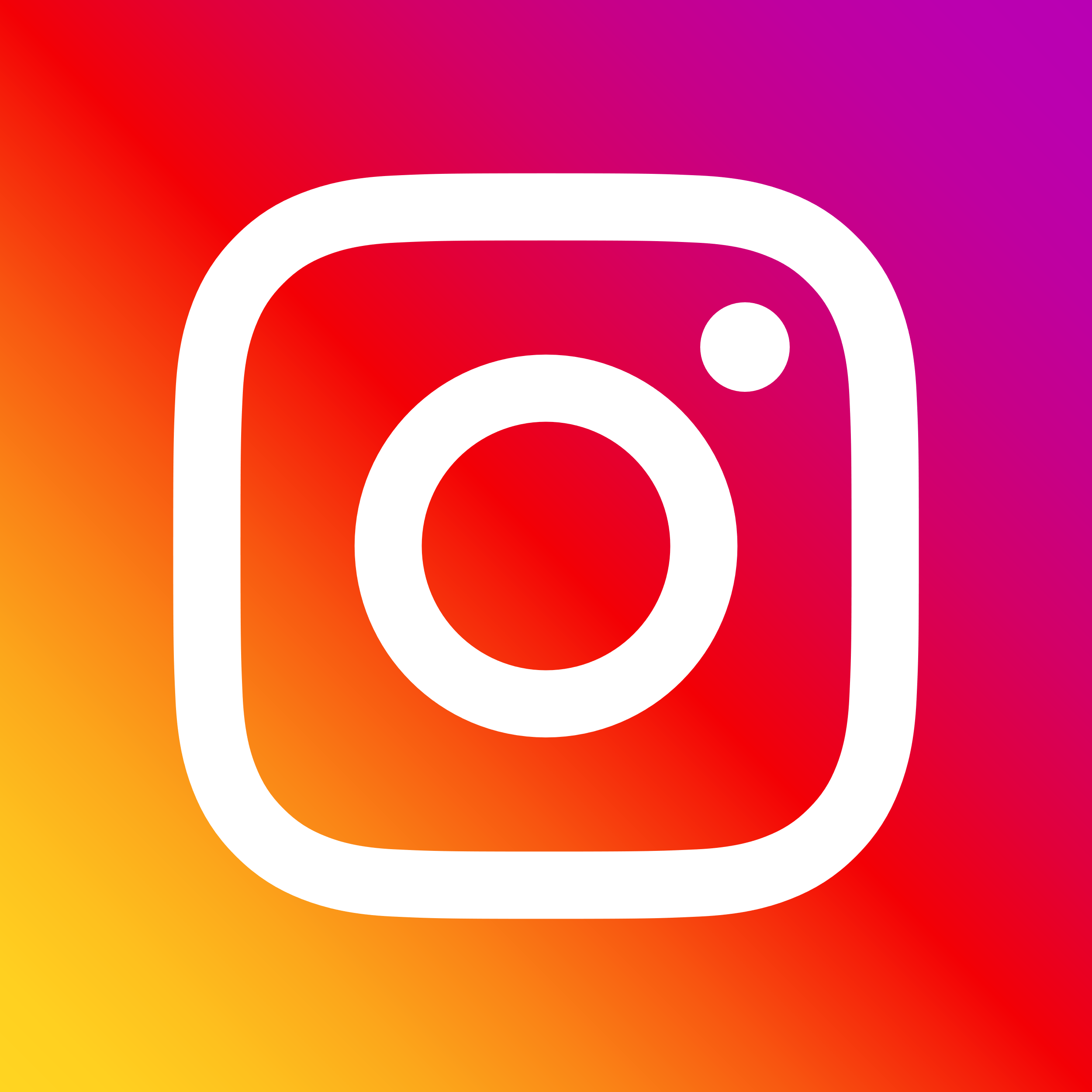 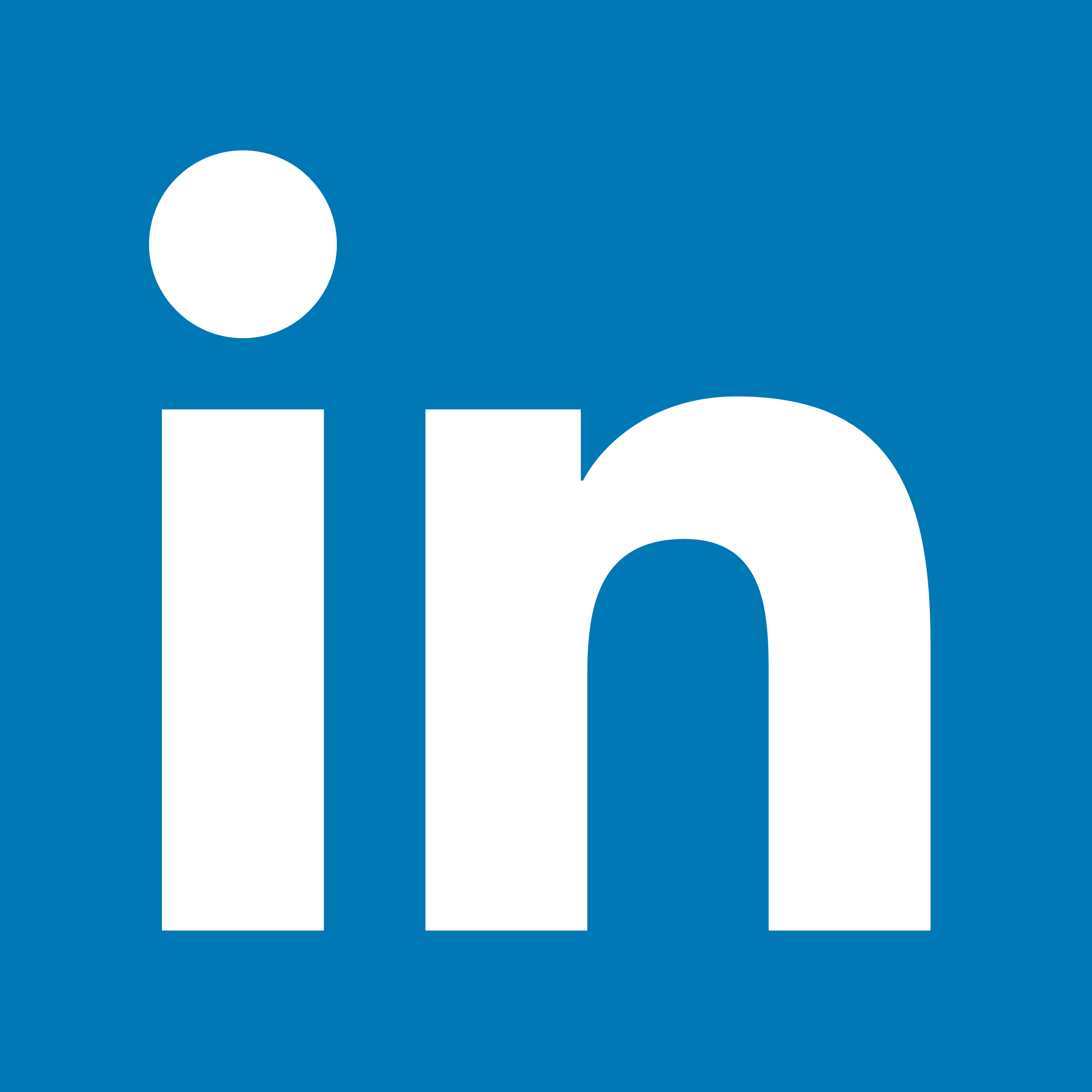 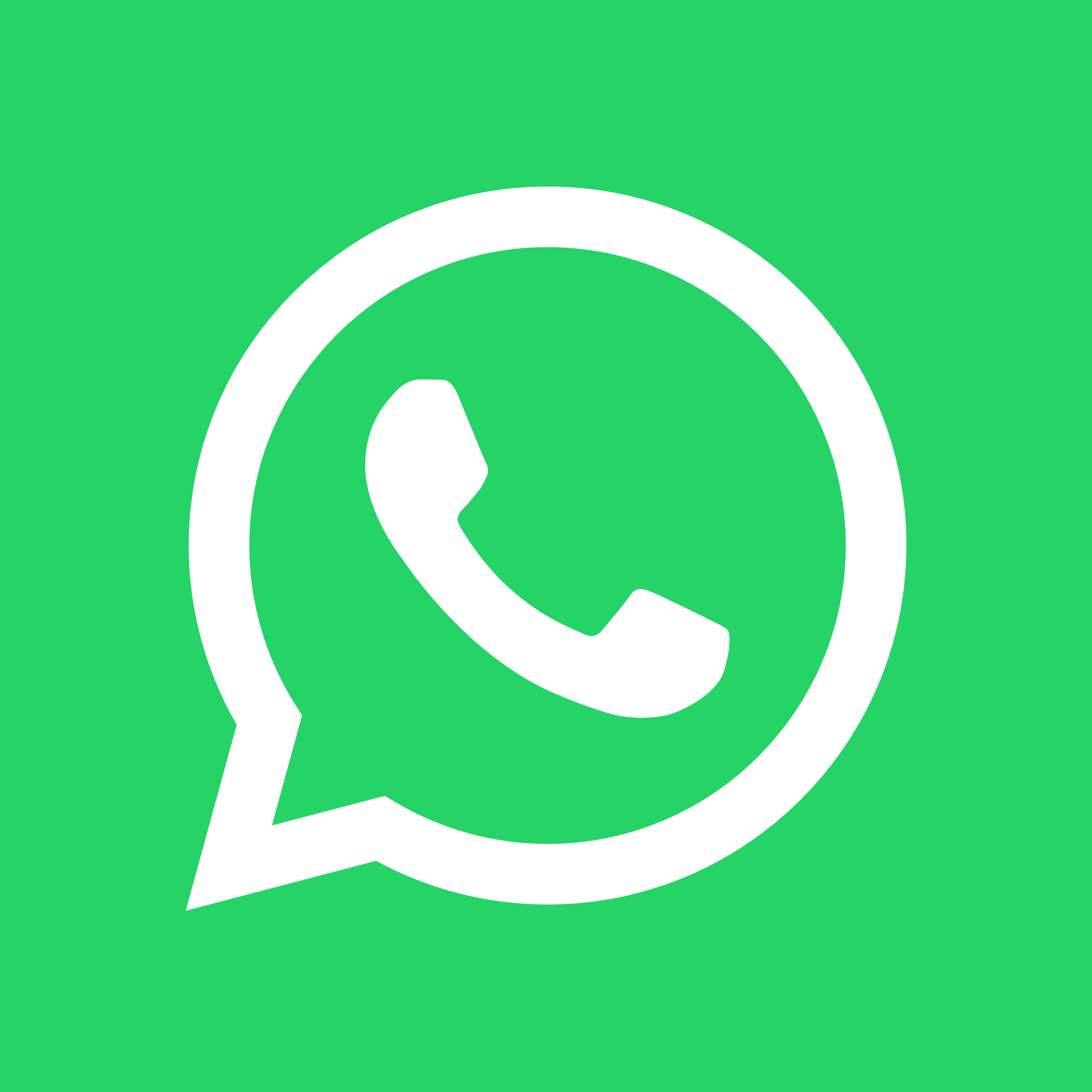 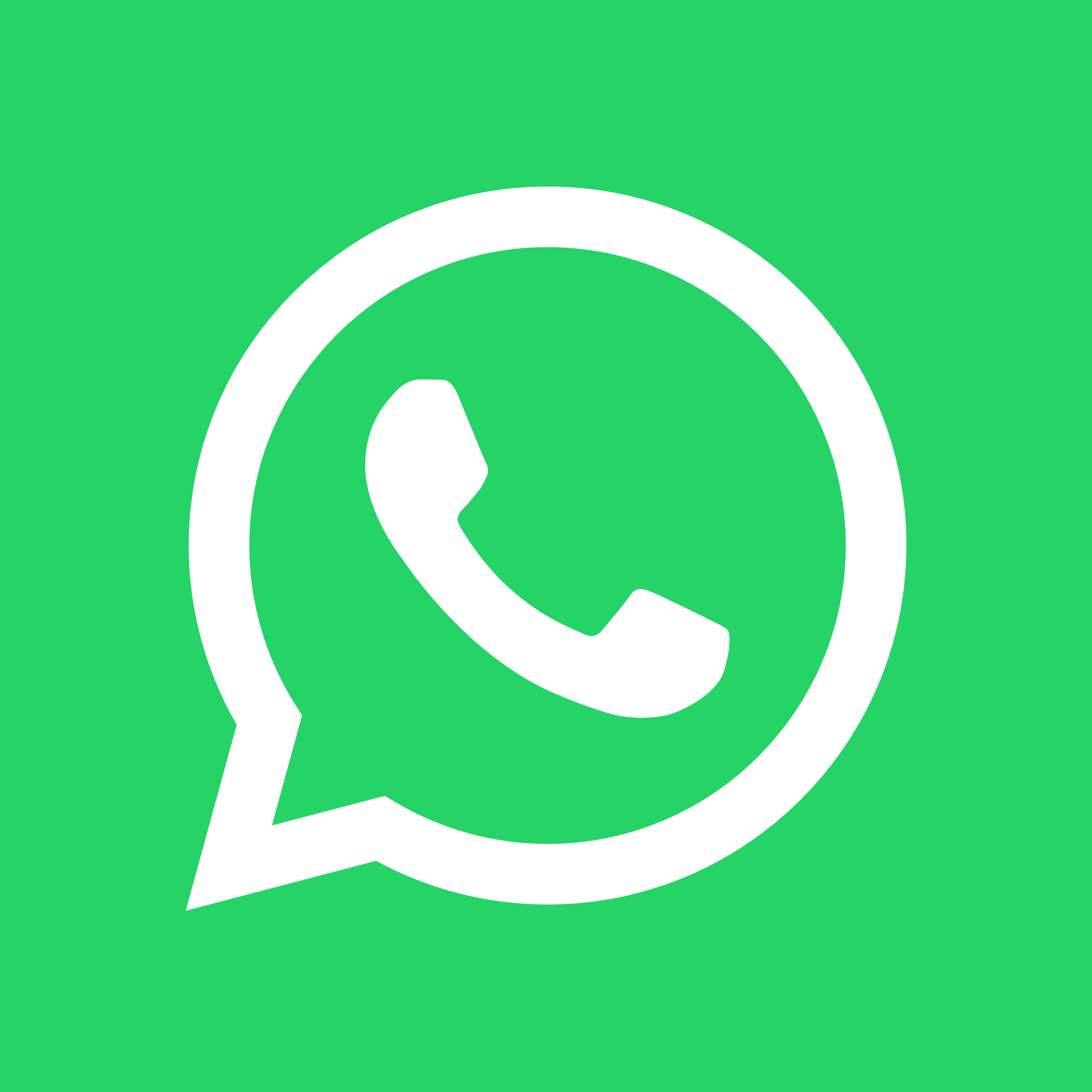 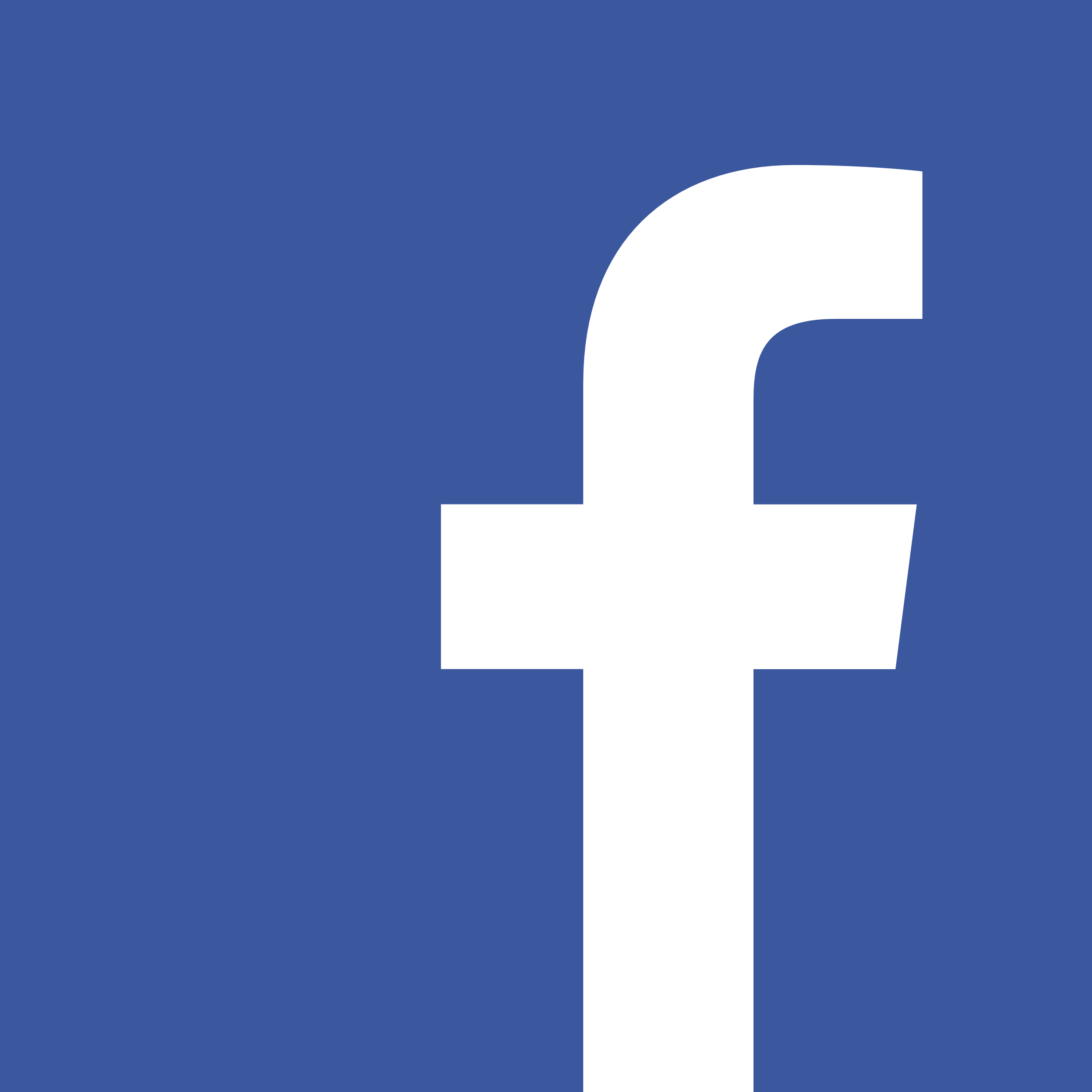 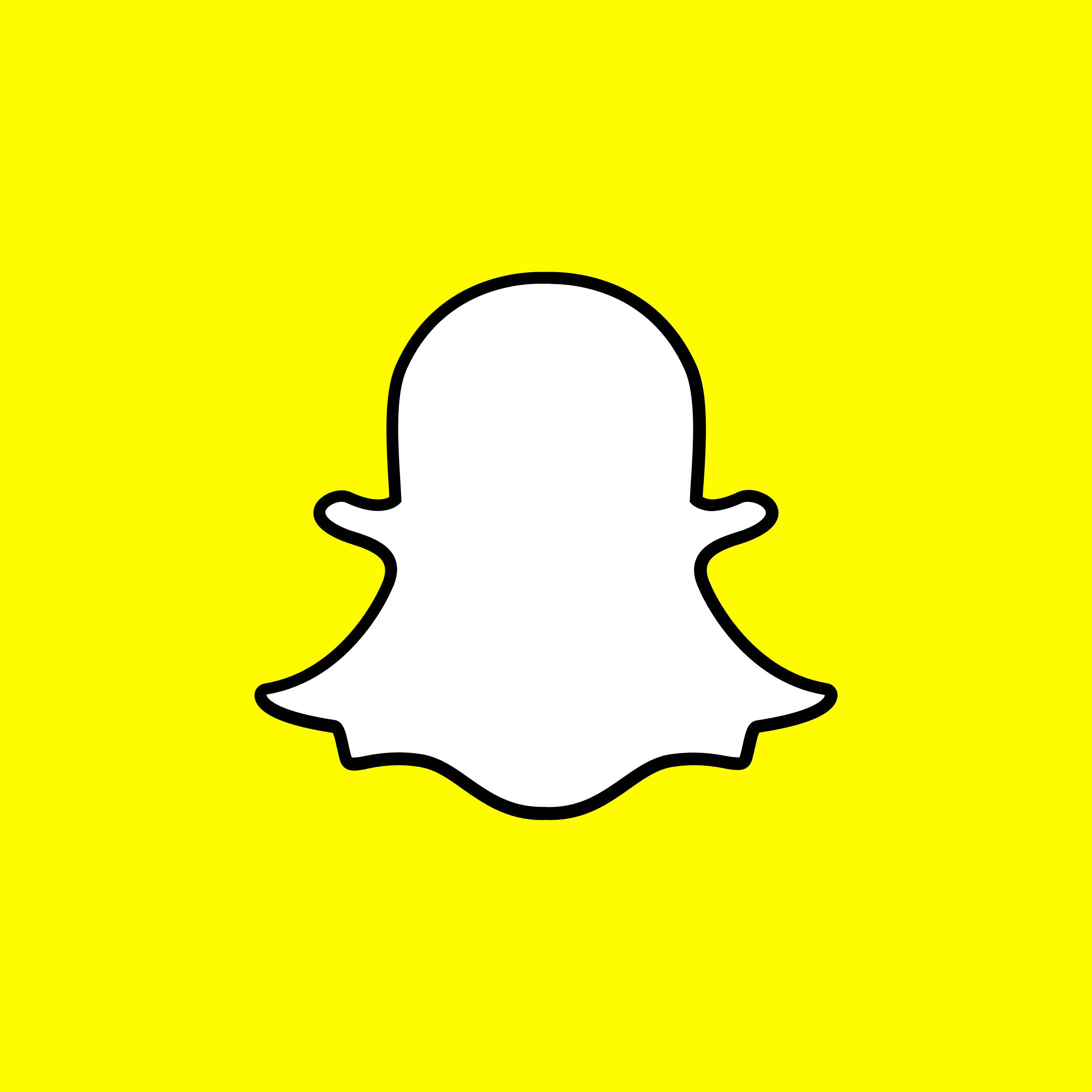 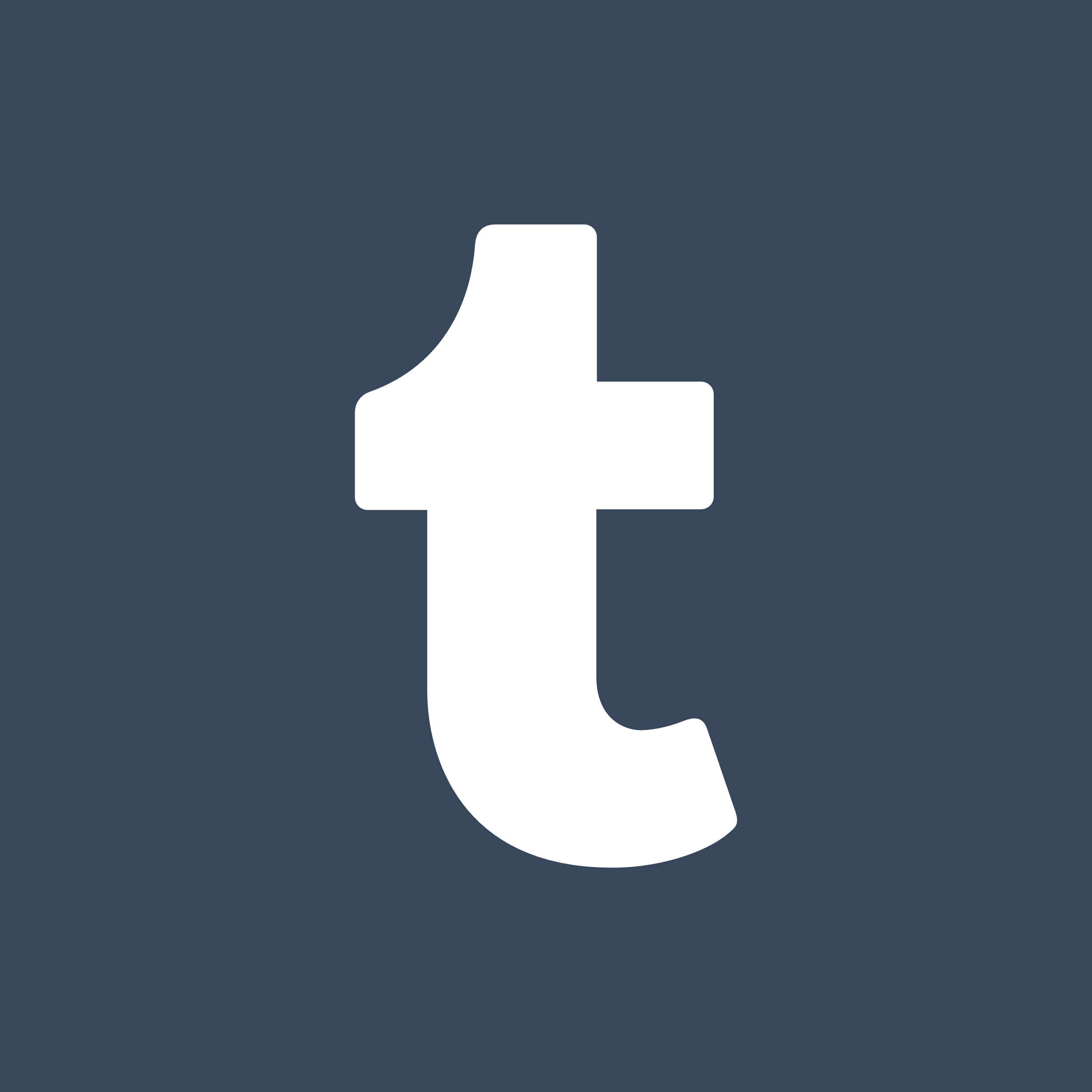 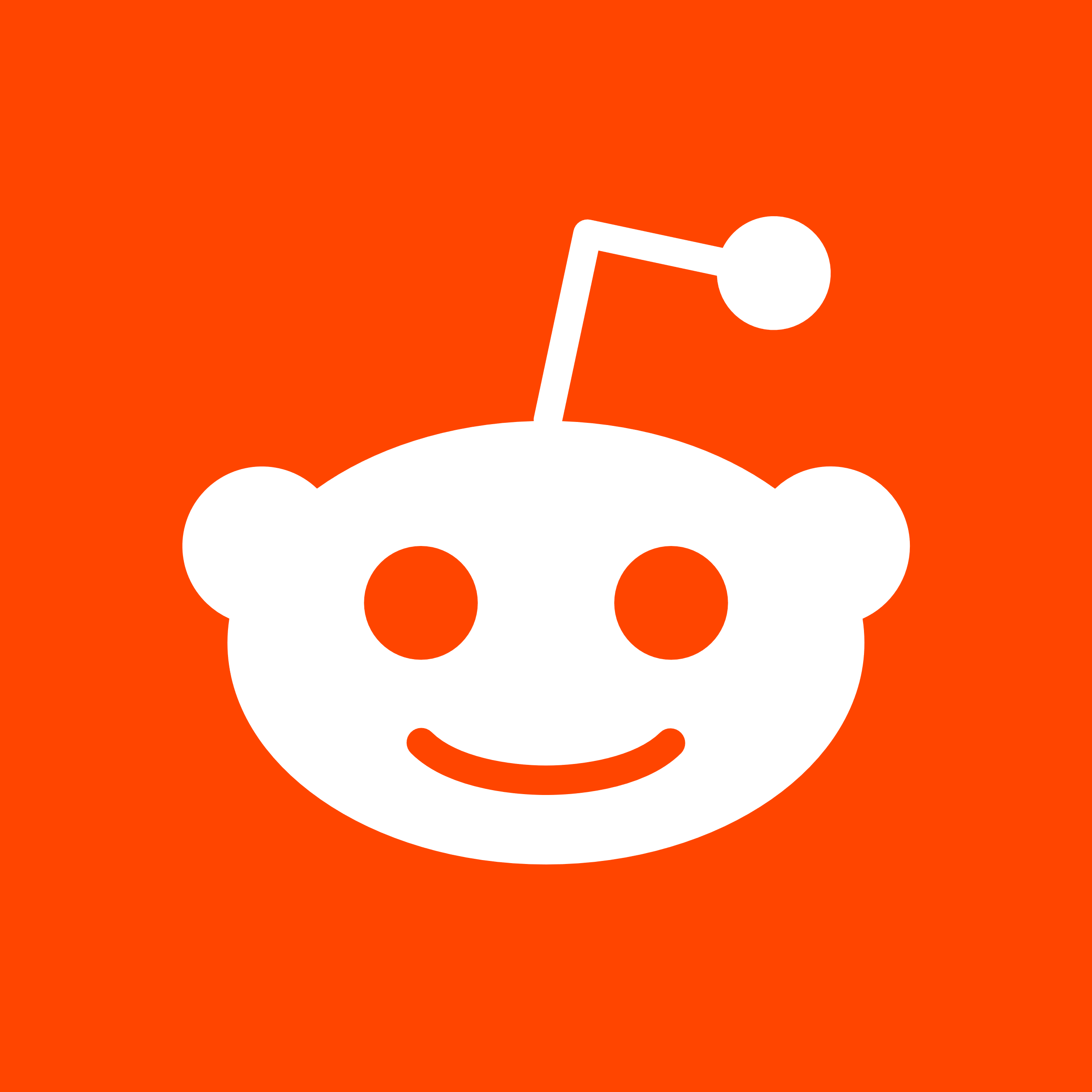 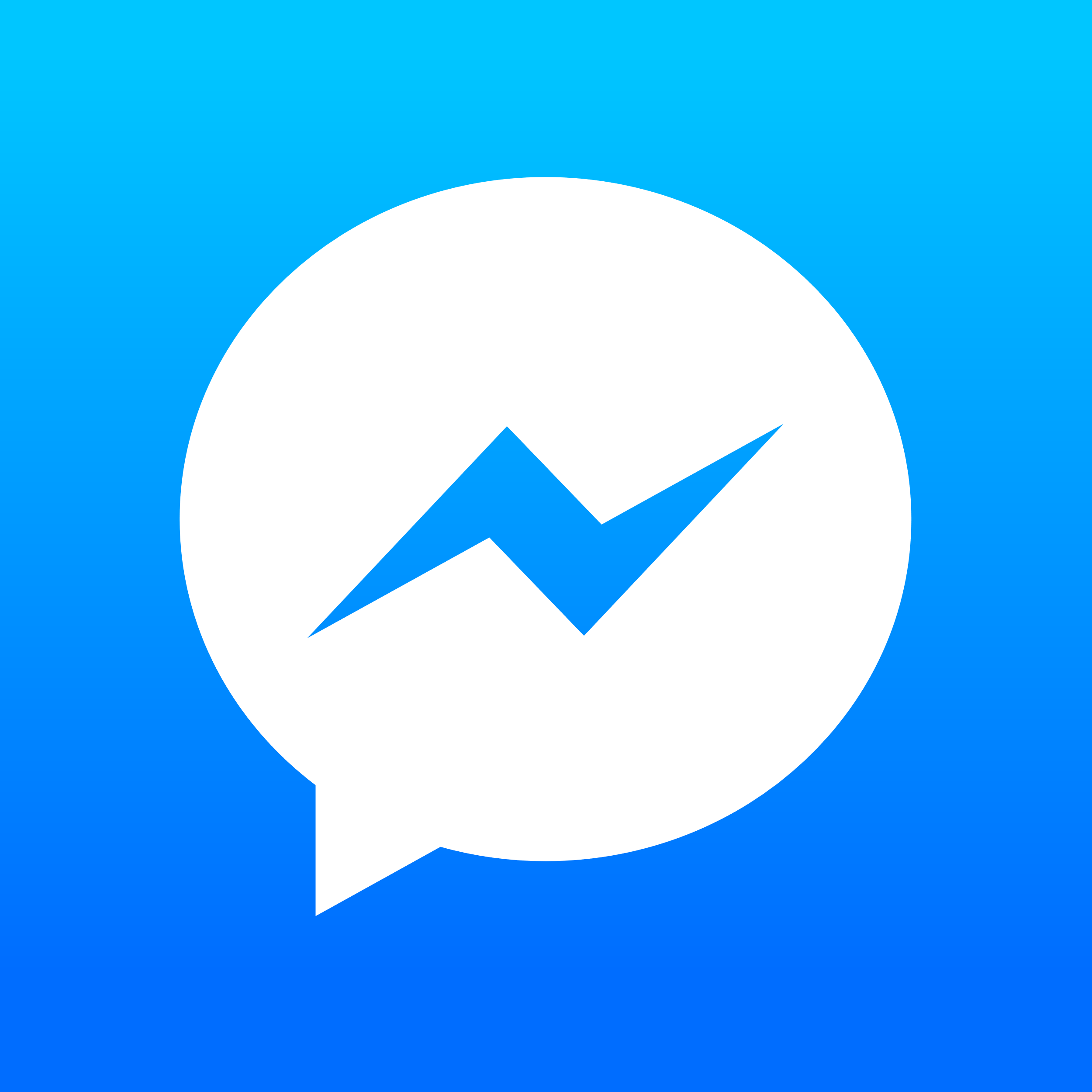 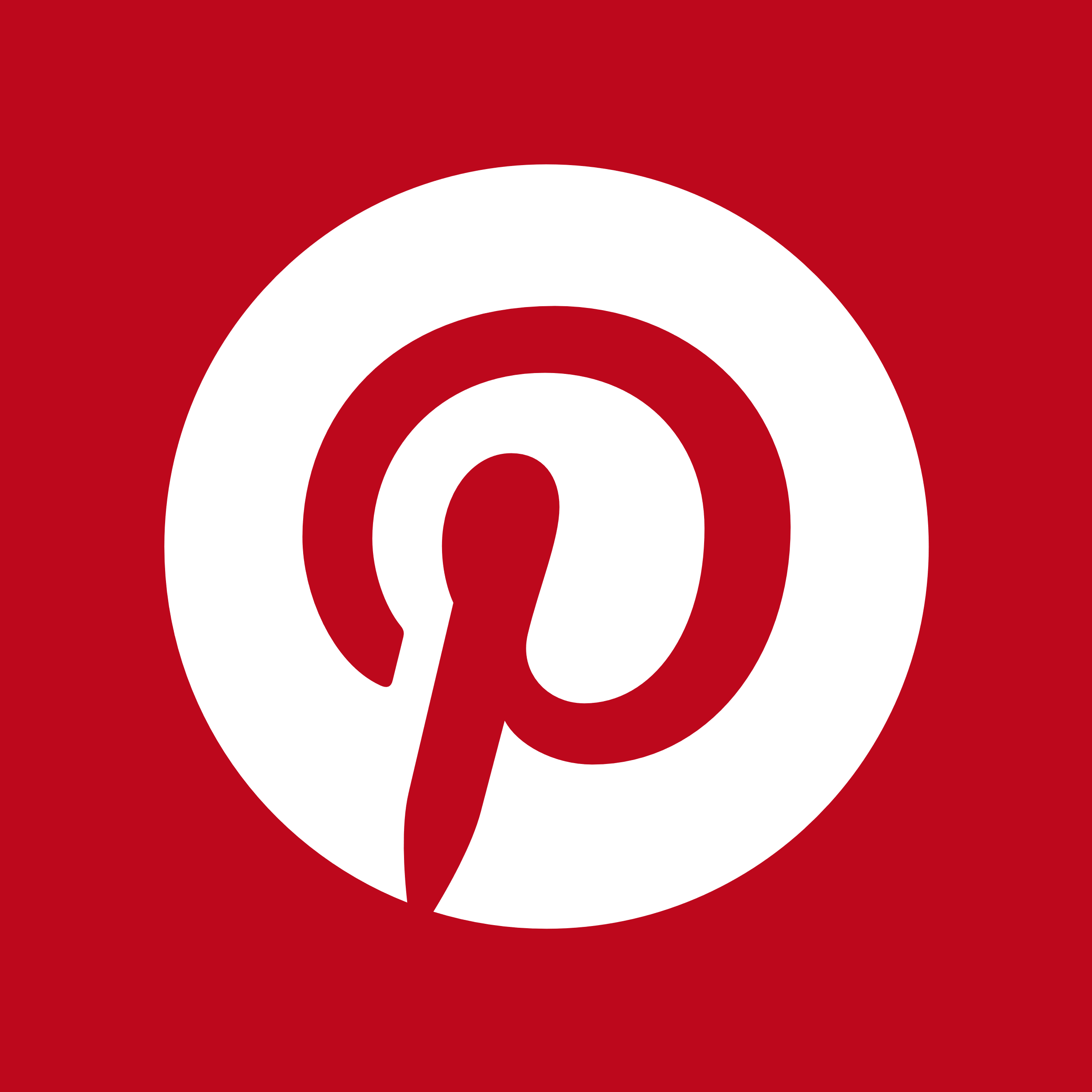 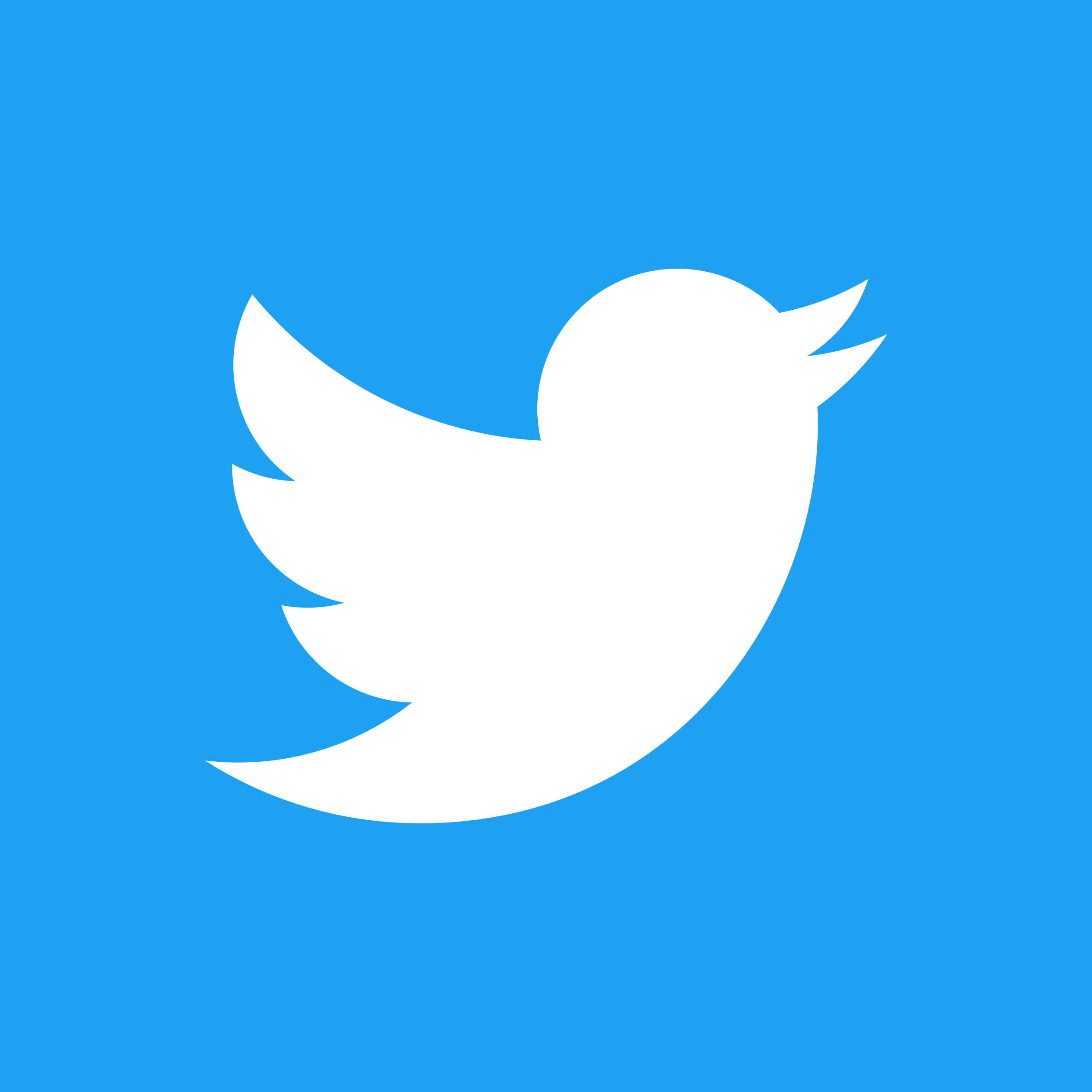 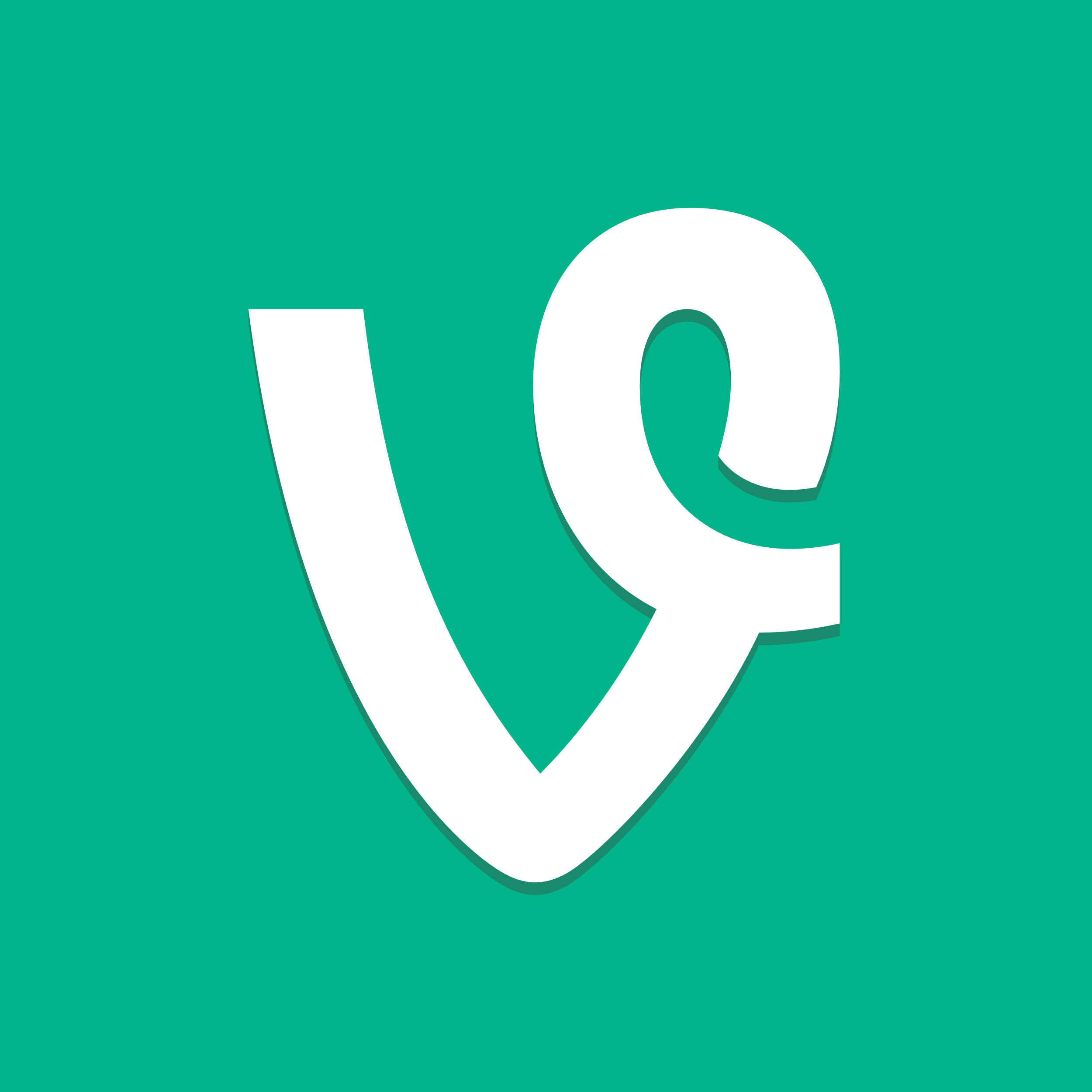 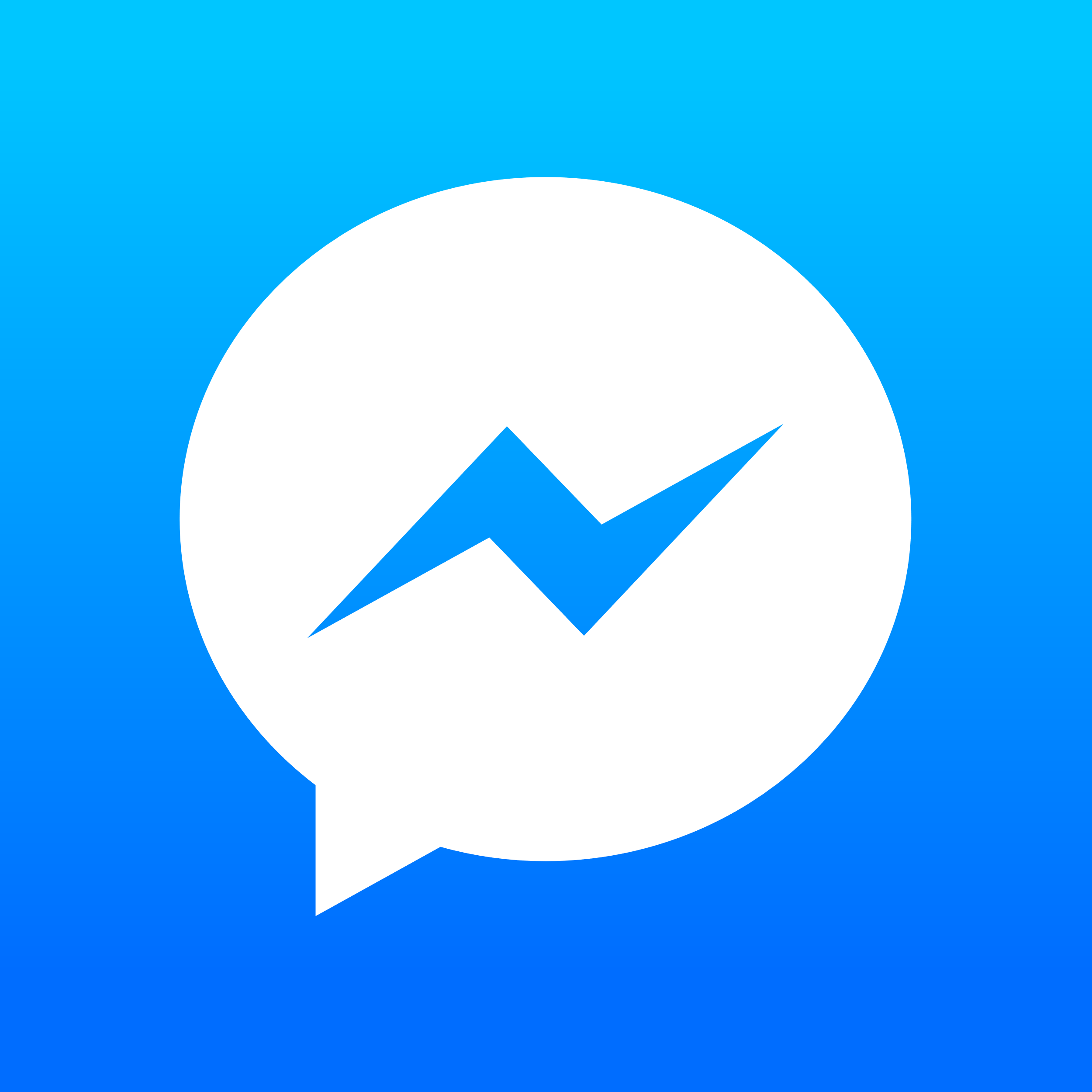 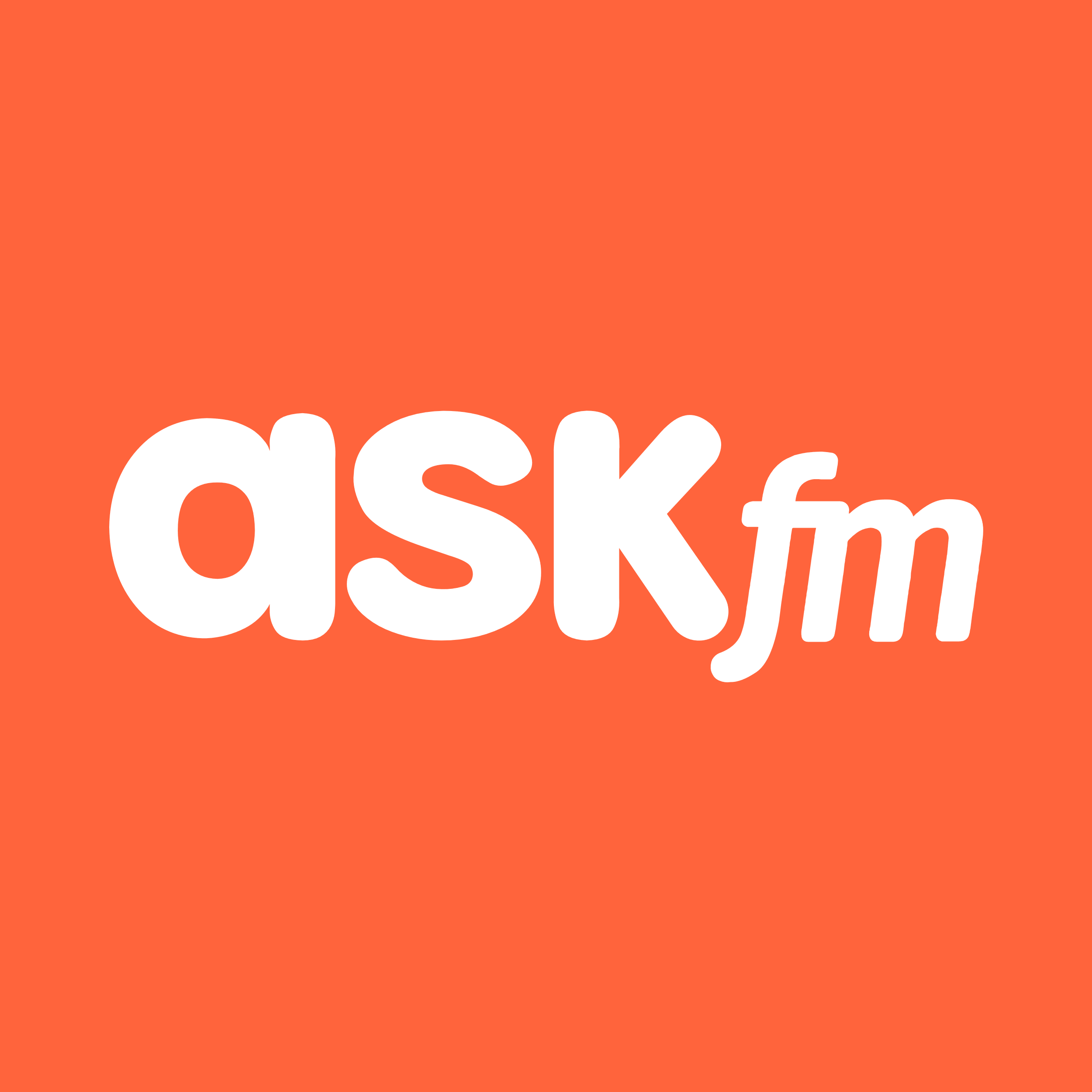 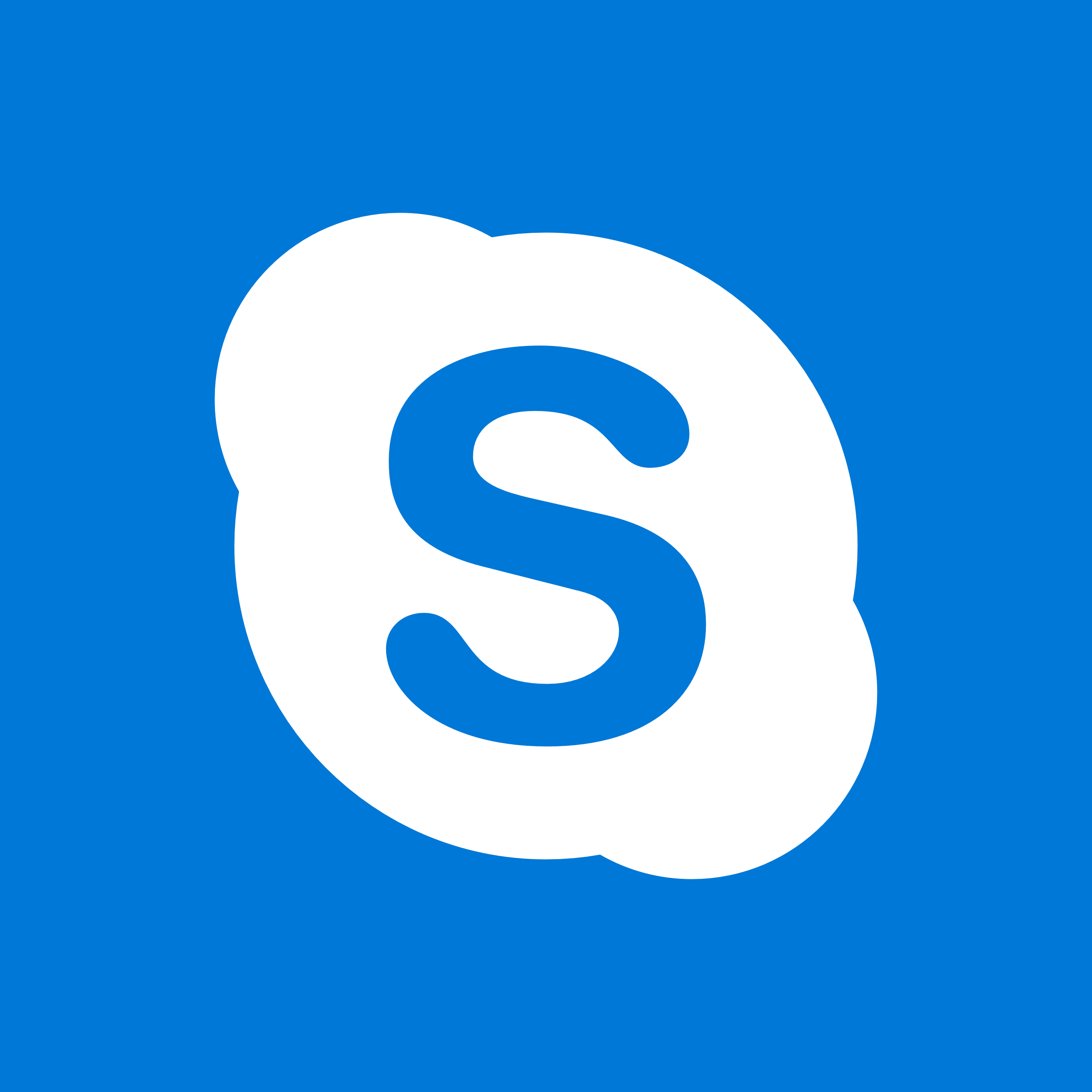 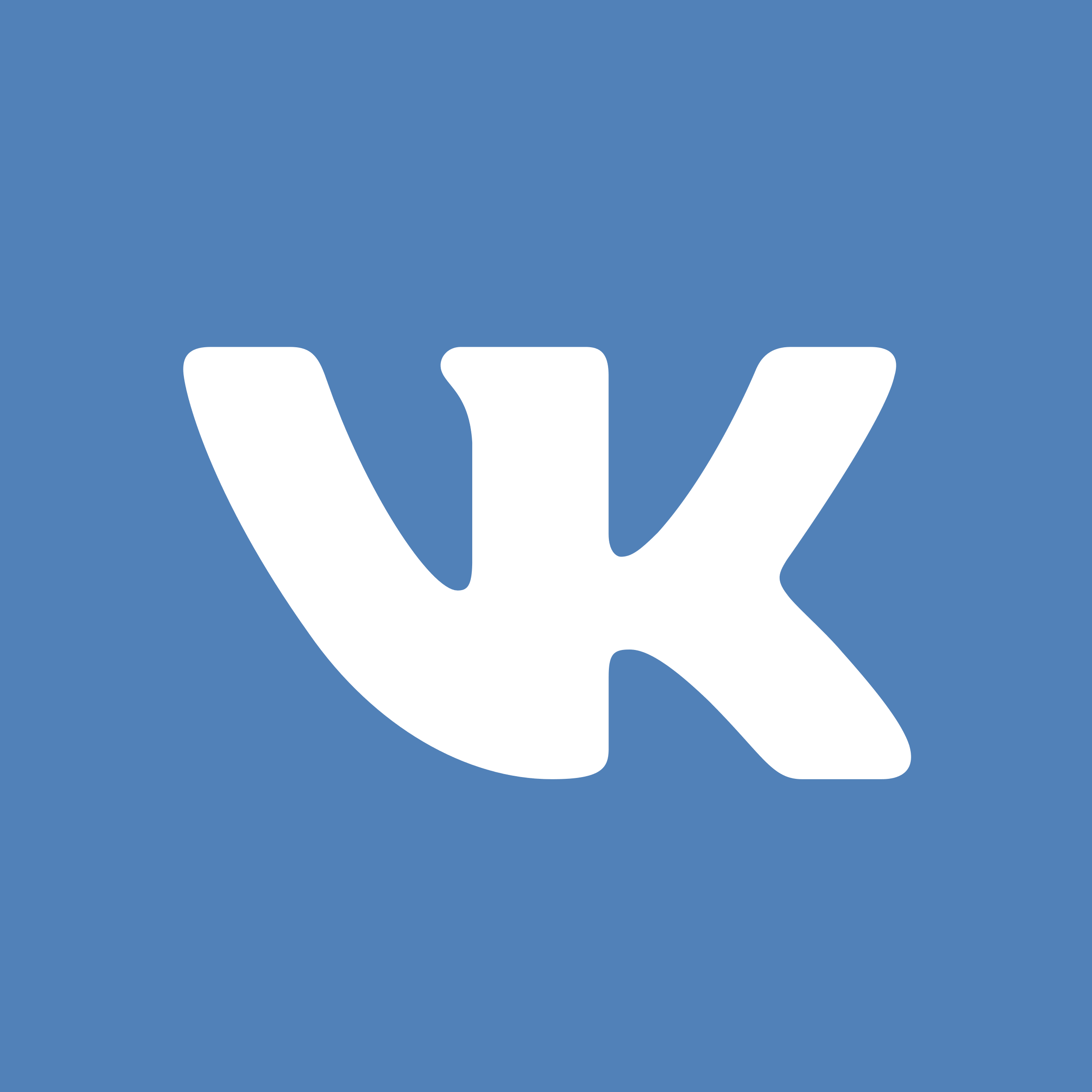 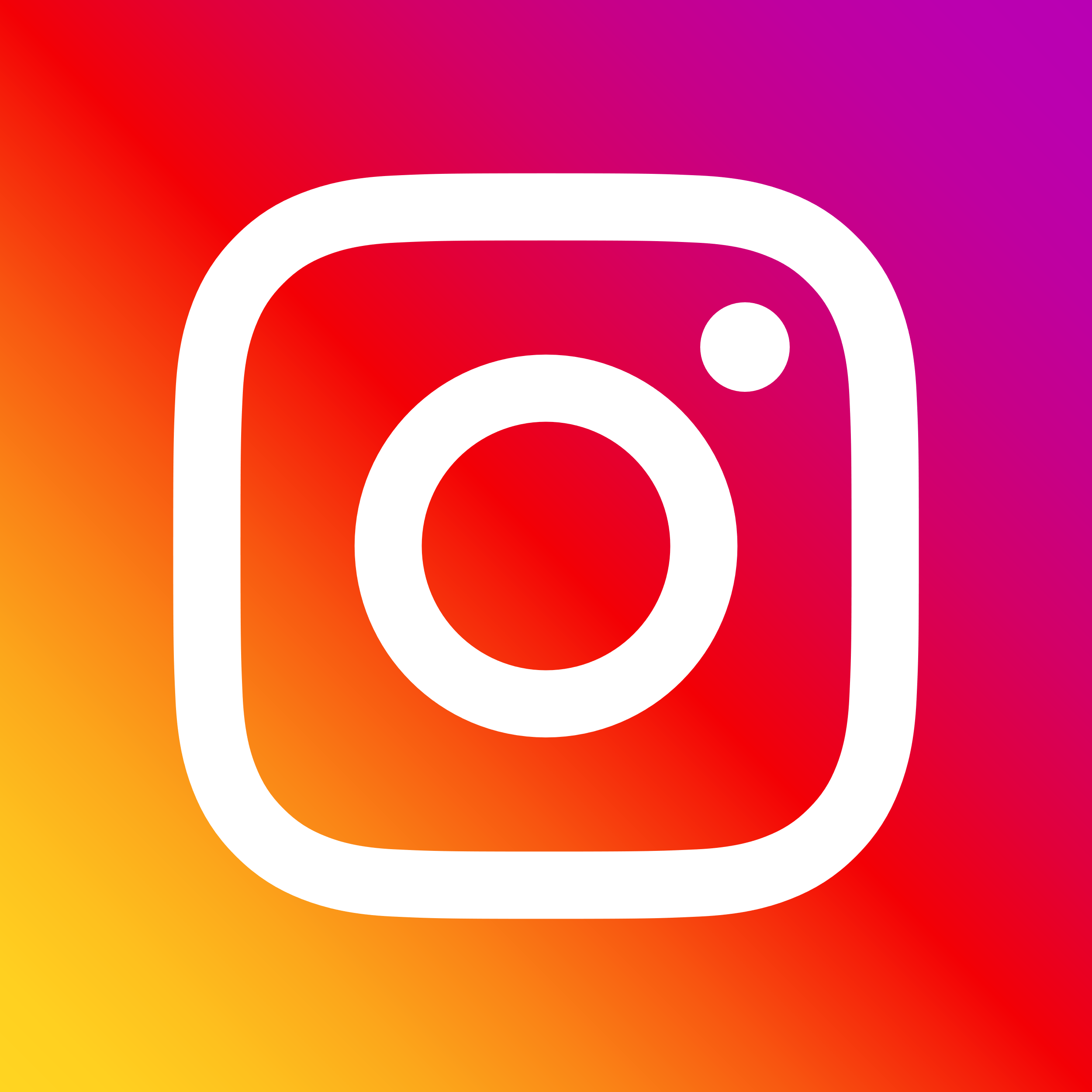 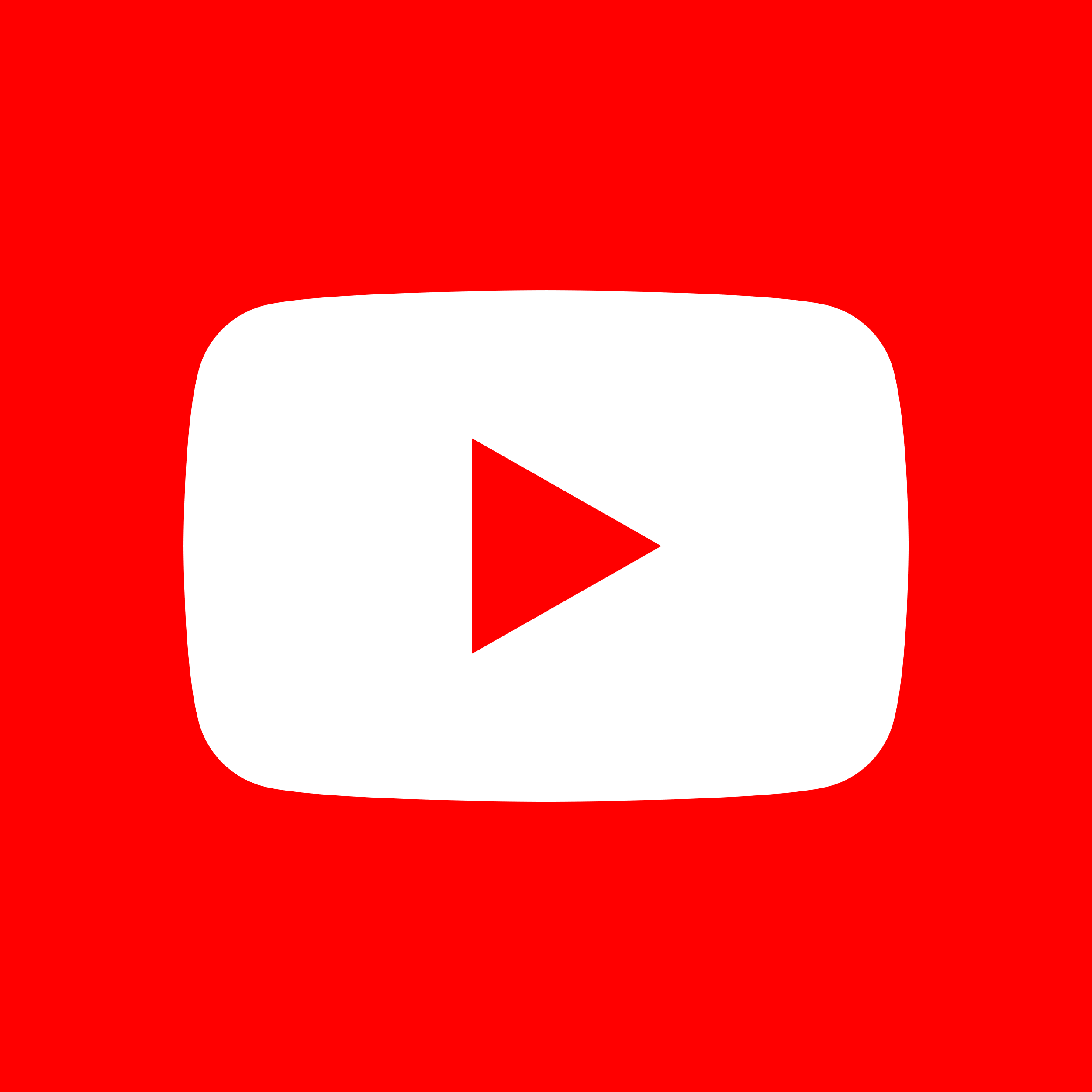 https://www.iconfinder.com/
Illustrations
Illustrations
Illustrations
Illustrations
Illustrations
Illustrations
Credit
Photo by PexelIllustrations  by  Katerina Limpitsouni from undraw
Illustration by manypixels